Virtual Literacy Lesson
Supporting Foundational Reading Skills
Karen McWilliams, 504 Coordinator/ Dyslexia Teacher | Rochelle ISD, TX
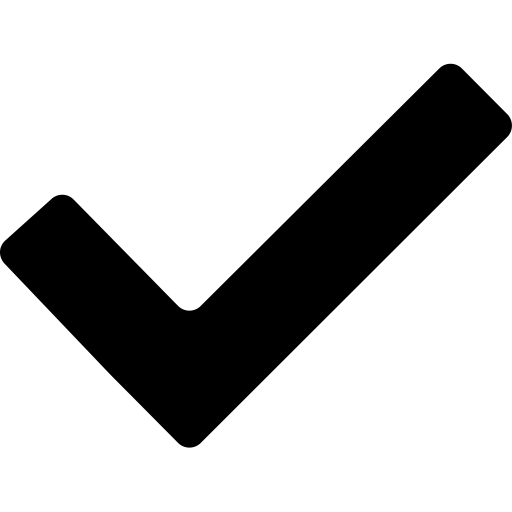 Schedule
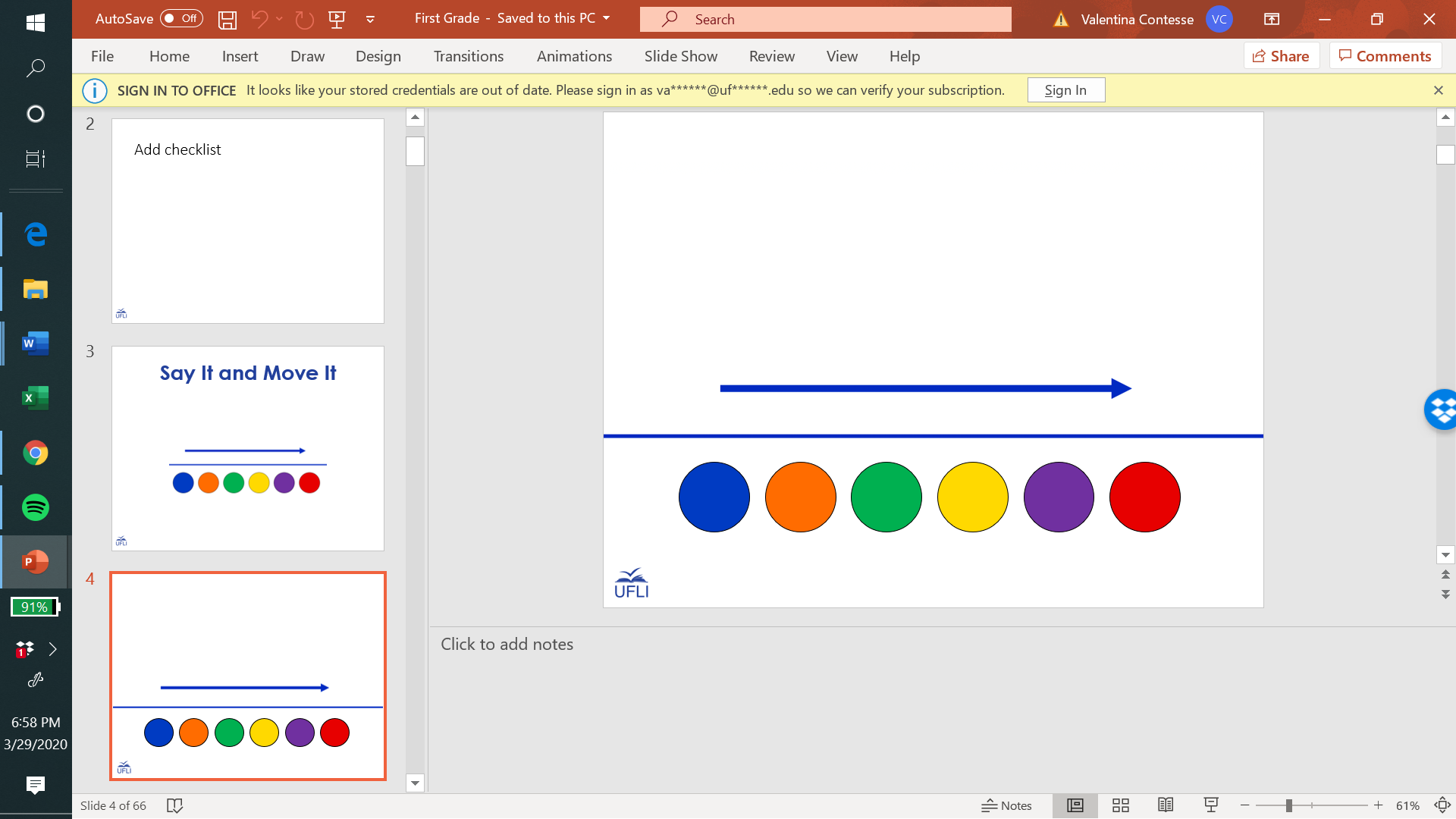 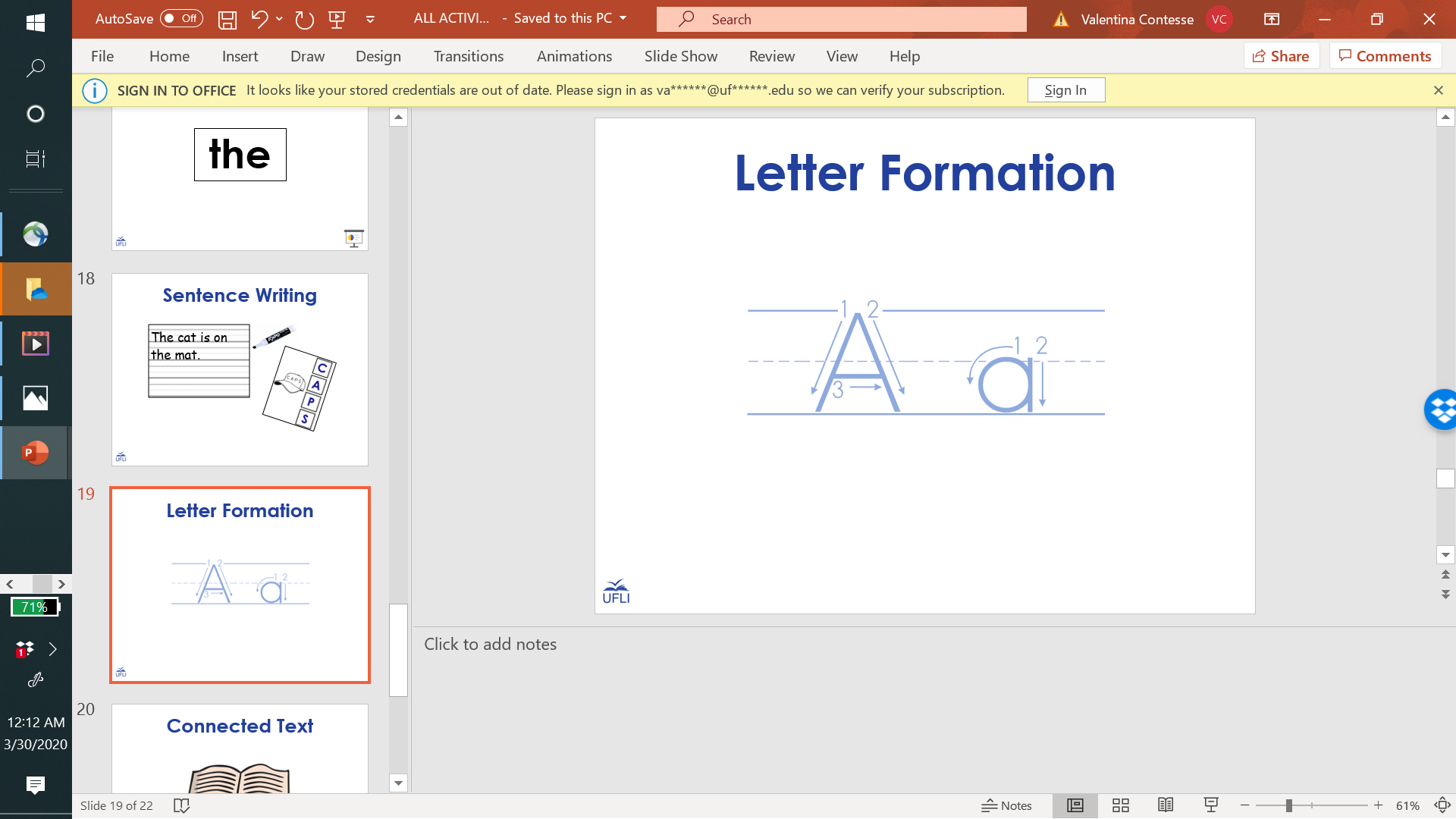 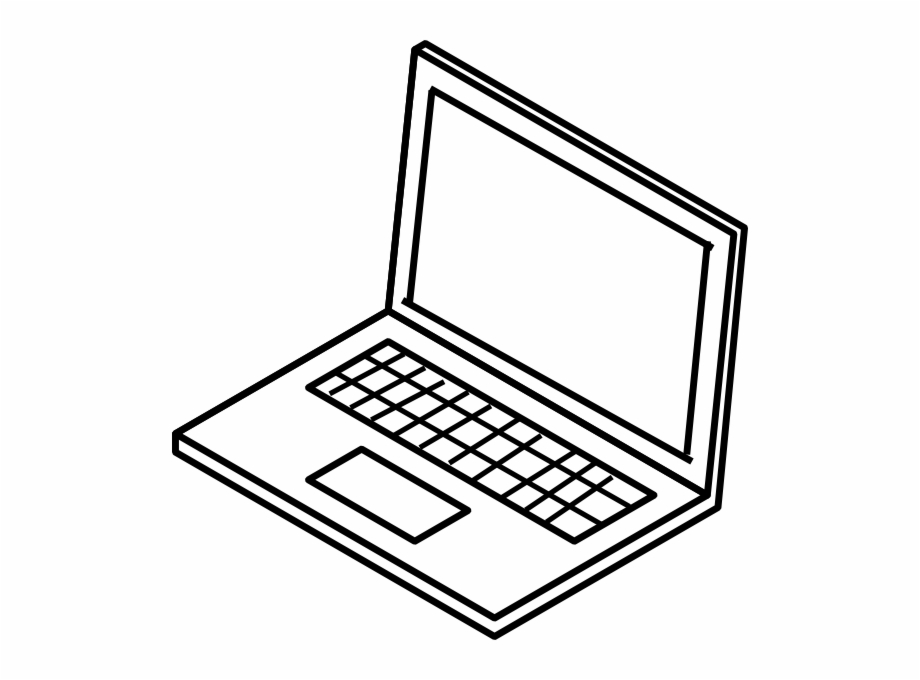 Stay in my area.
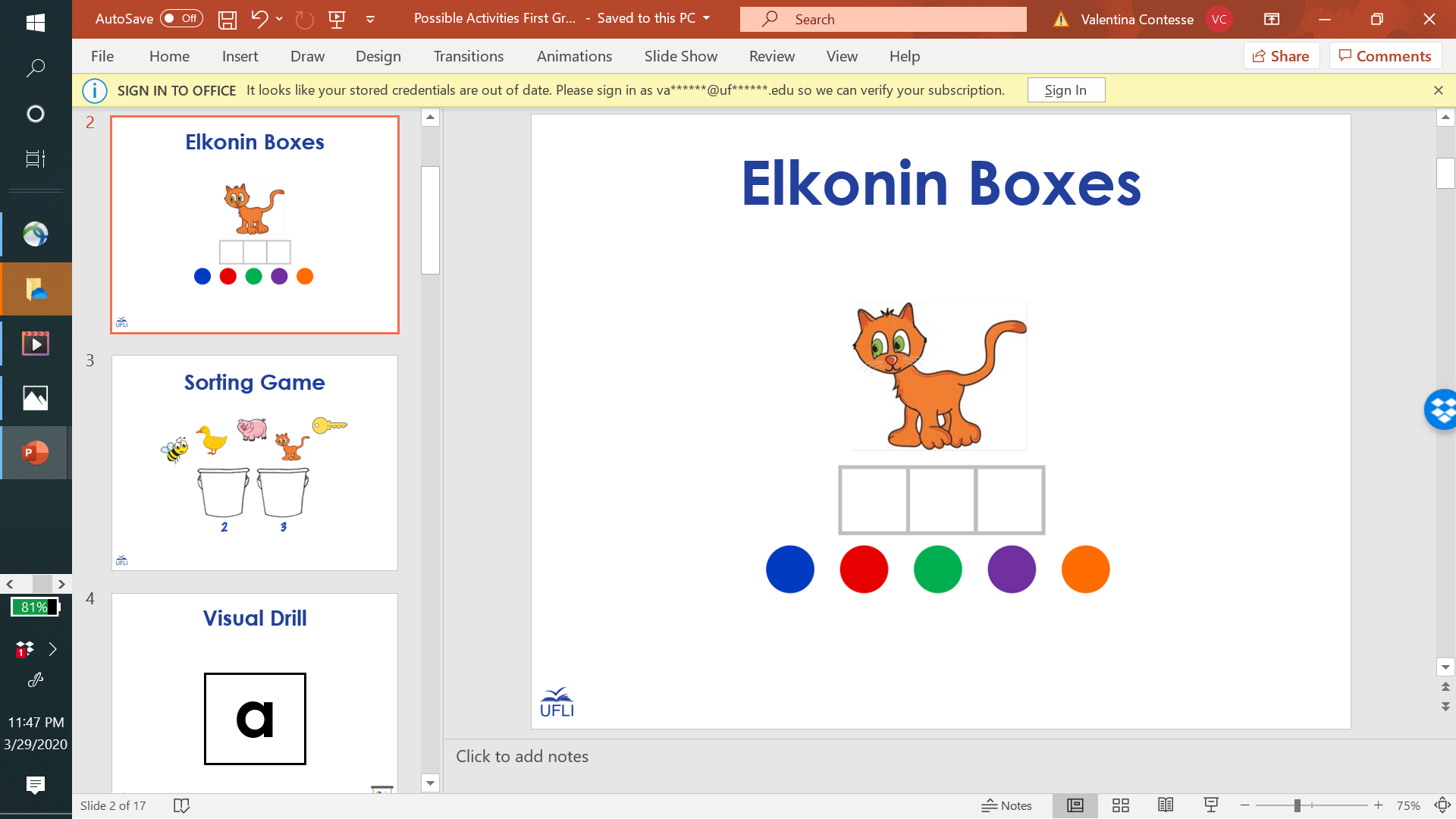 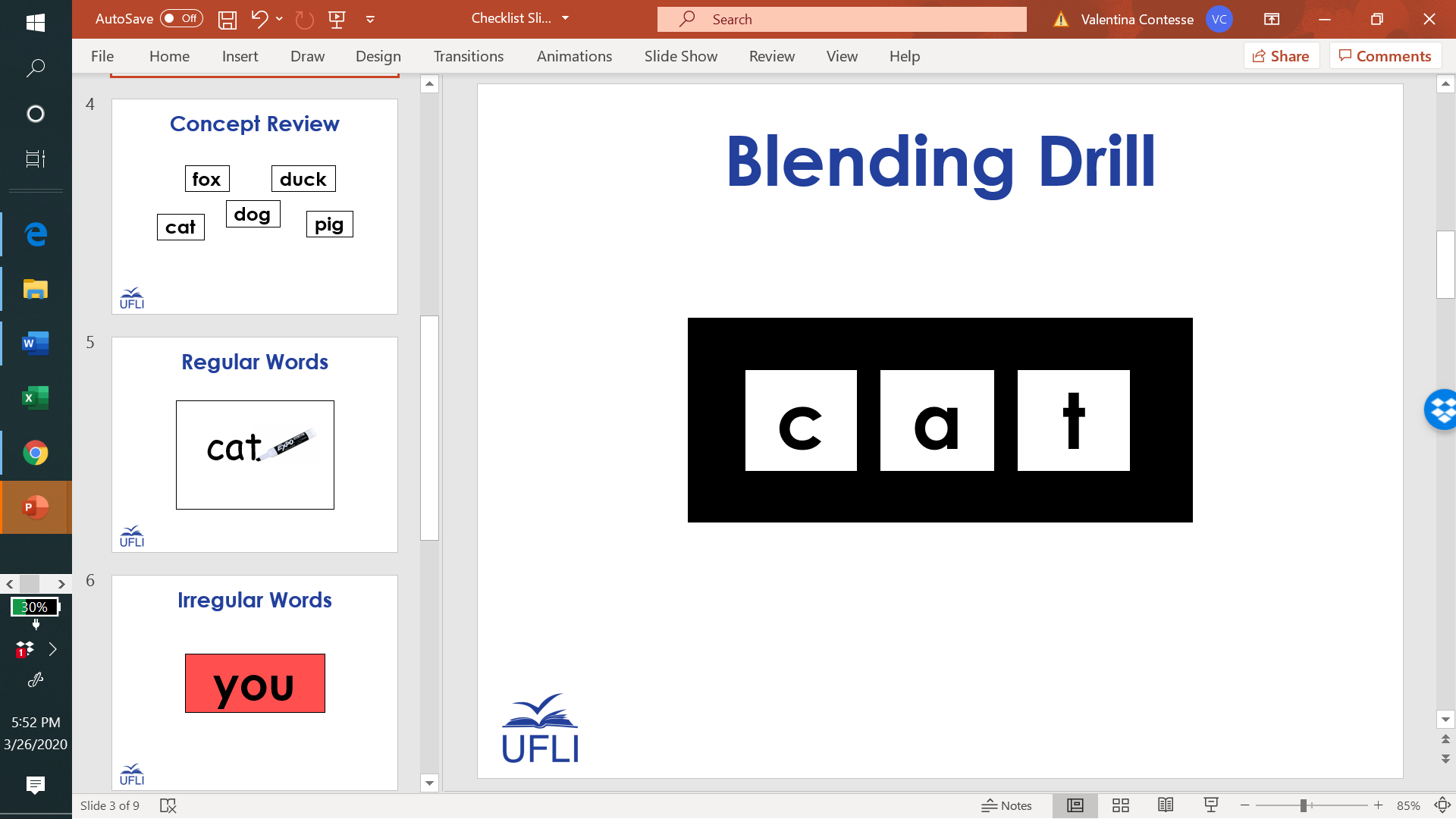 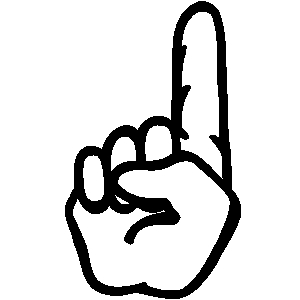 Follow directions the first time.

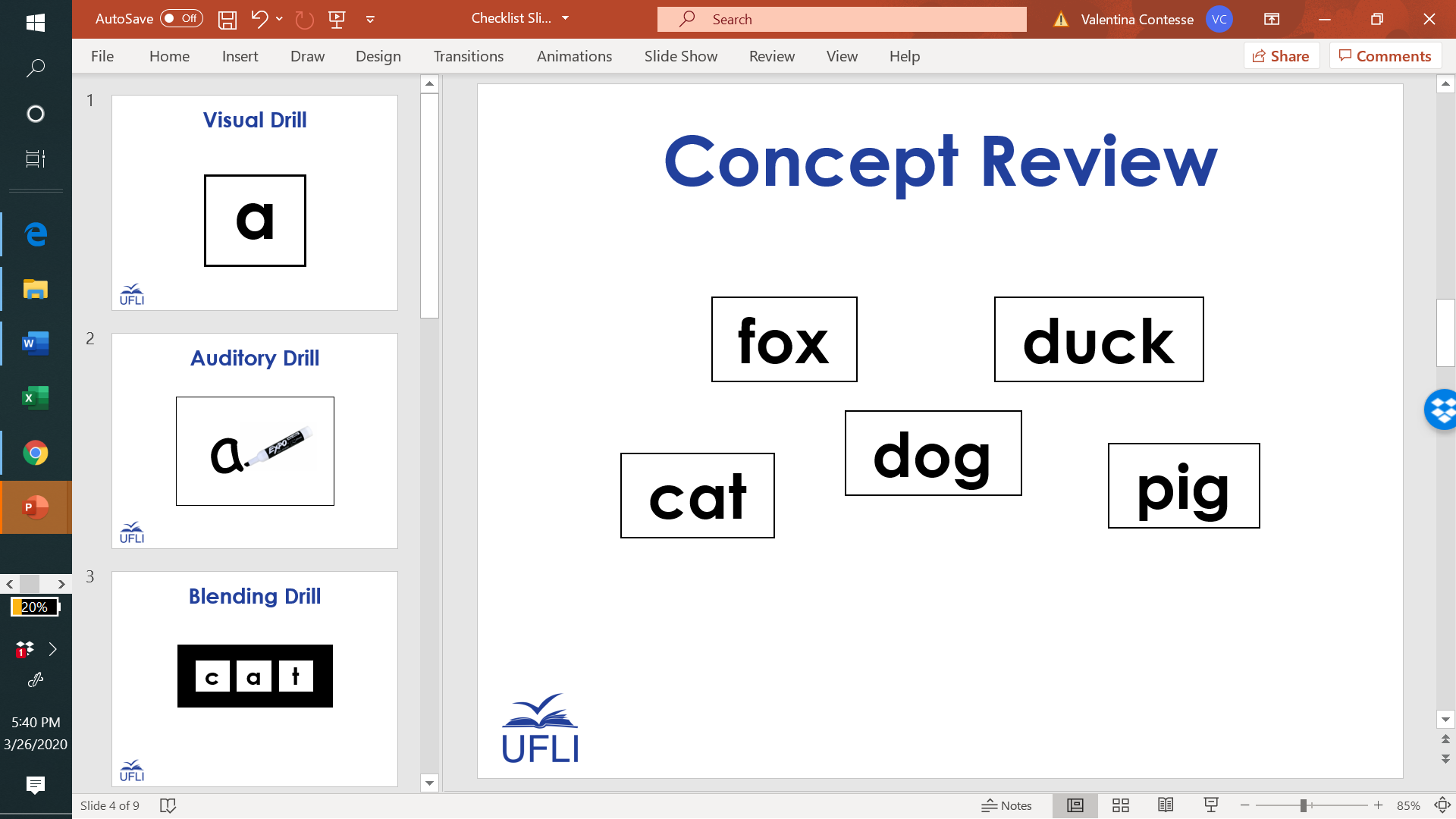 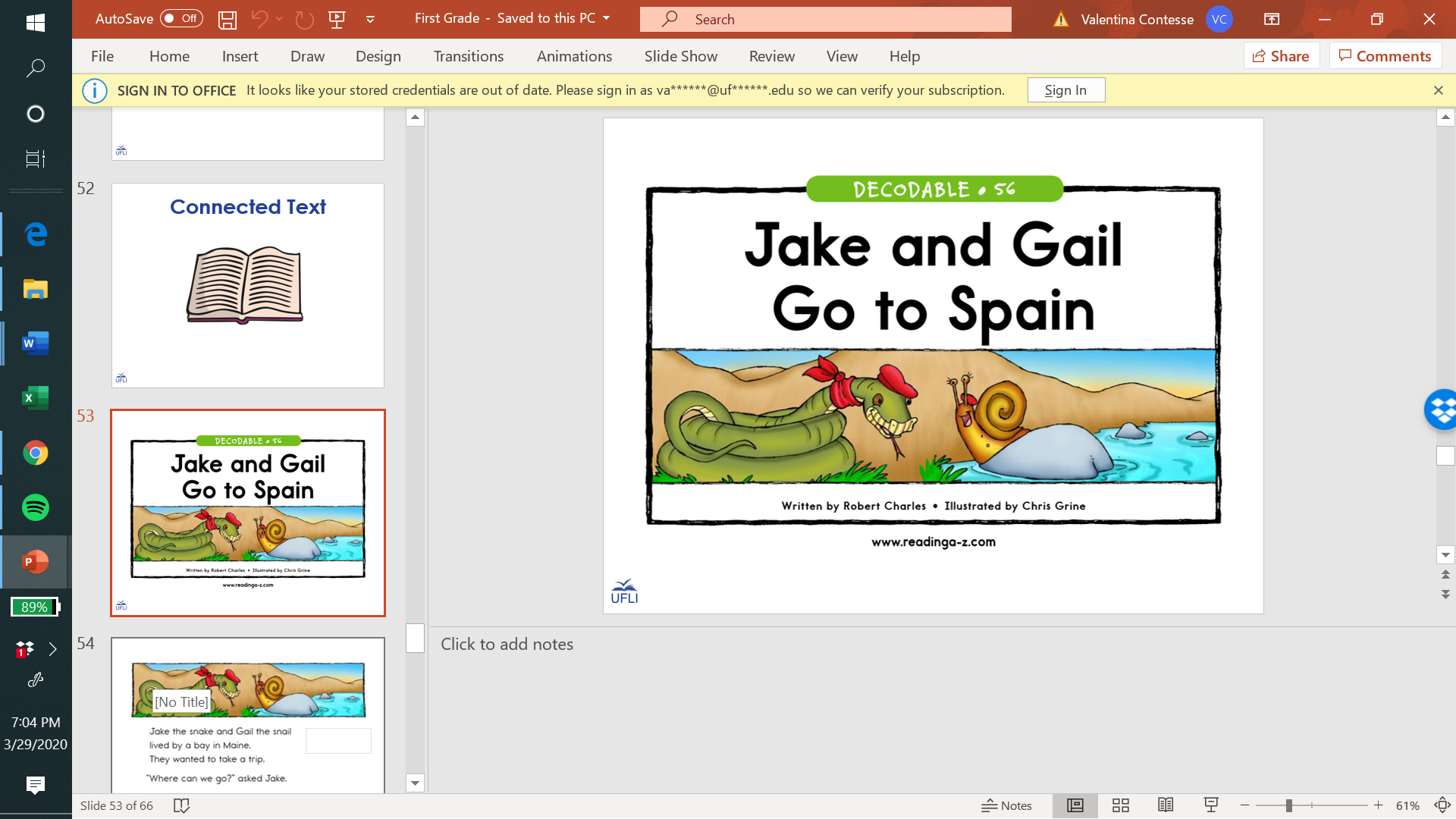 Have fun!
Visual Drill
a
Consonant Digraphs
ch
sh
th
ph
wh
R-Controlled Vowels
ar
er
ir
or
ur
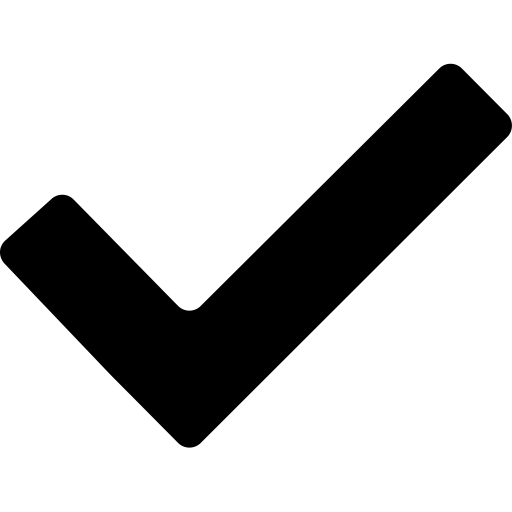 Schedule
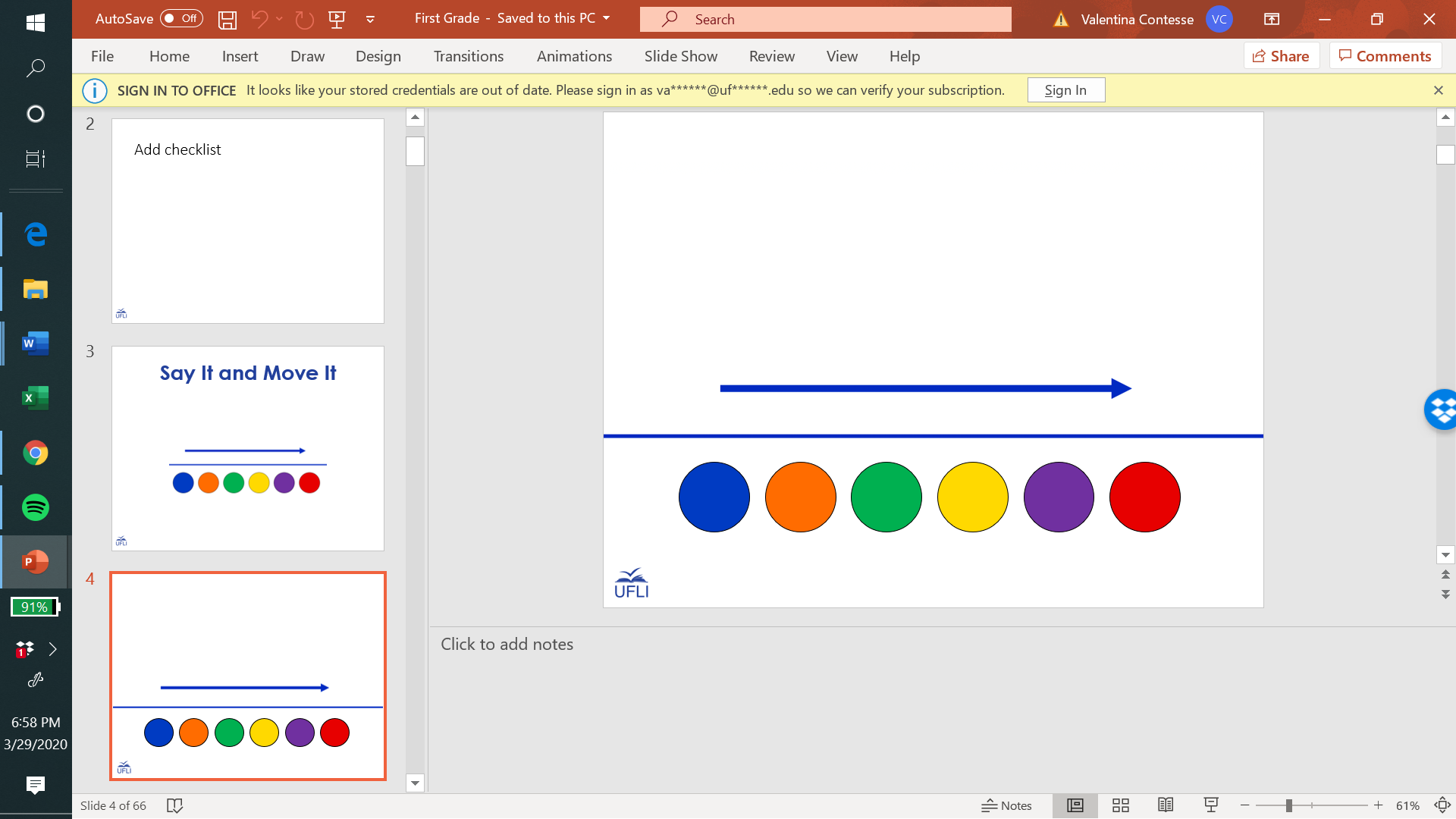 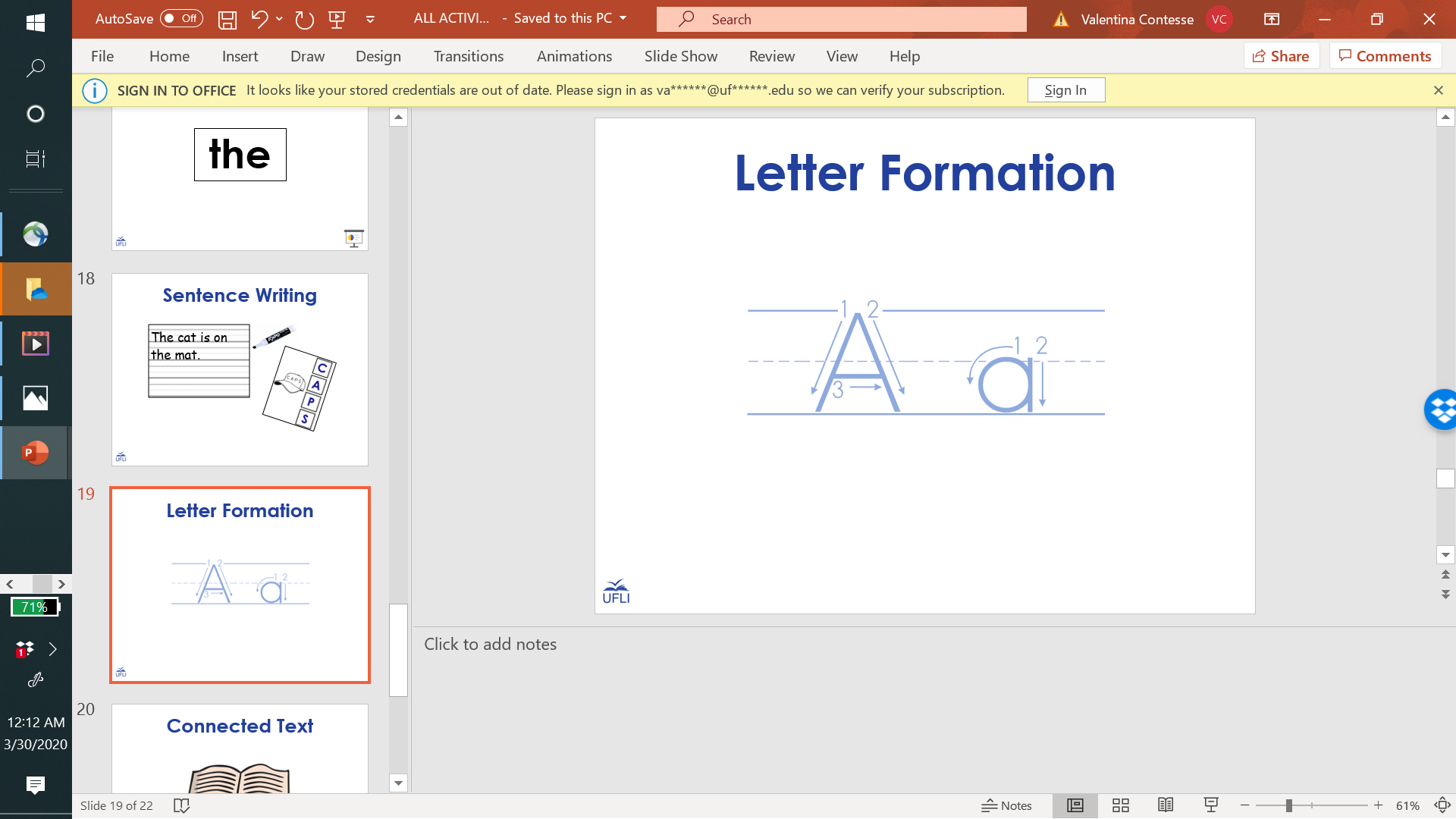 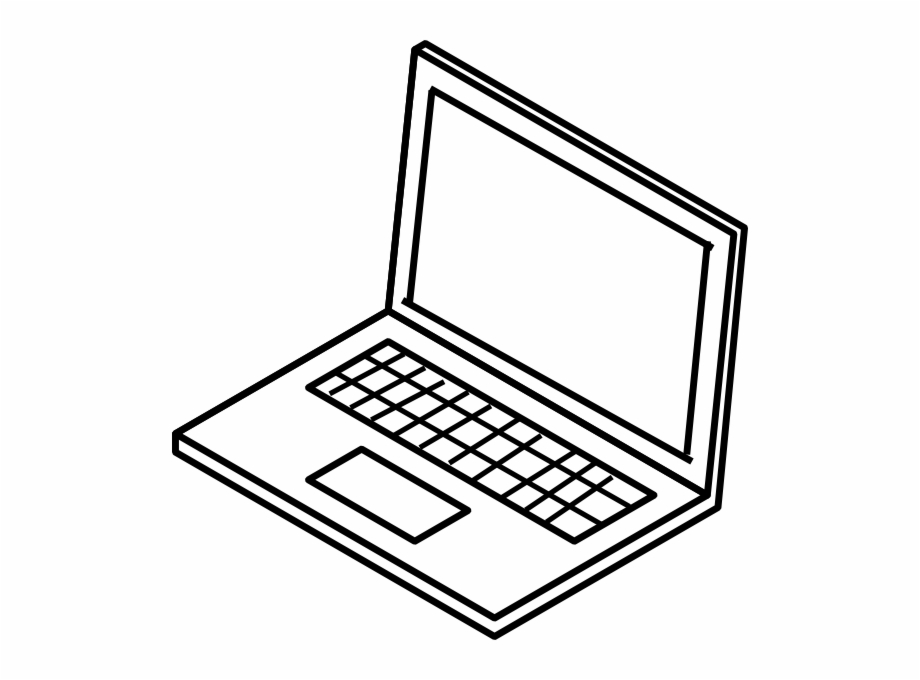 Stay in my area.
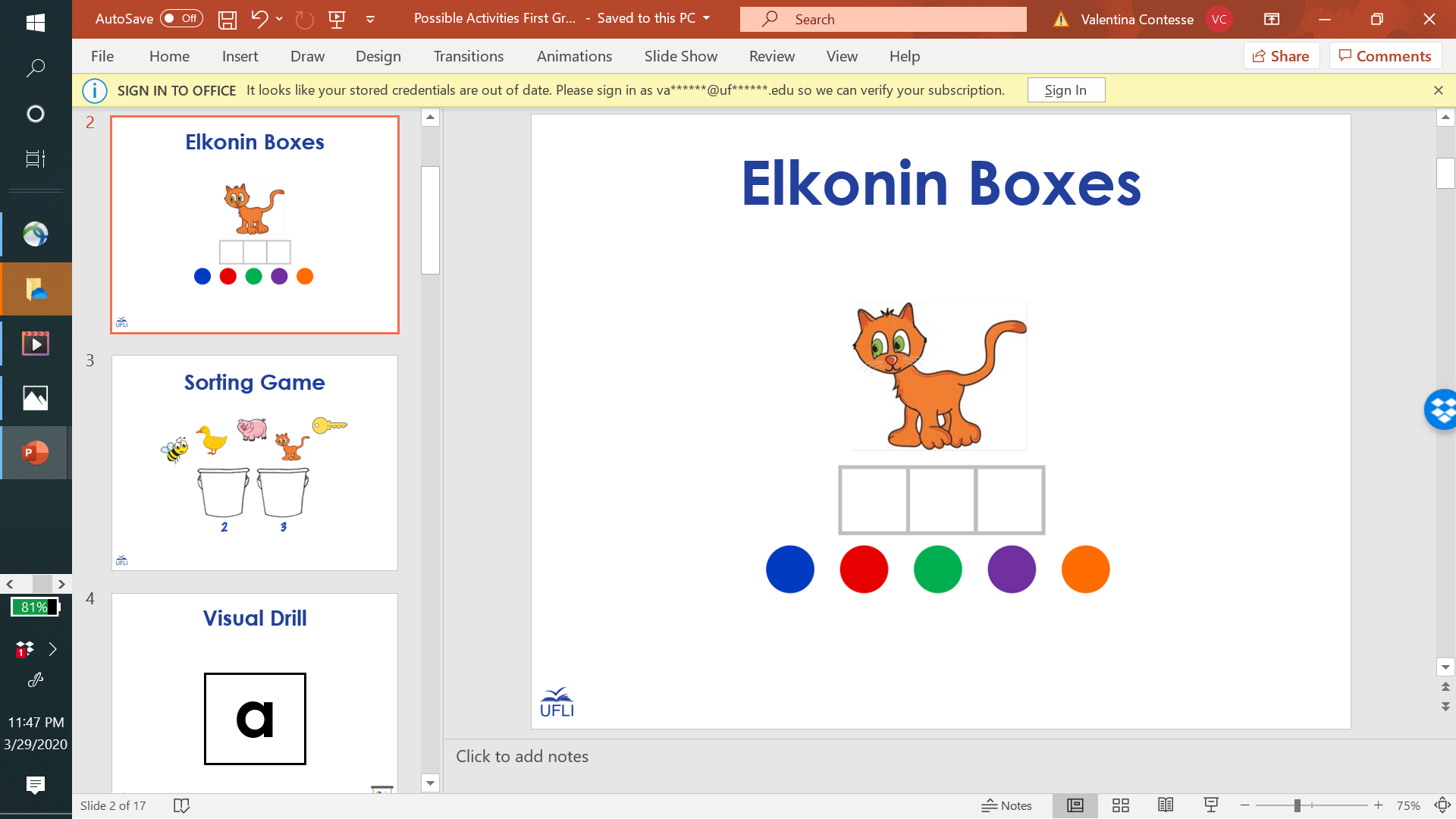 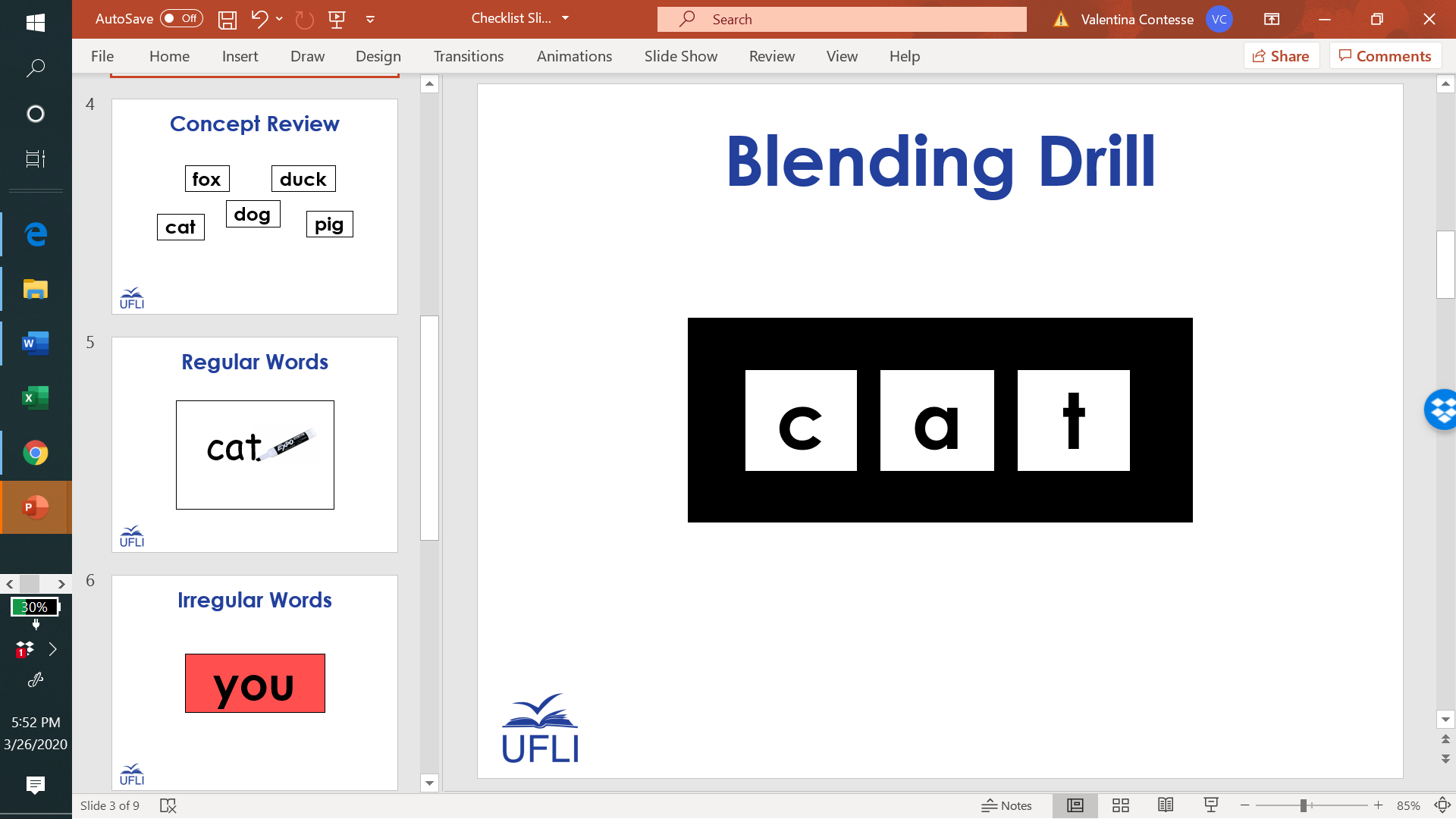 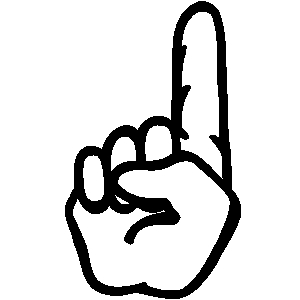 Follow directions the first time.
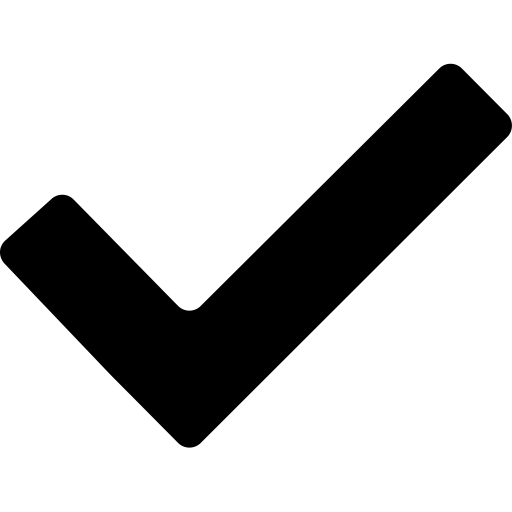 
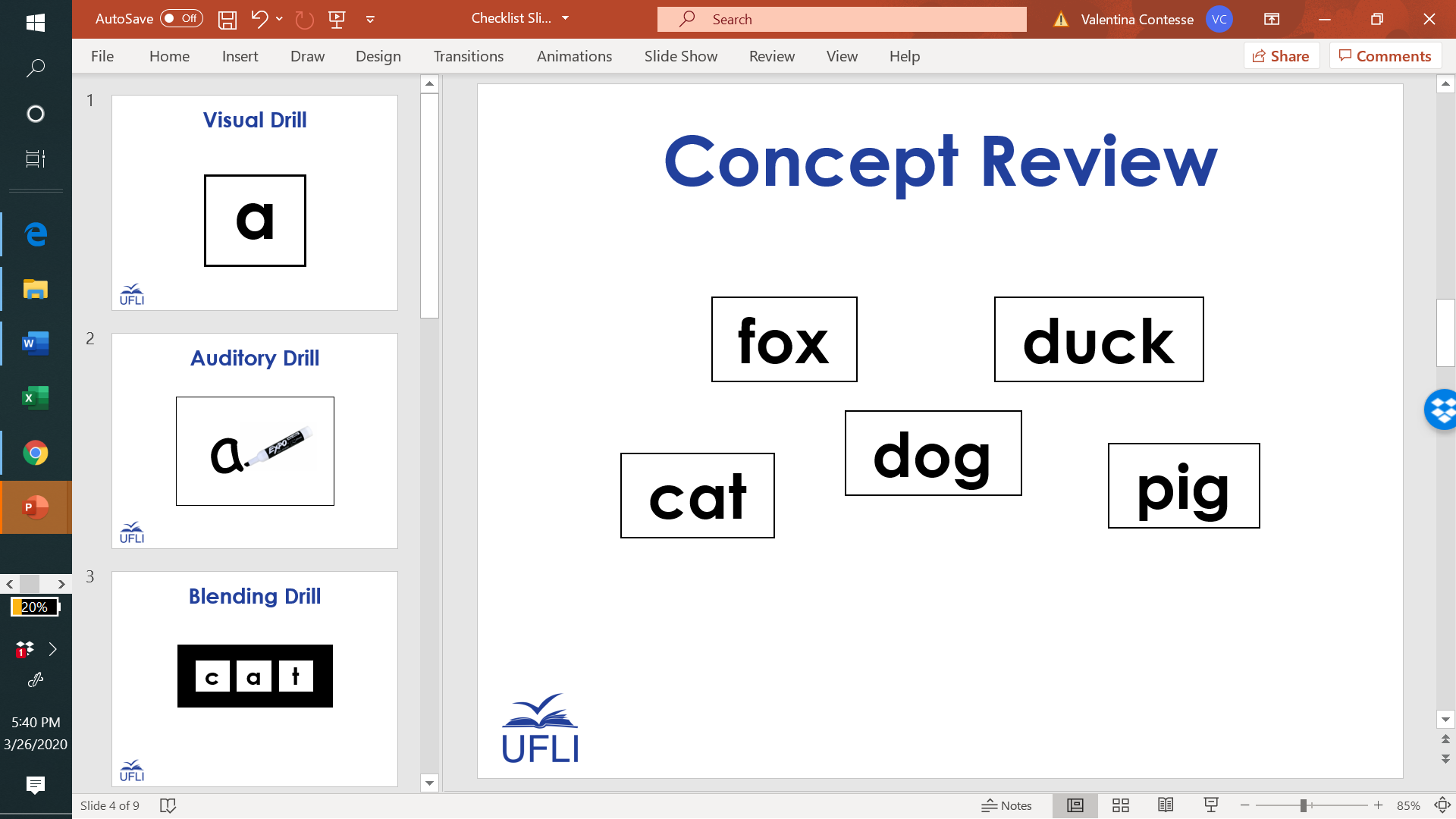 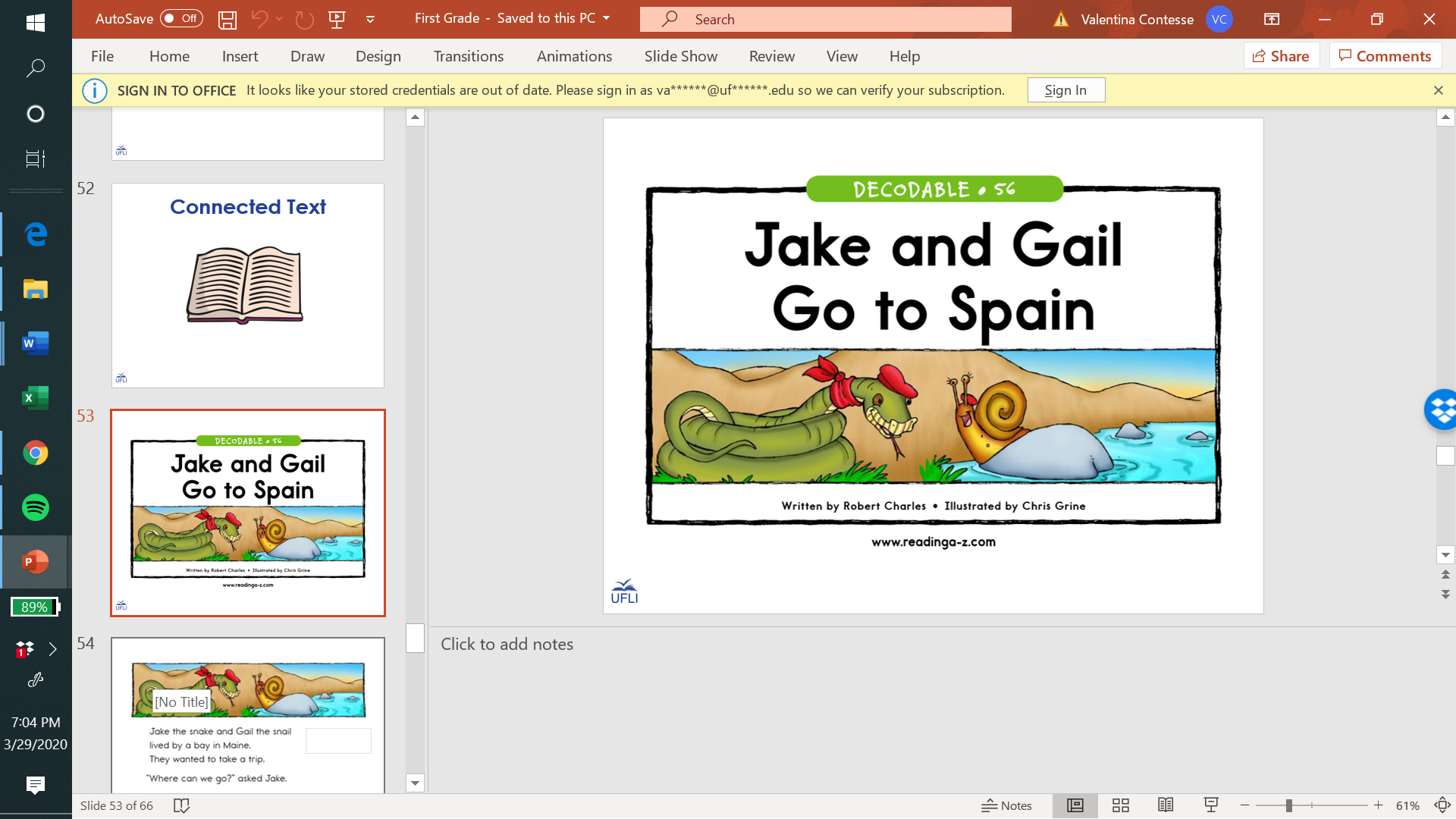 Have fun!
Say It and Move It
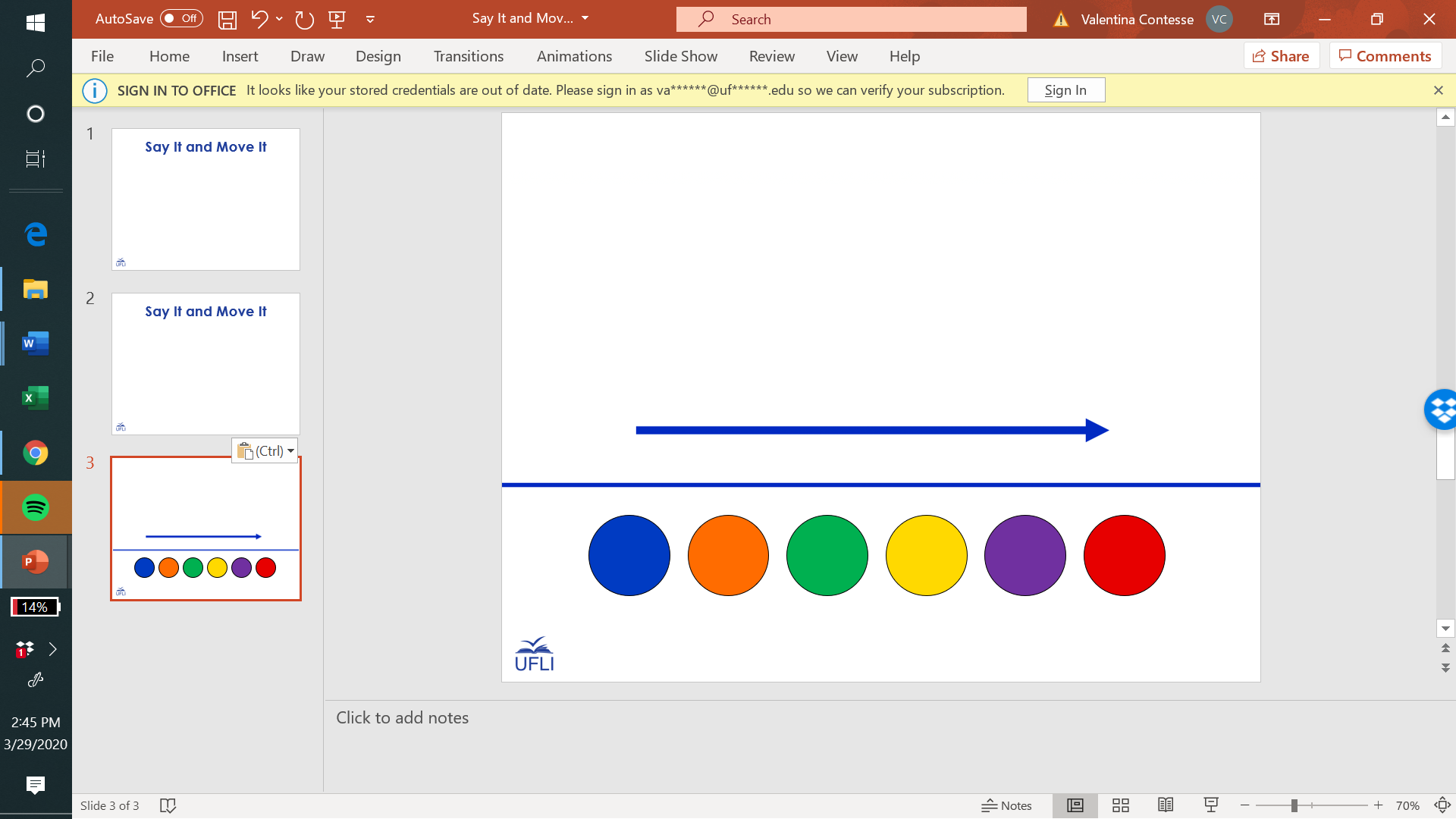 Say it and Move it
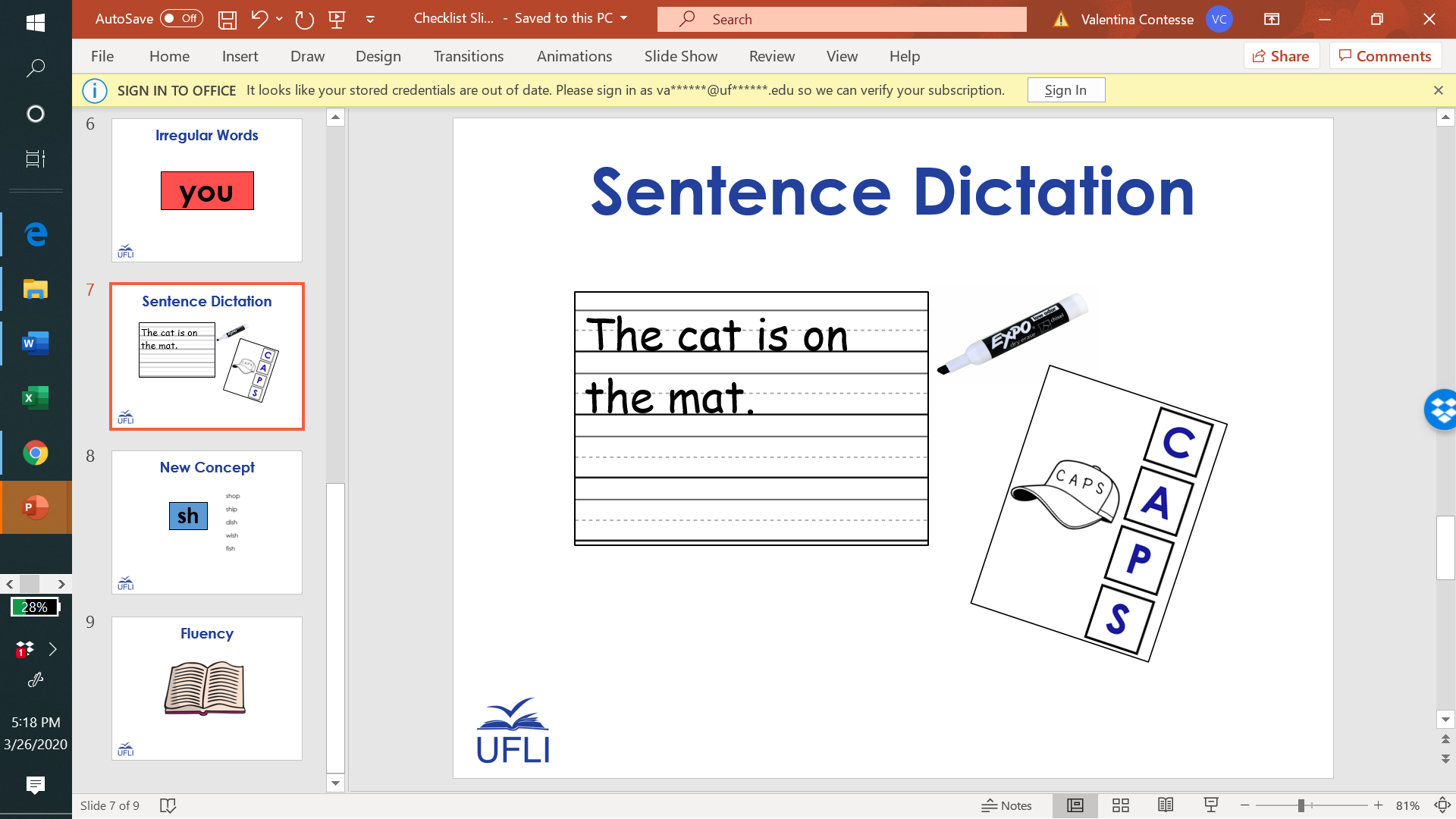 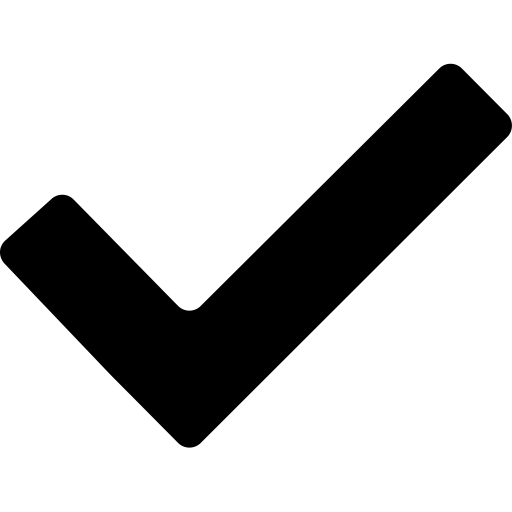 Schedule
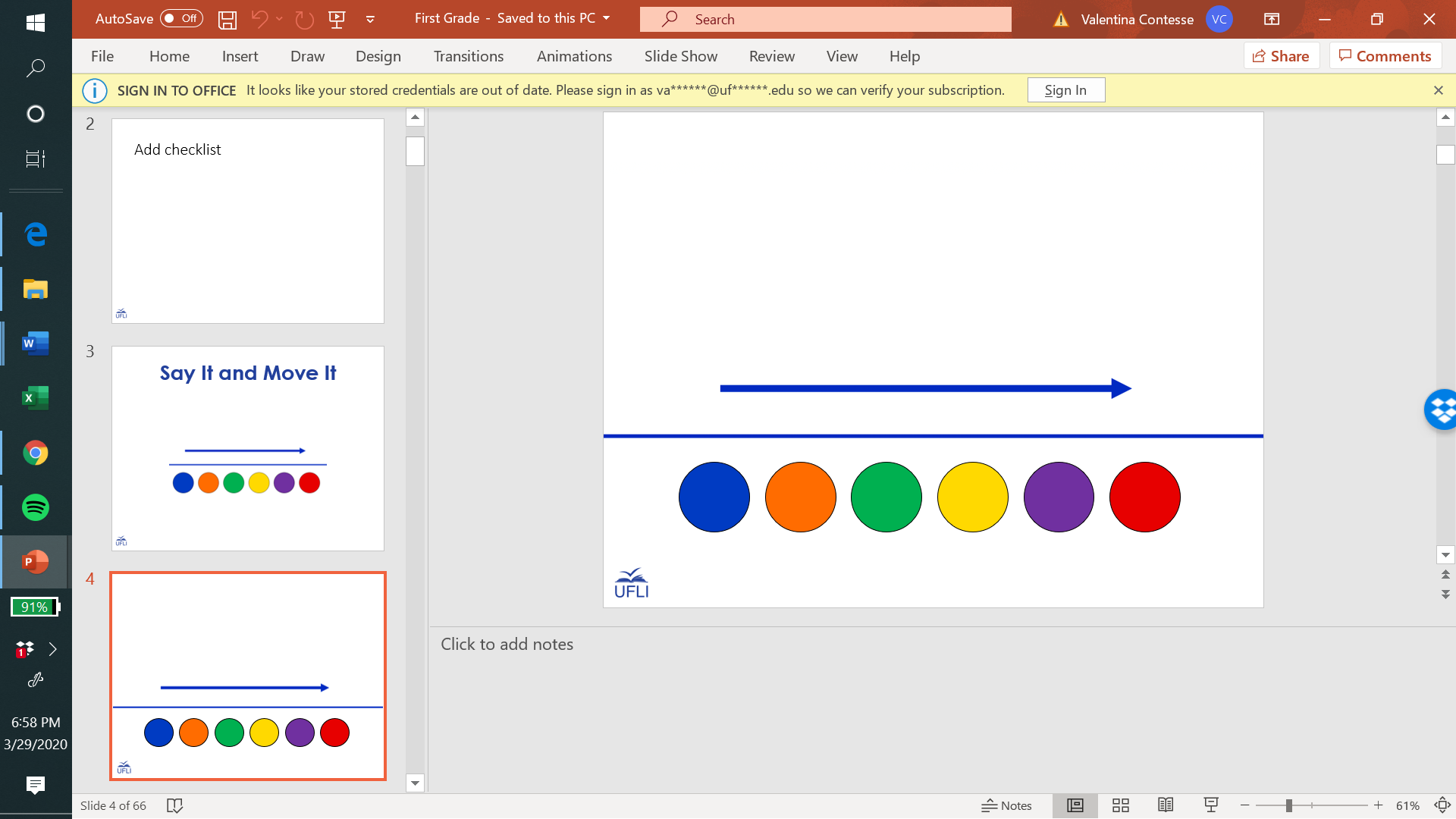 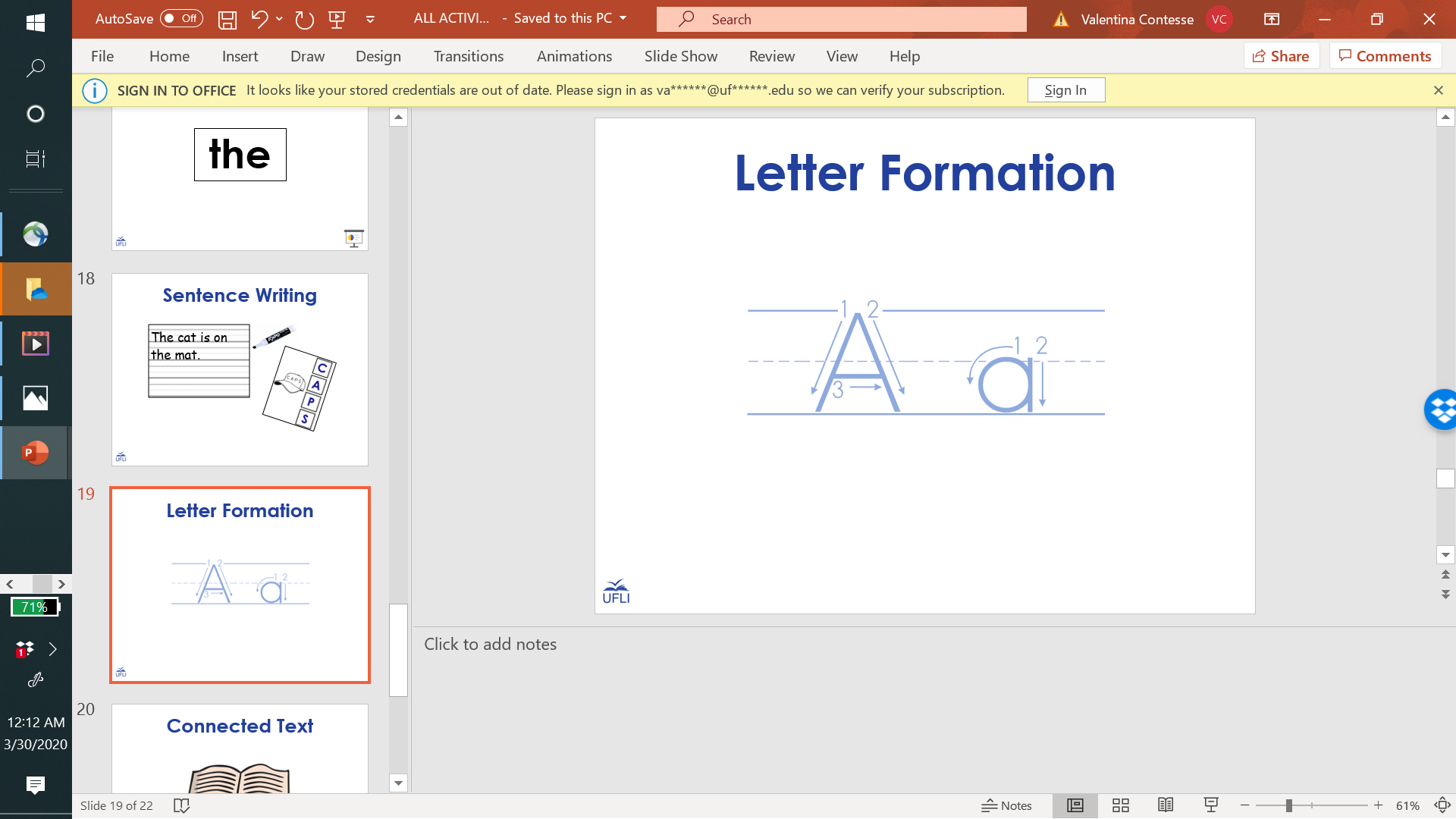 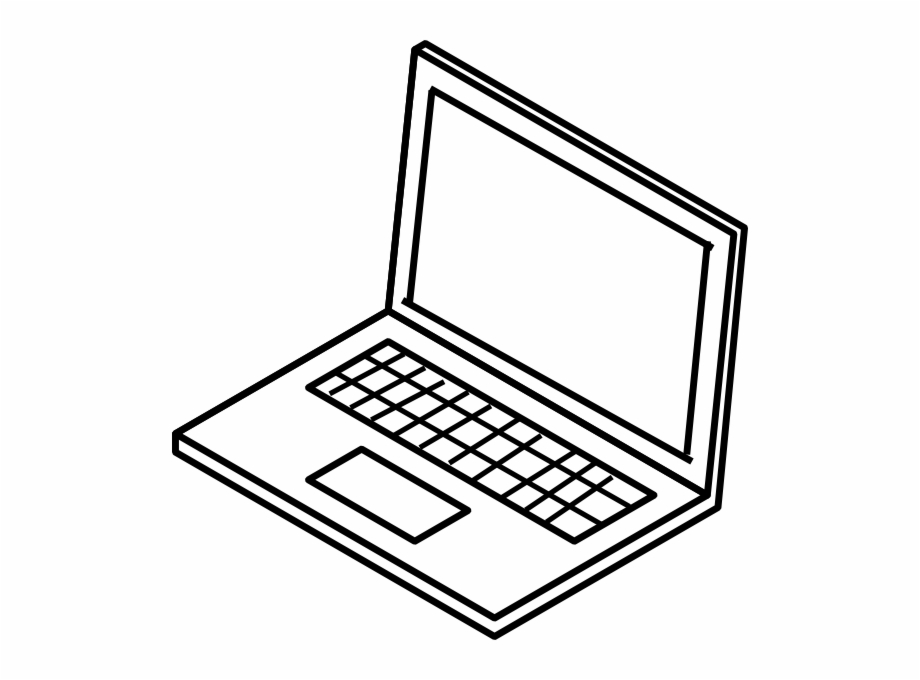 Stay in my area.
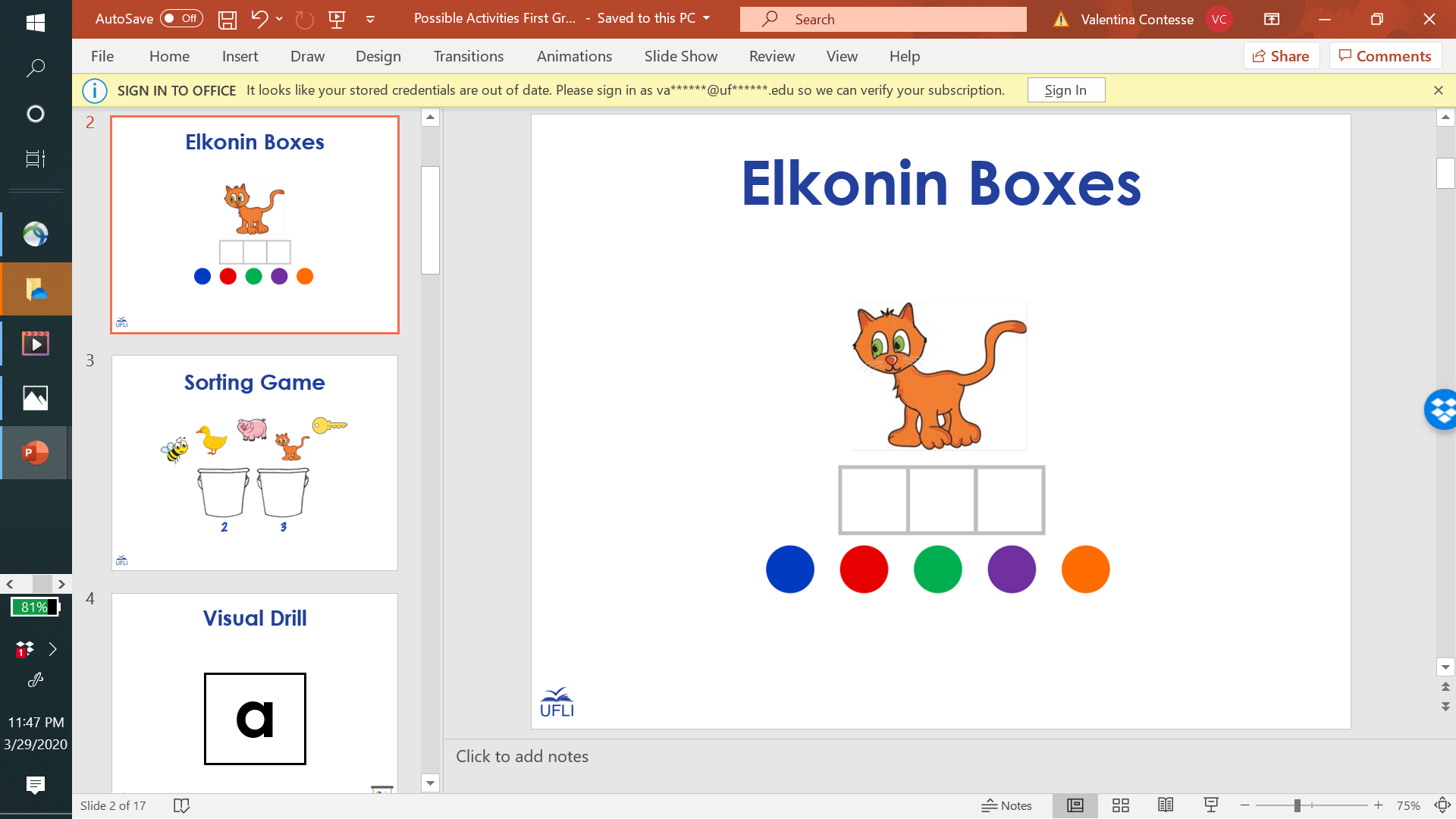 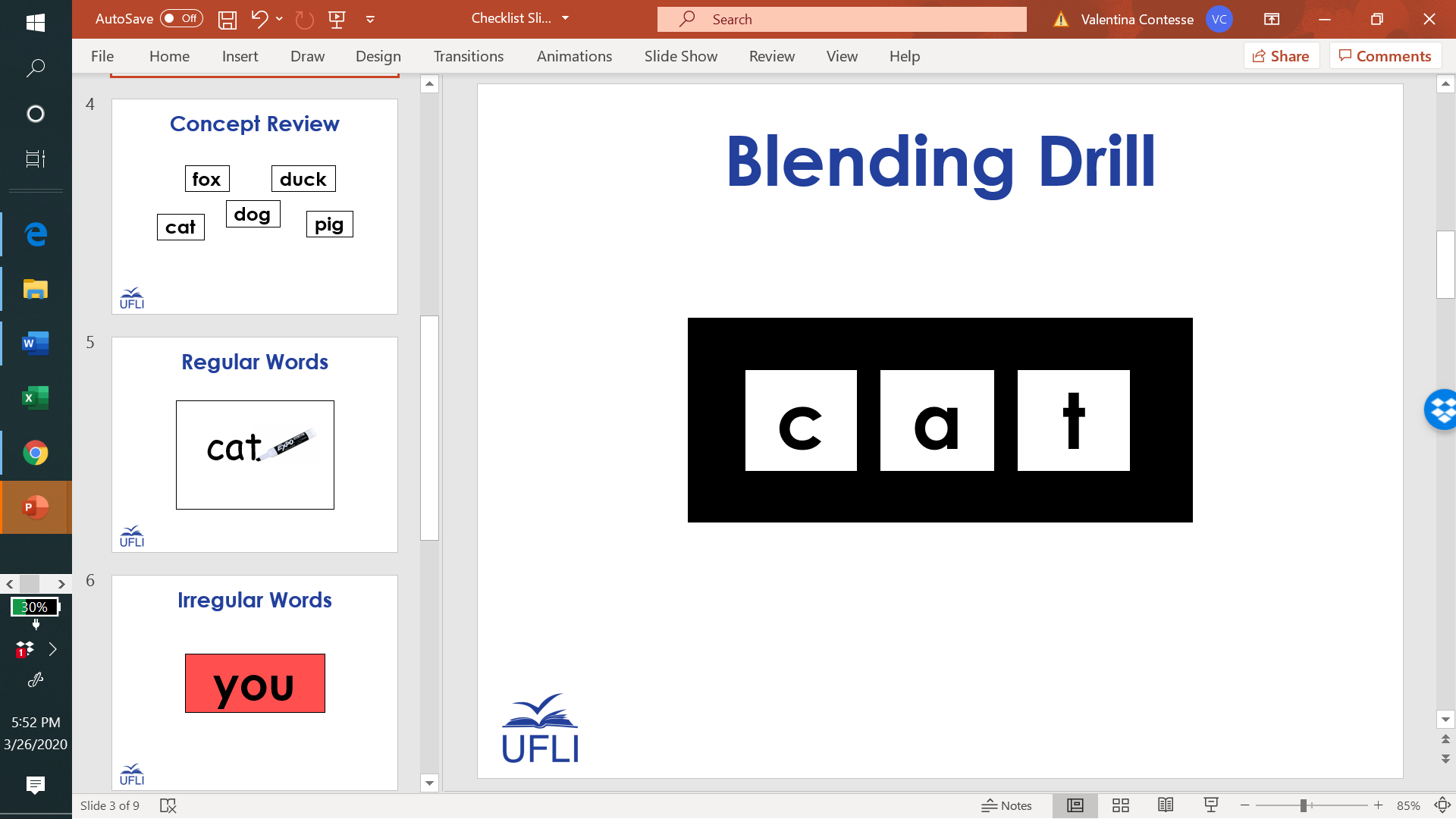 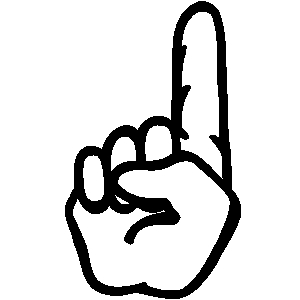 Follow directions the first time.
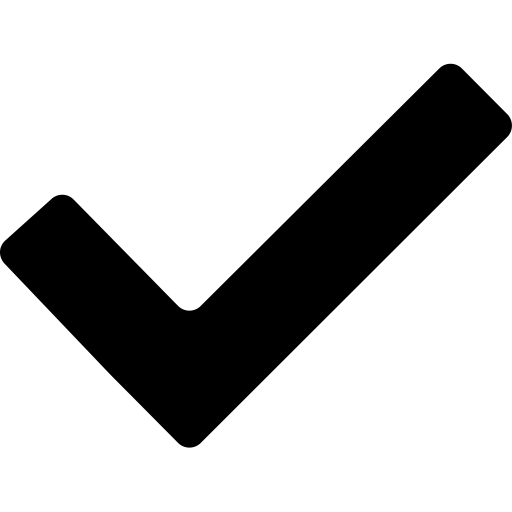 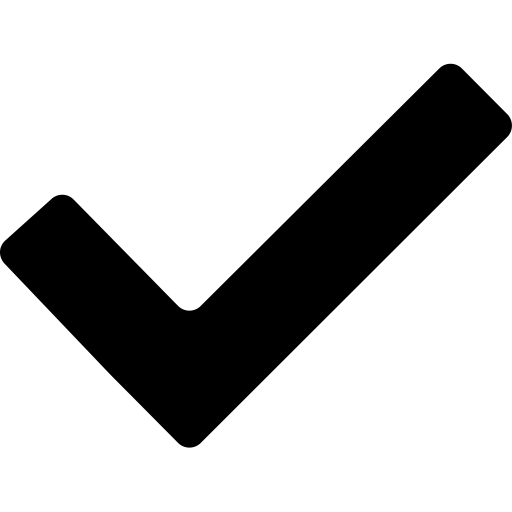 
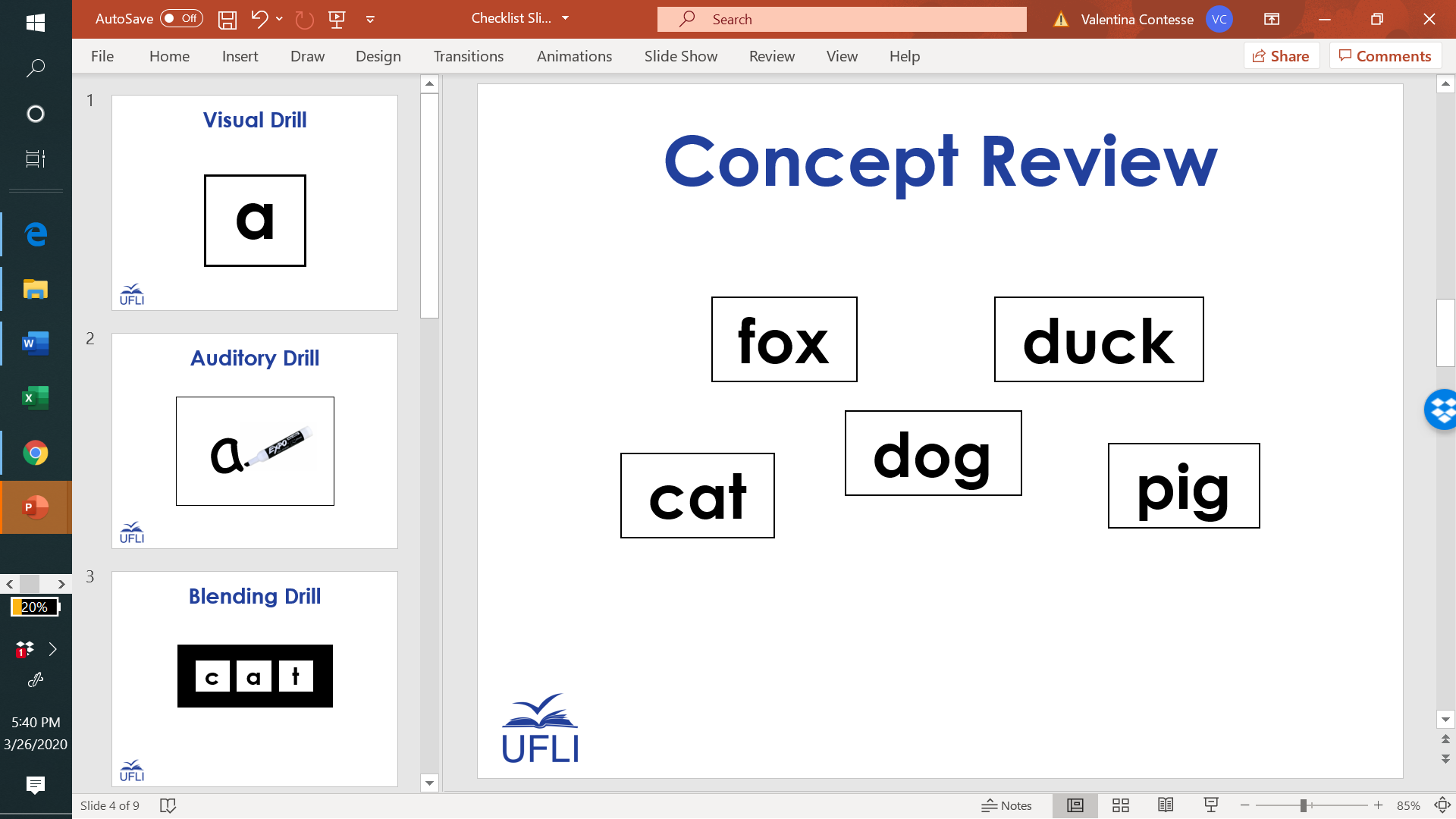 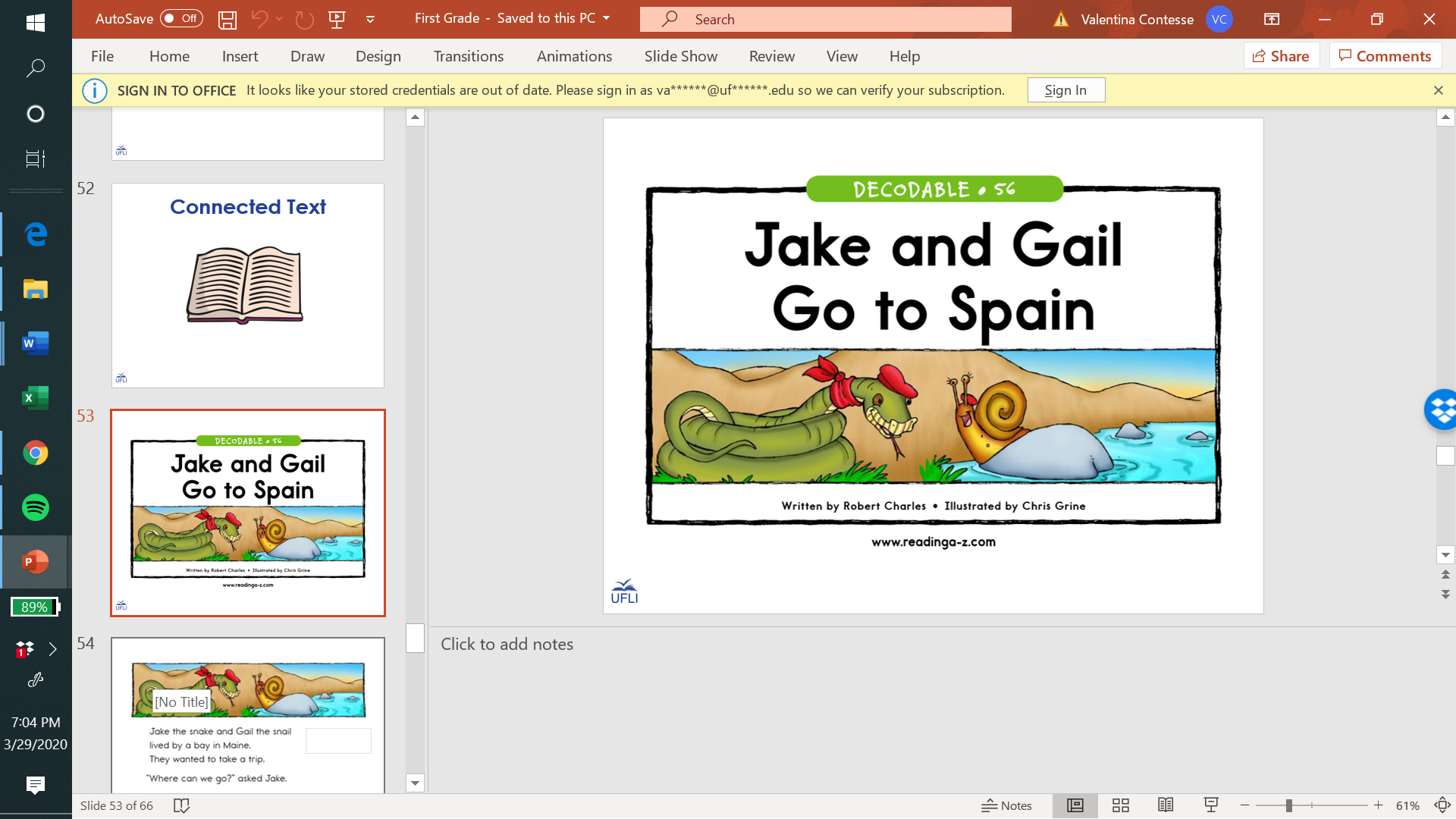 Have fun!
Sorting Game
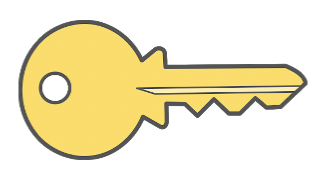 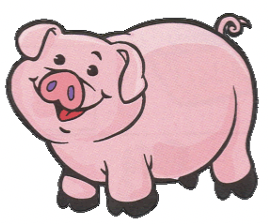 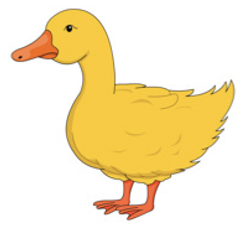 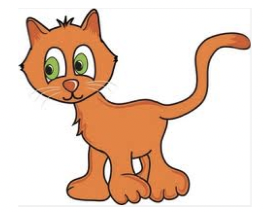 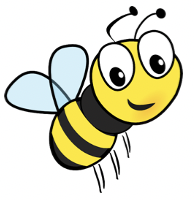 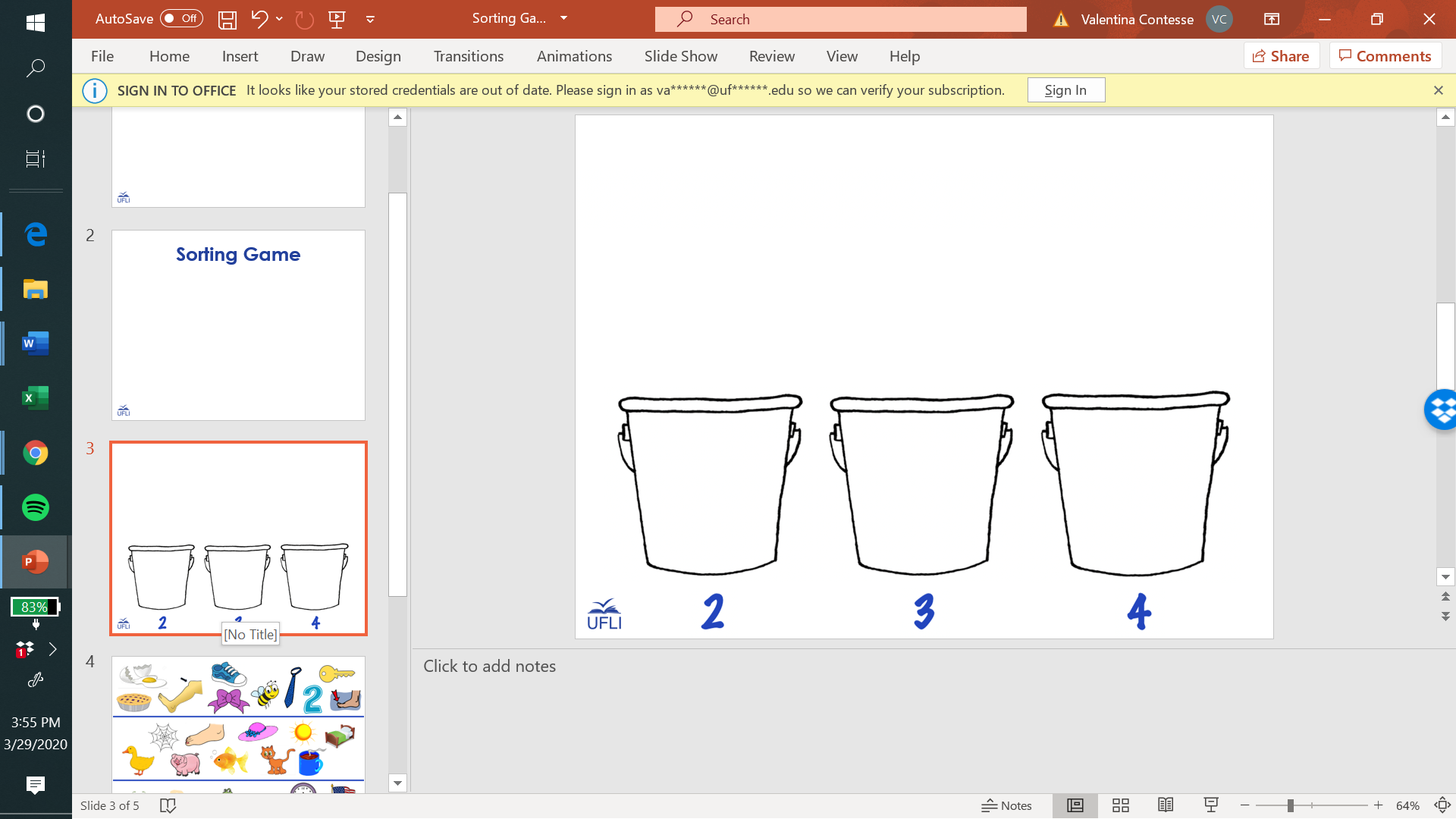 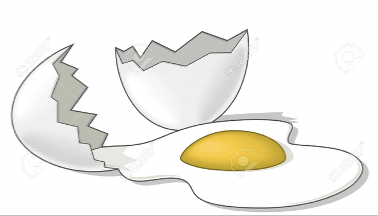 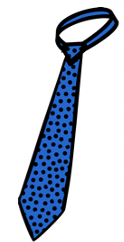 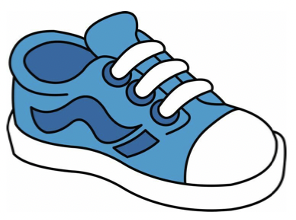 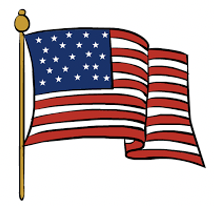 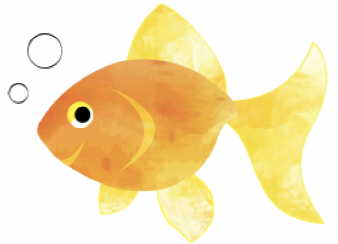 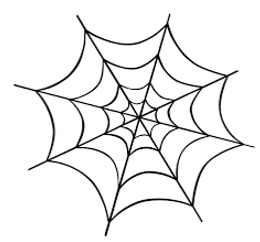 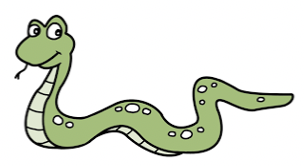 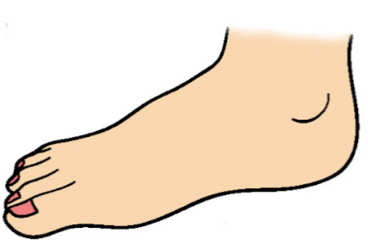 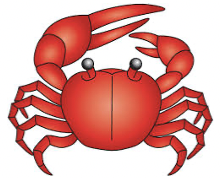 Sorting Game
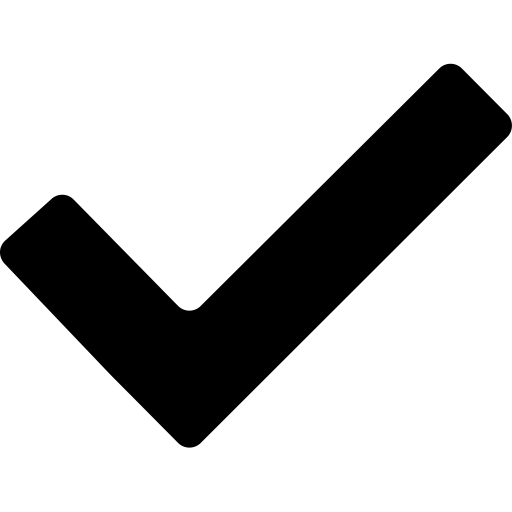 Schedule
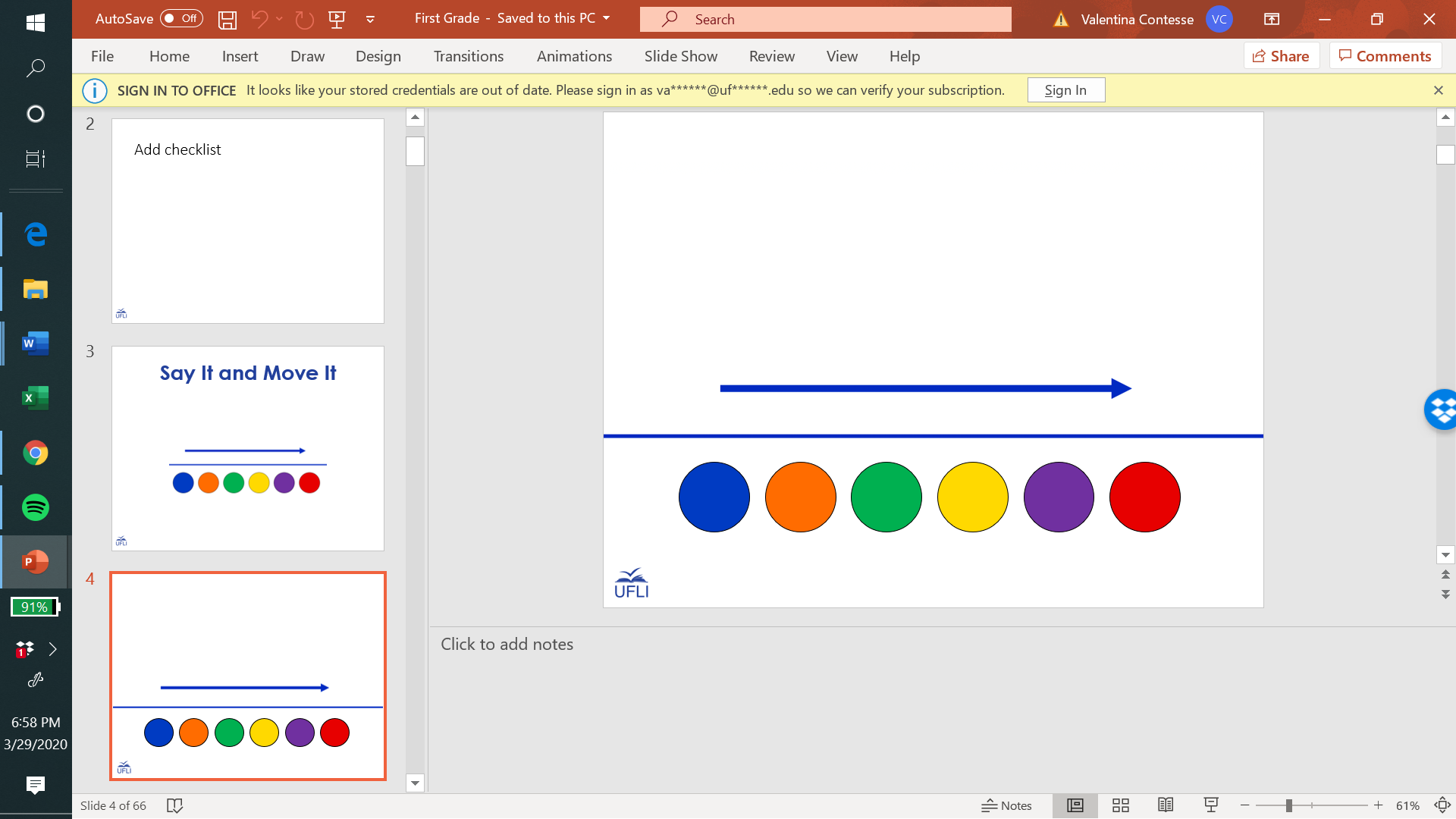 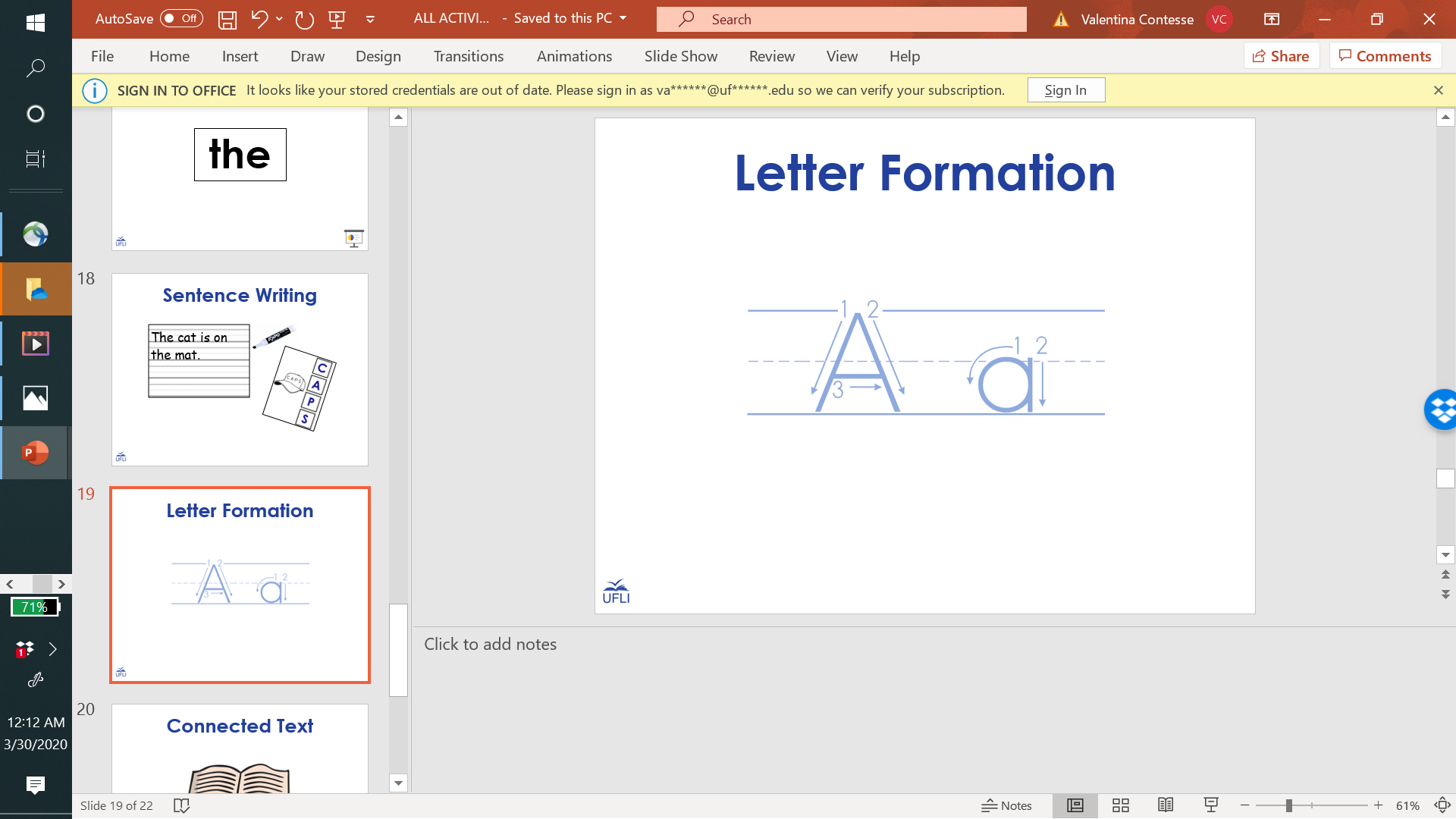 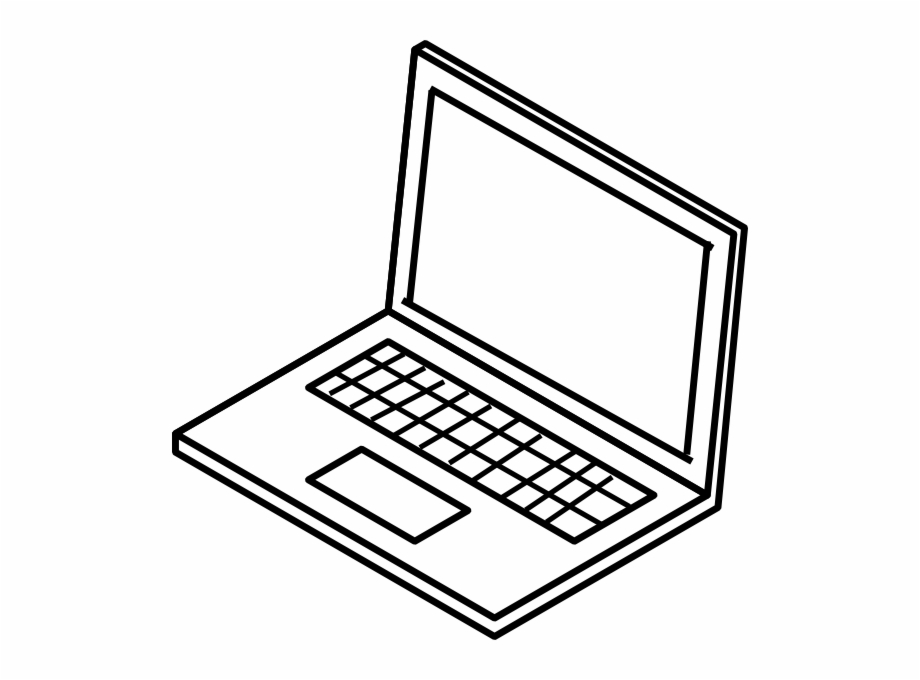 Stay in my area.
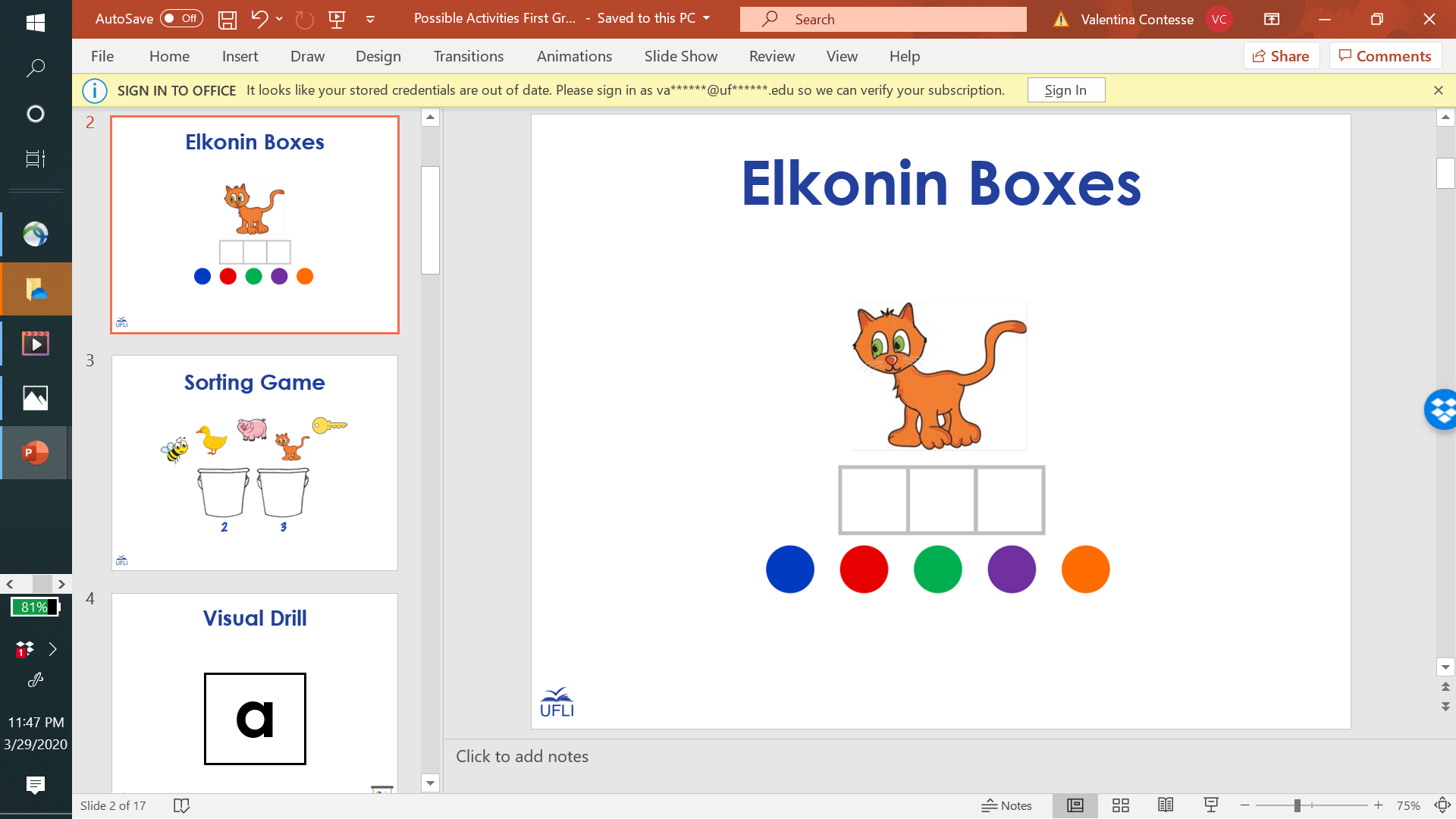 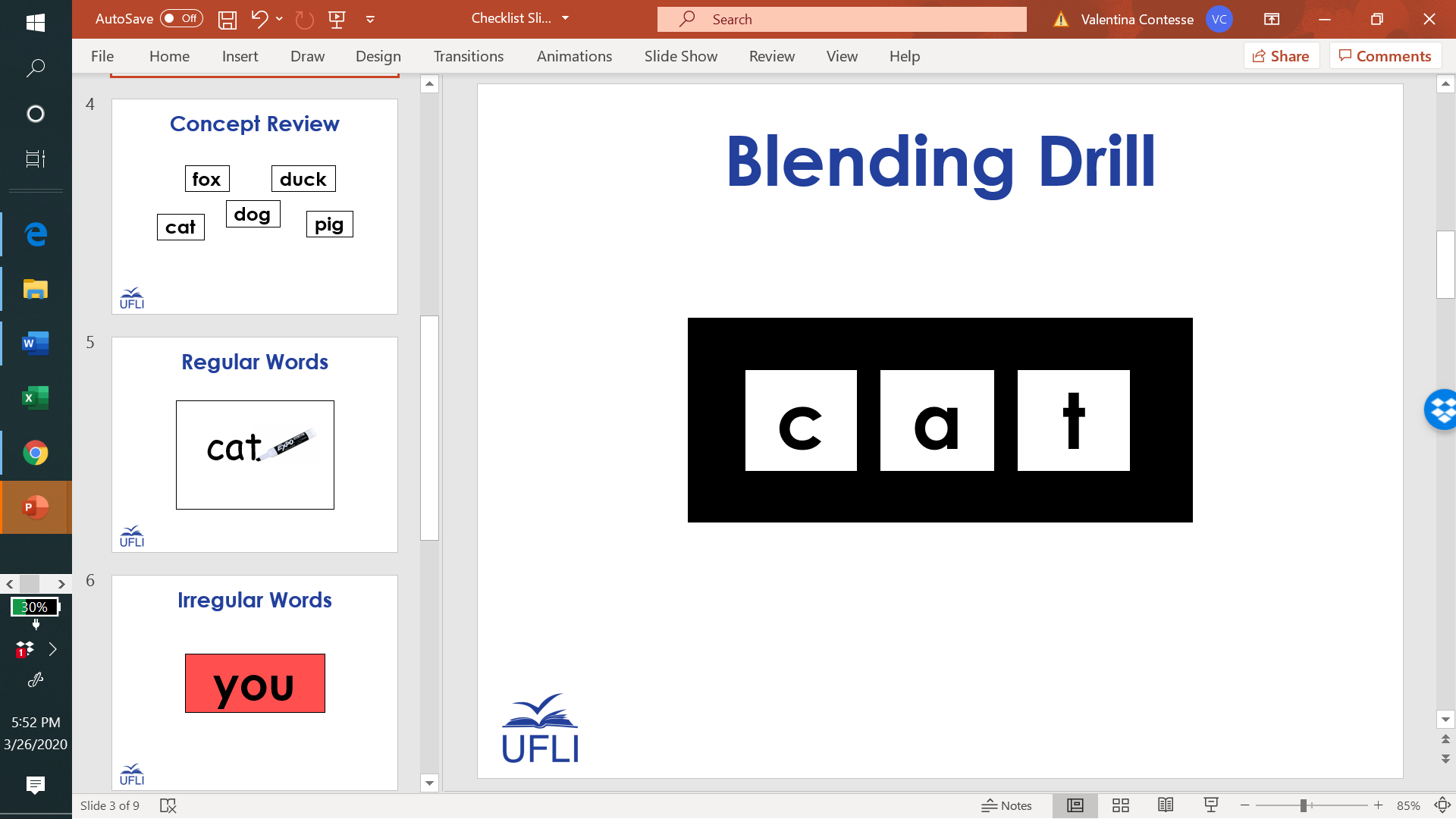 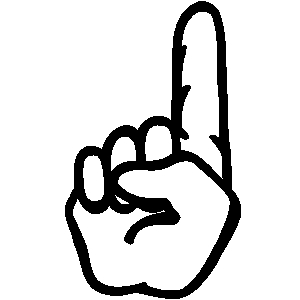 Follow directions the first time.
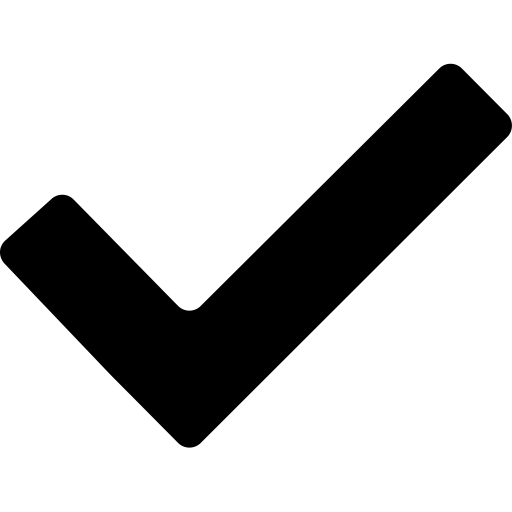 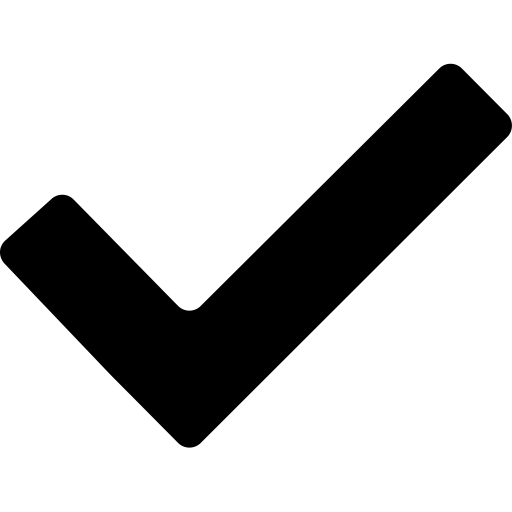 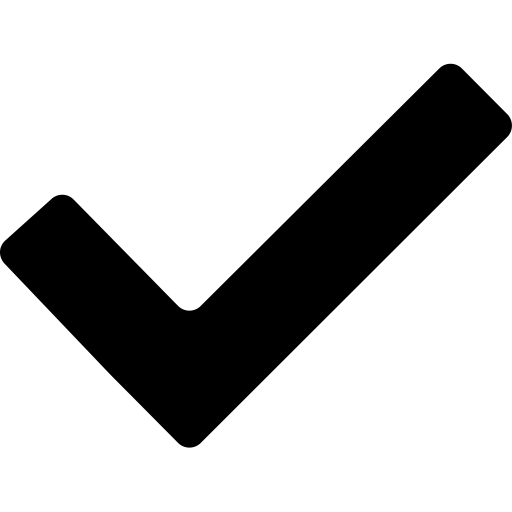 
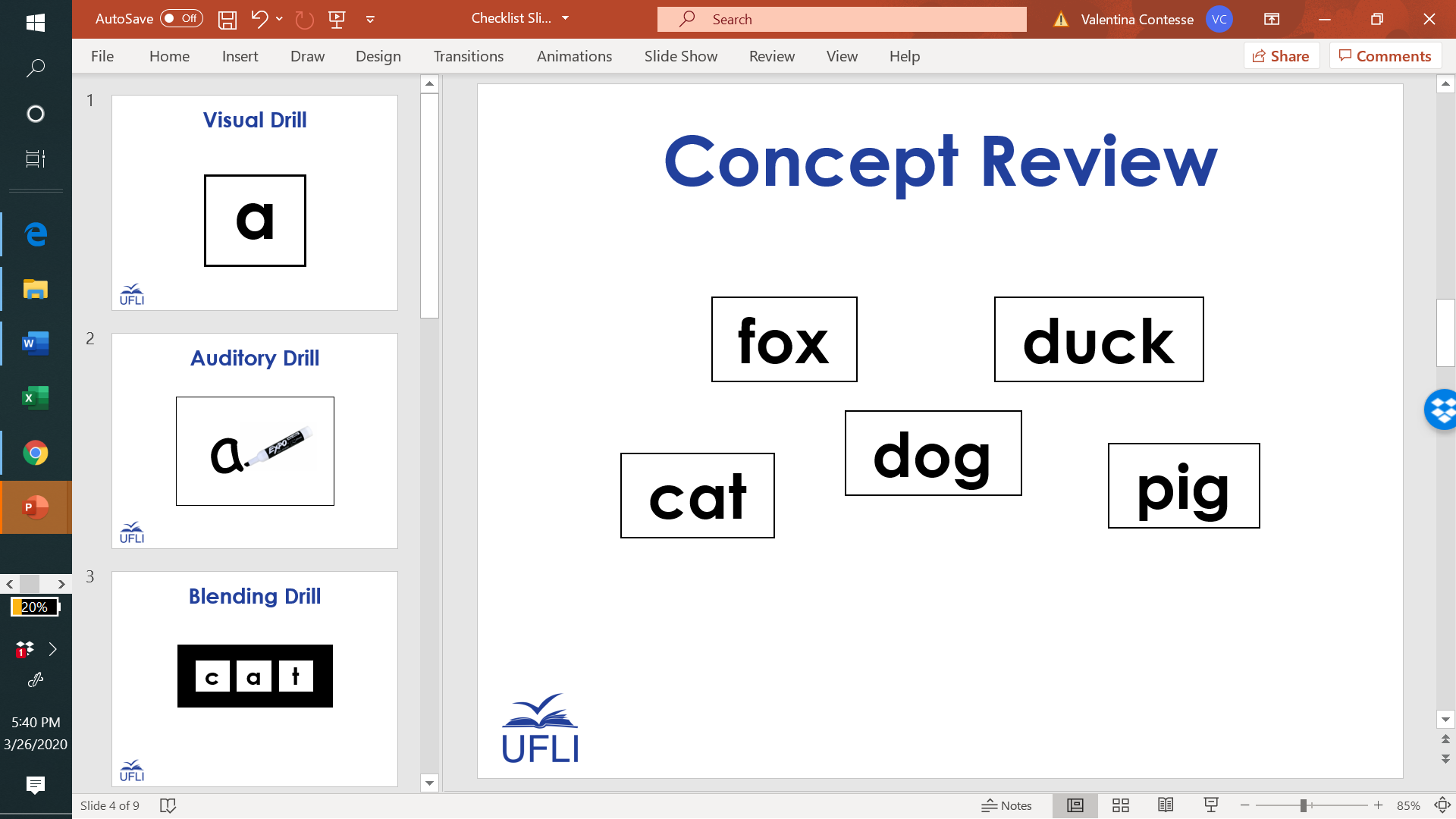 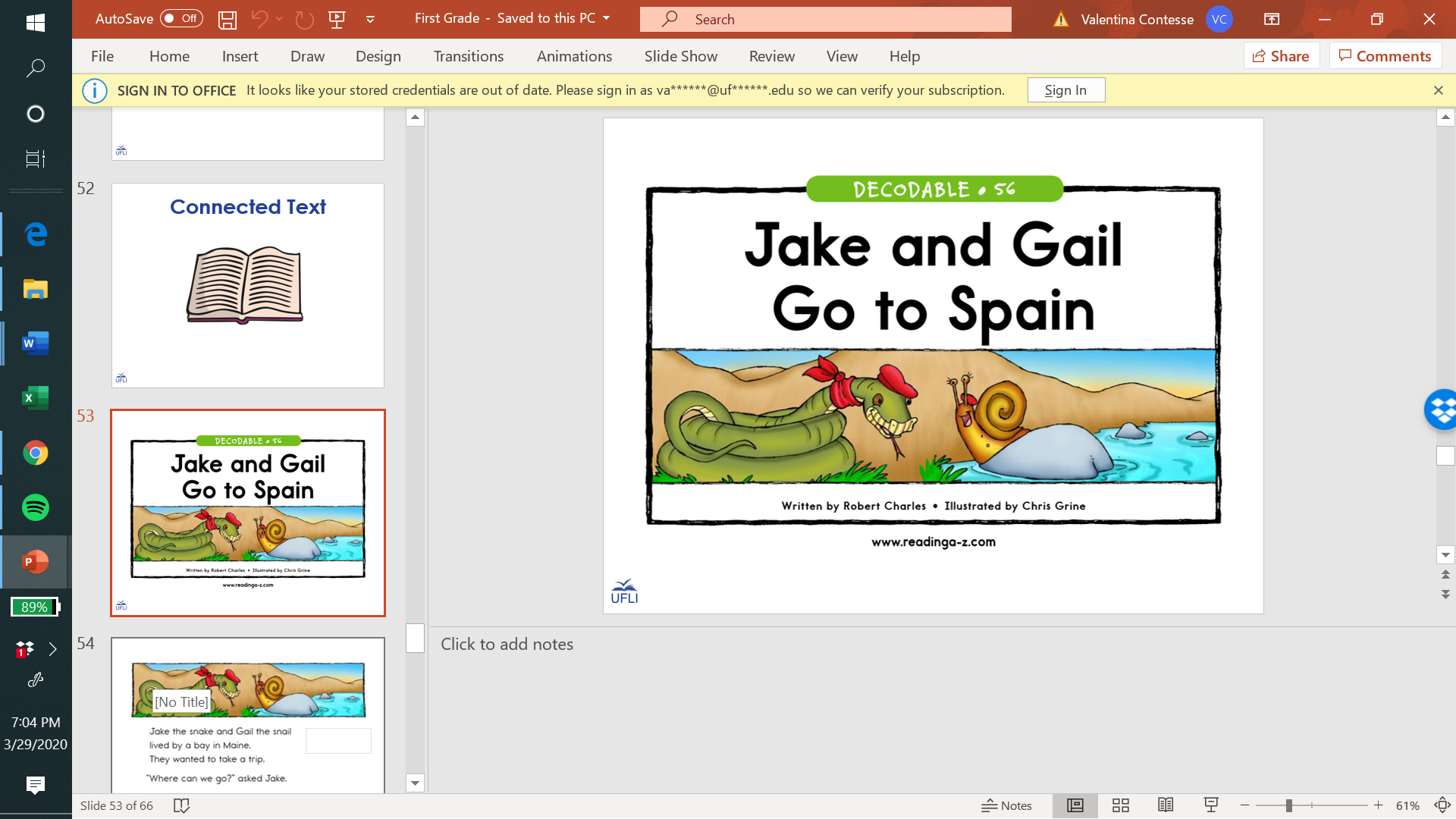 Have fun!
Irregular Words
you
few
last
land
ask
world
own
add
below
while
answer
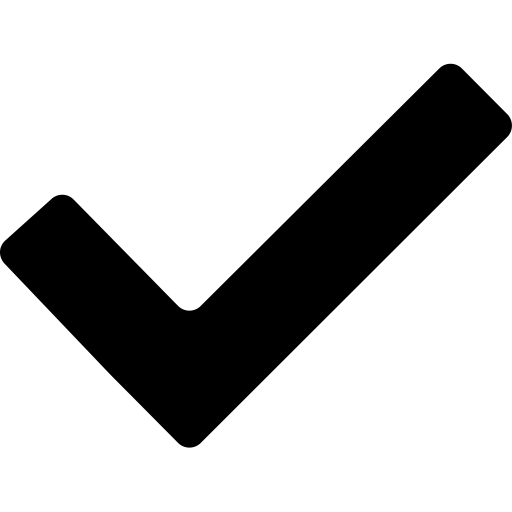 Schedule
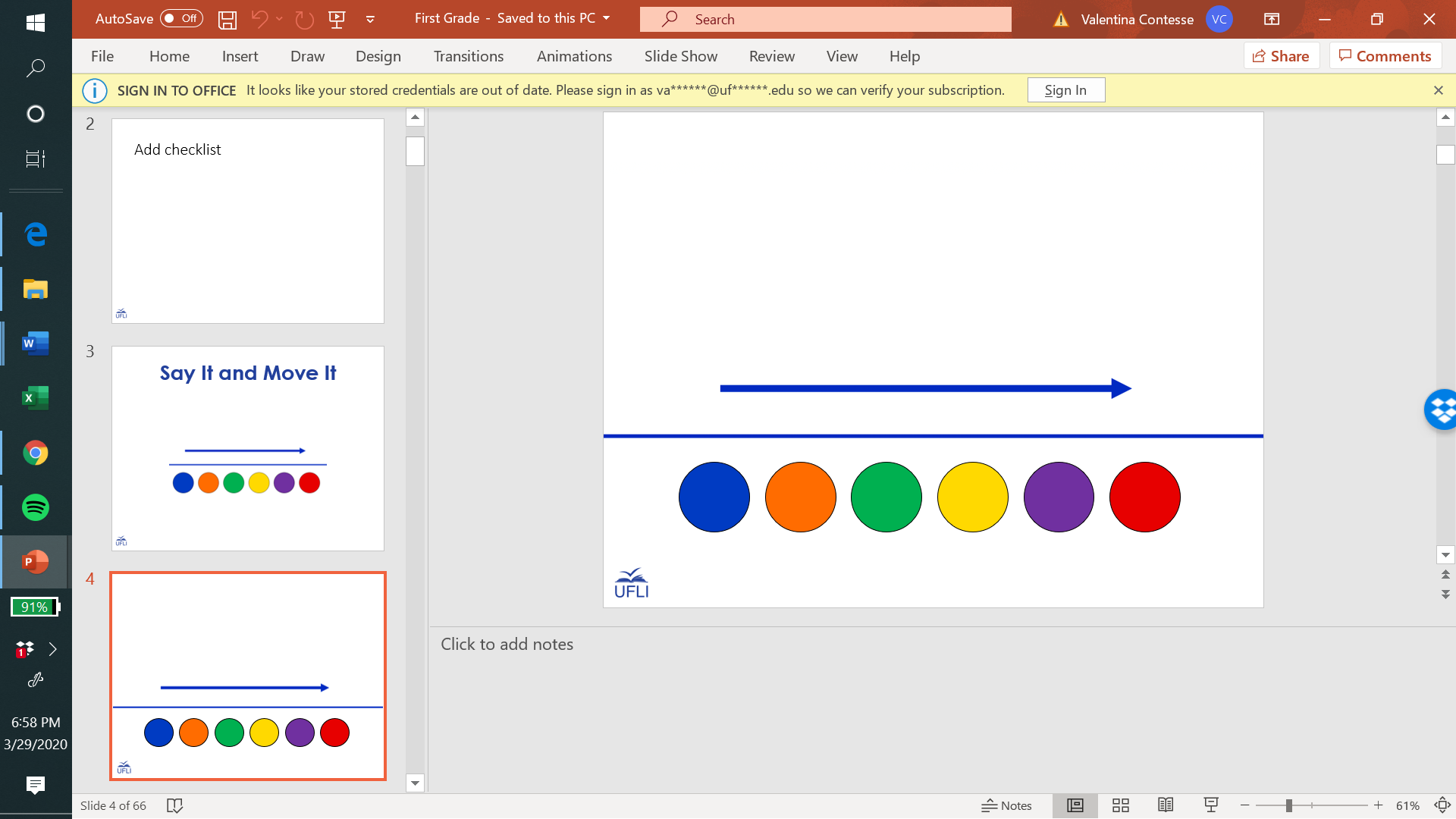 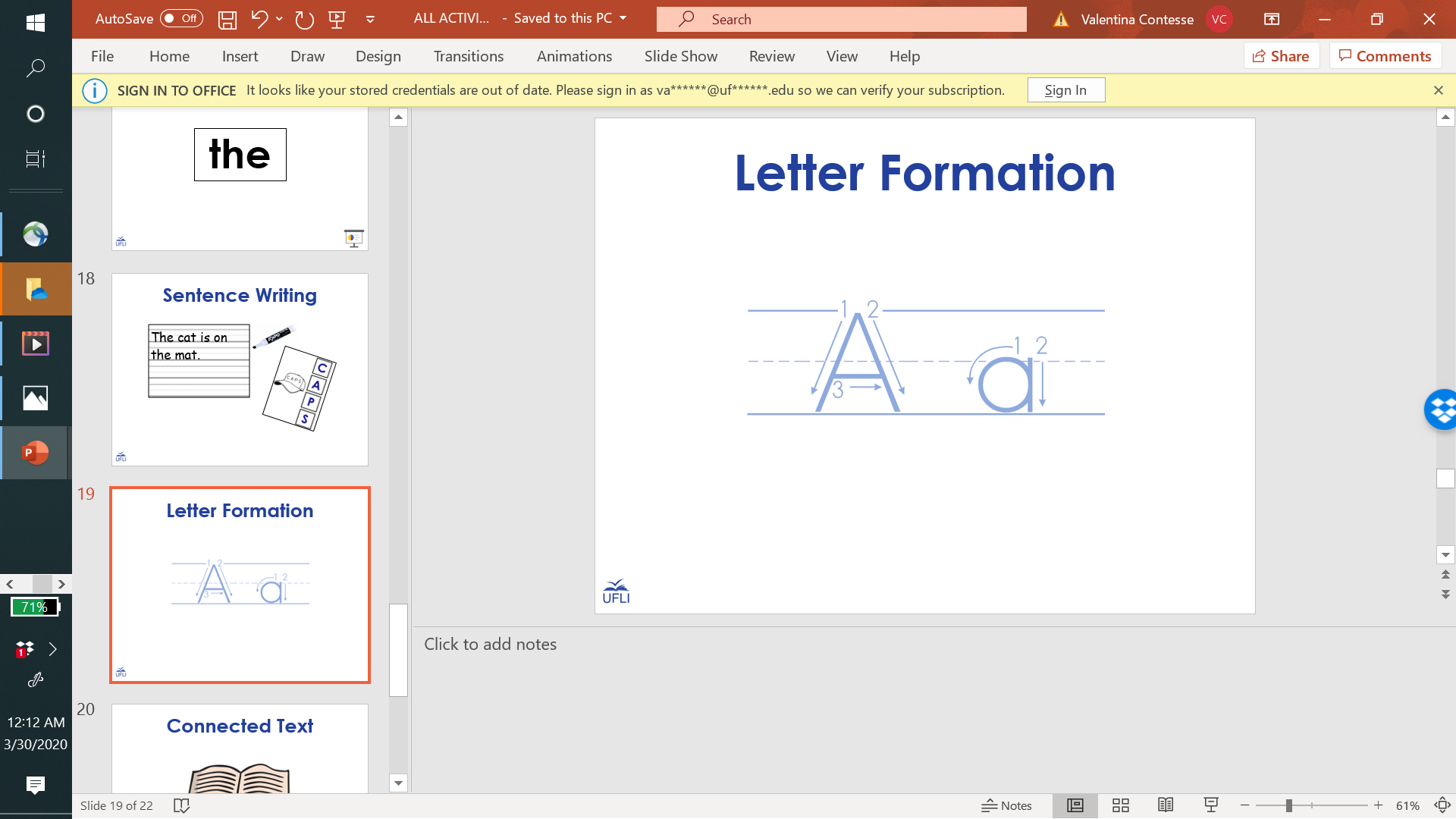 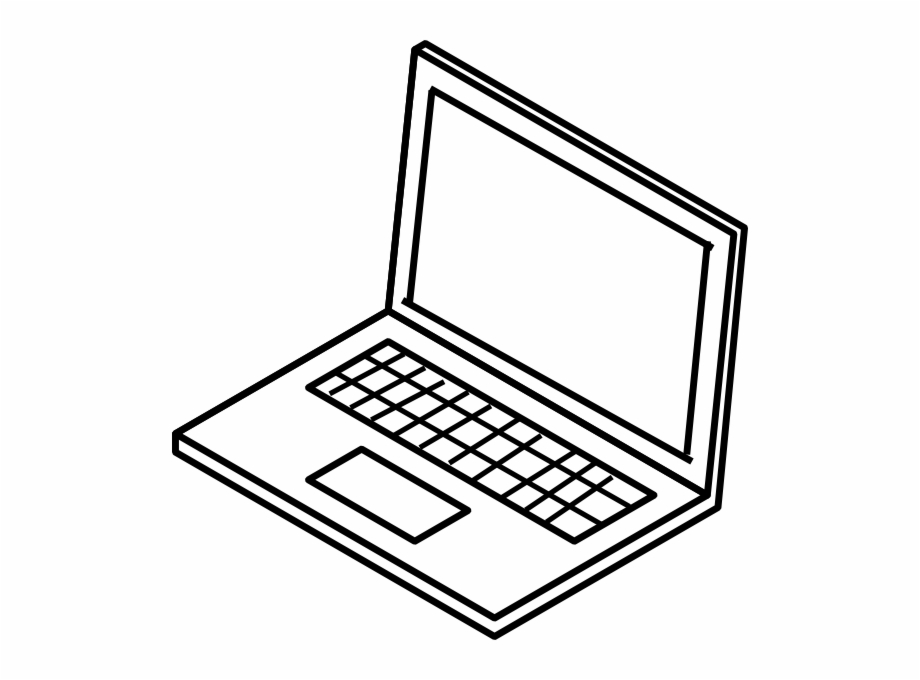 Stay in my area.
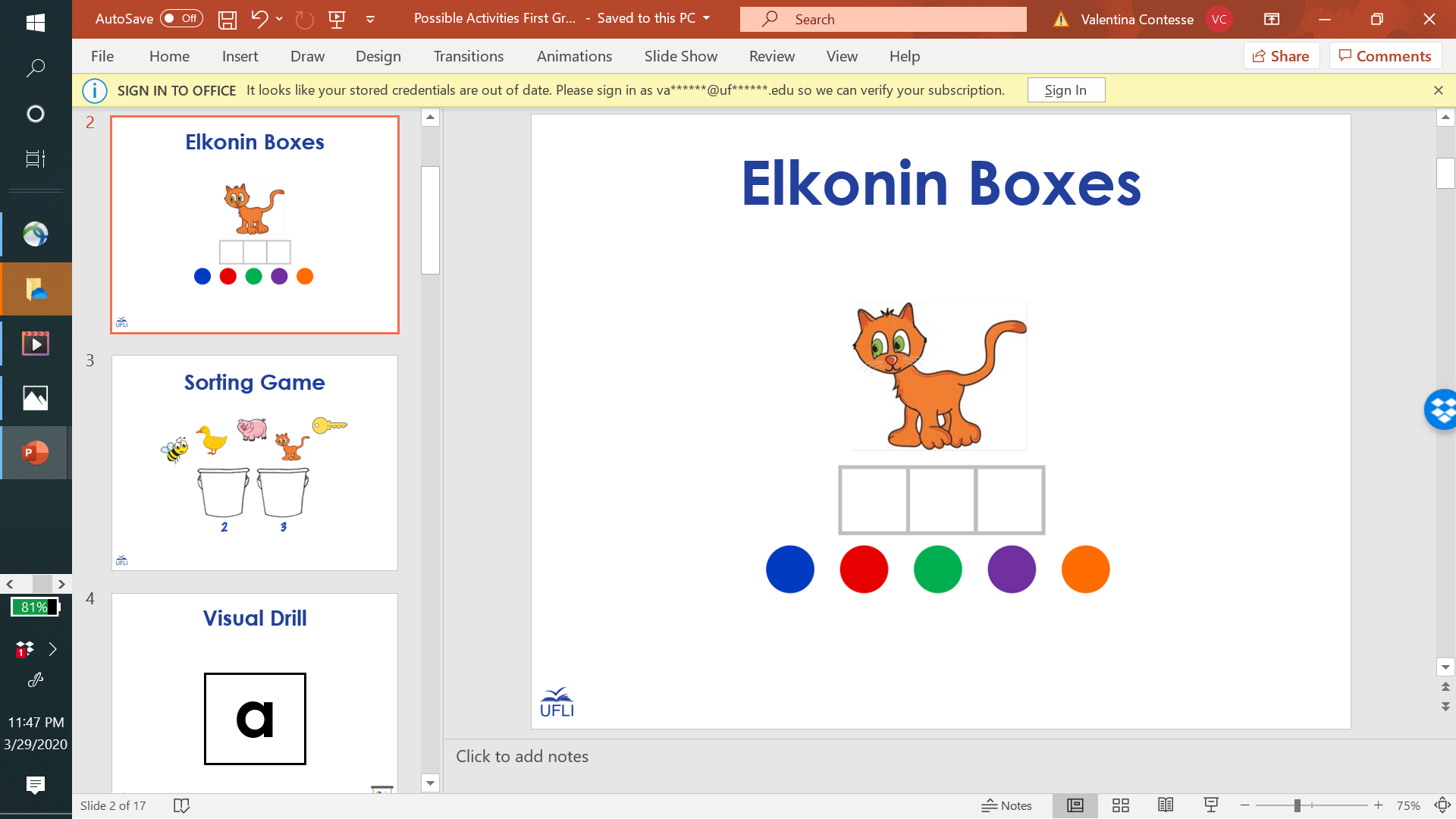 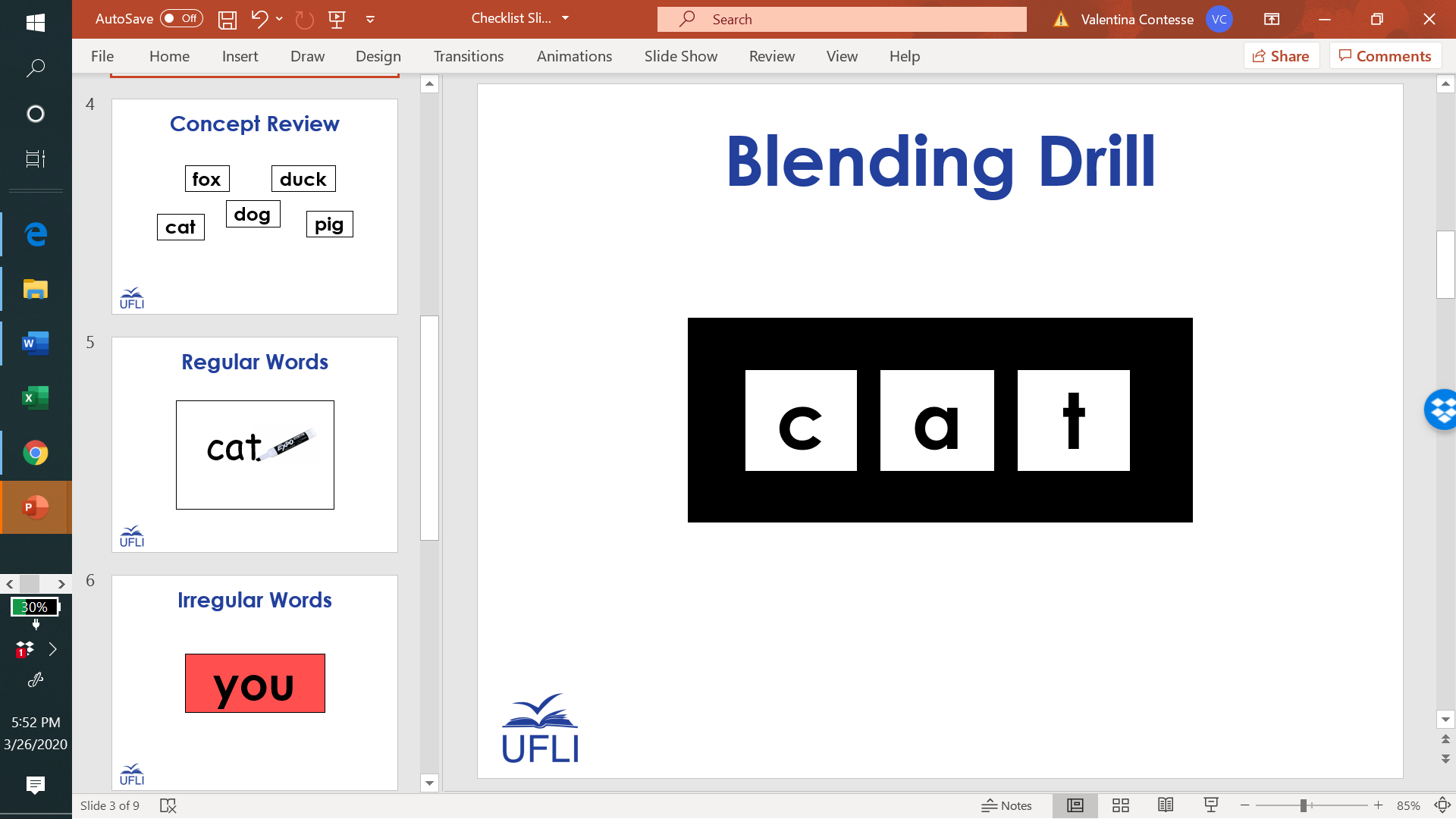 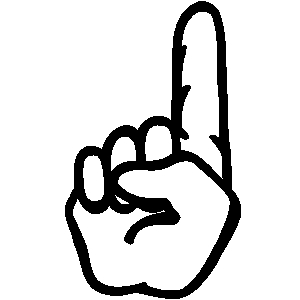 Follow directions the first time.
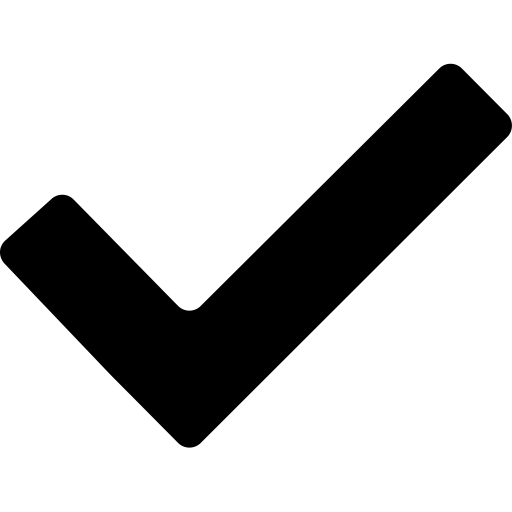 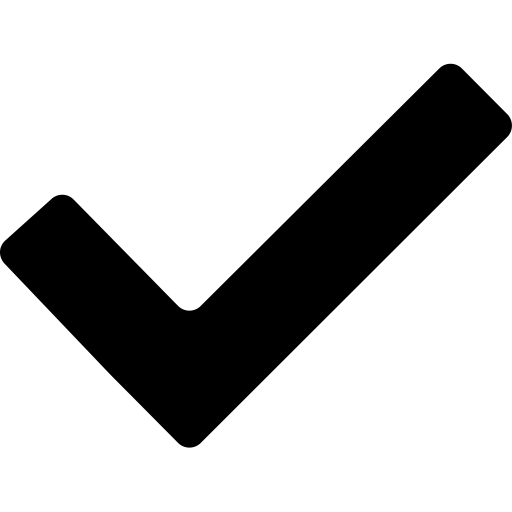 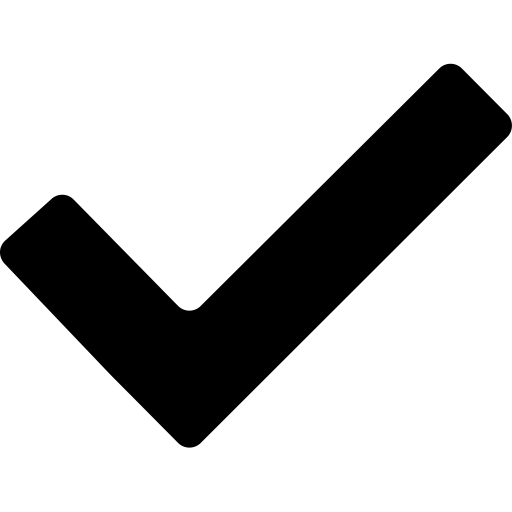 
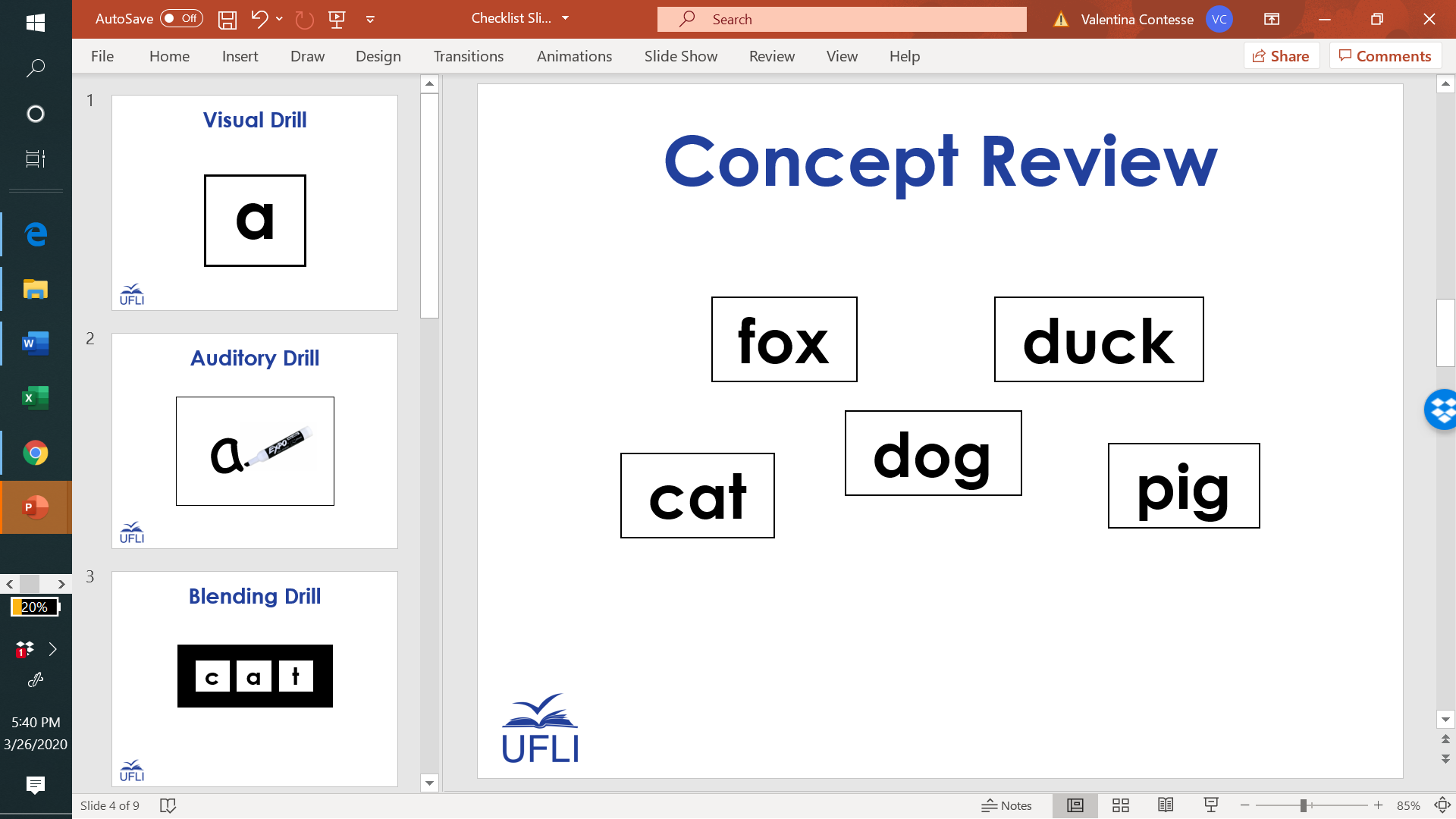 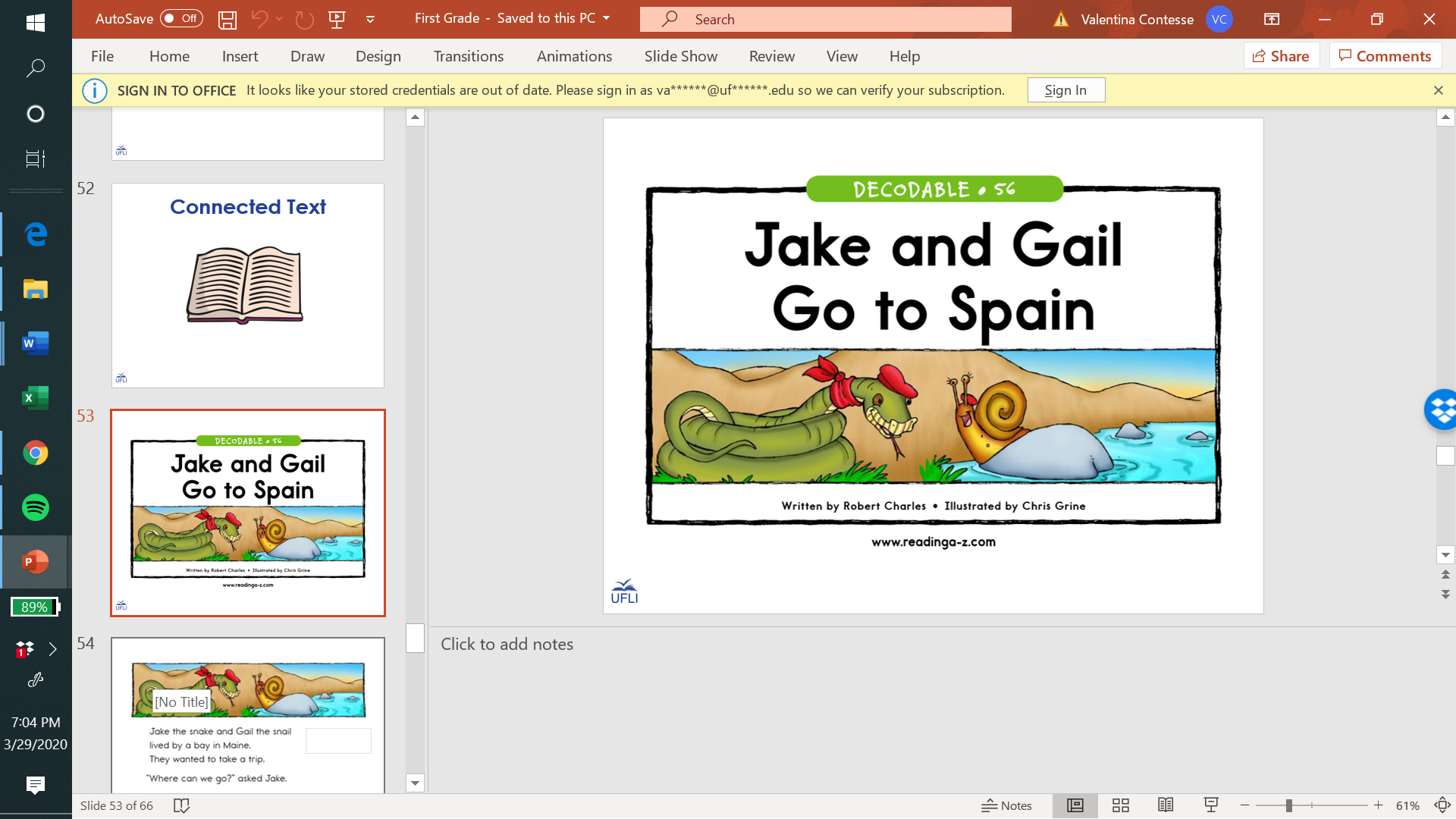 Have fun!
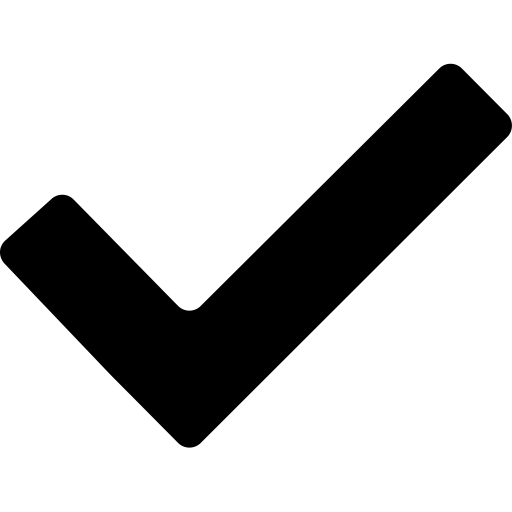 Sentence Writing
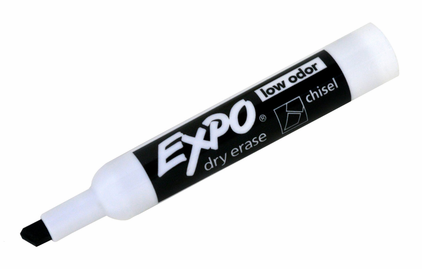 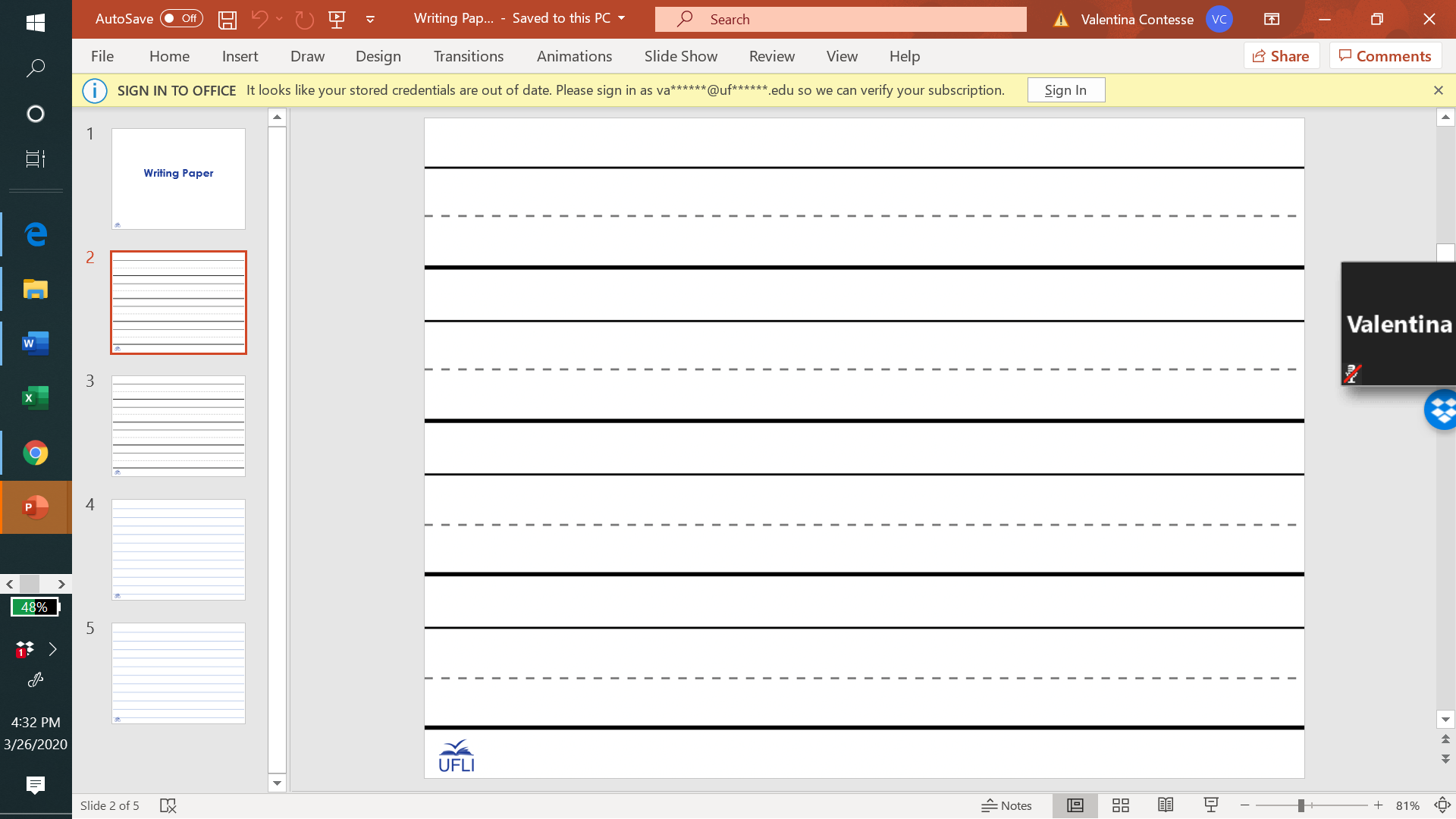 The cat is on
the mat.
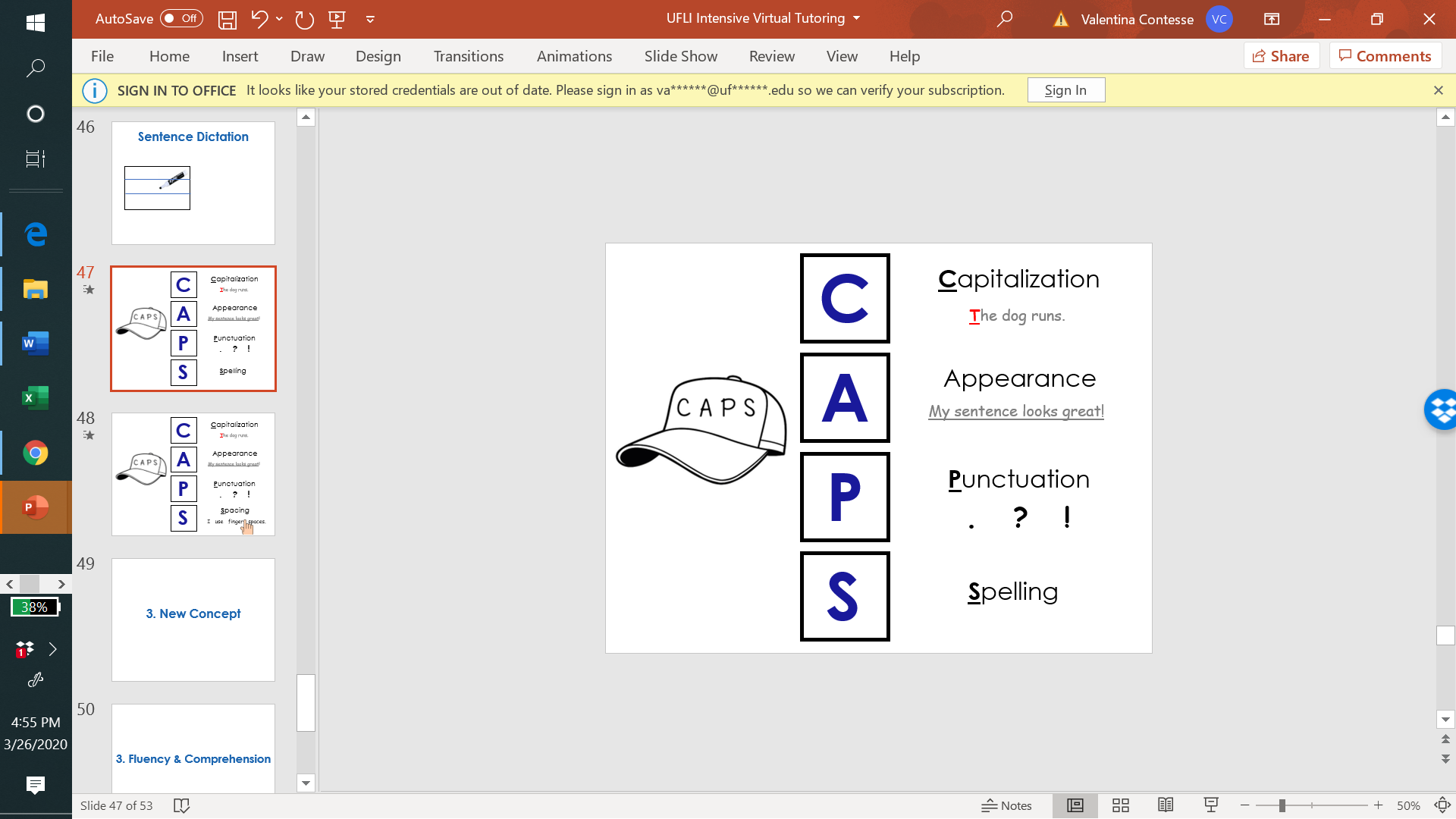 Schedule
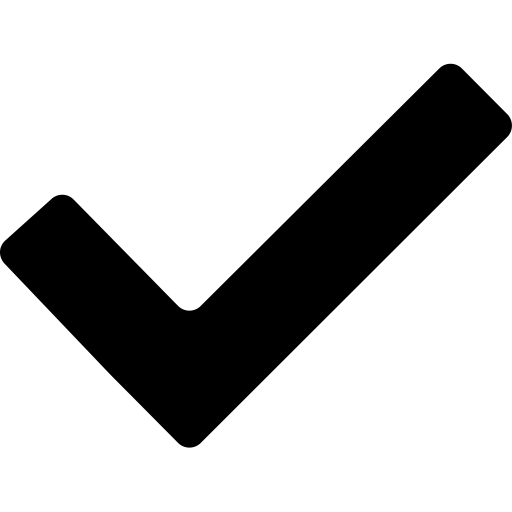 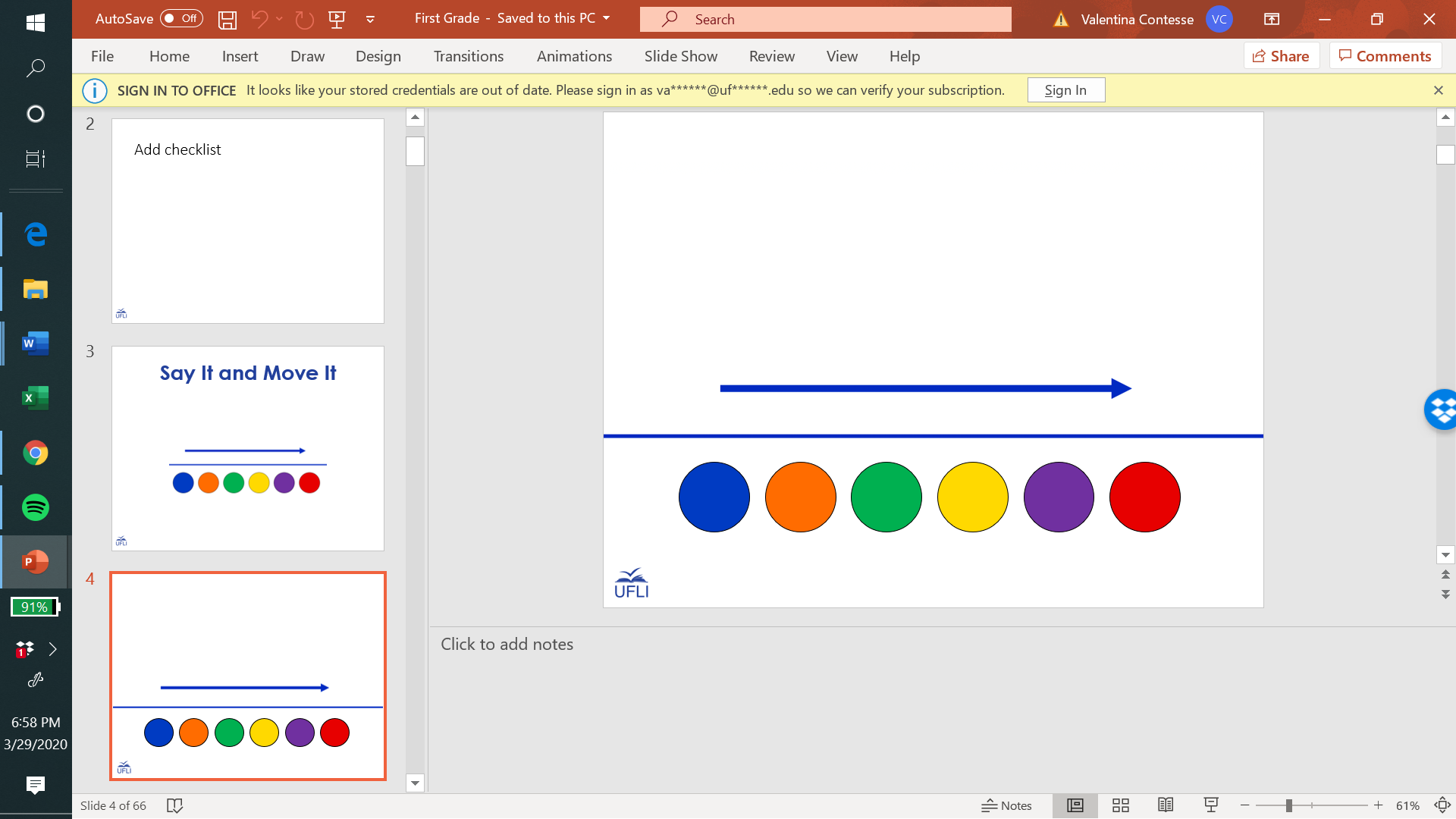 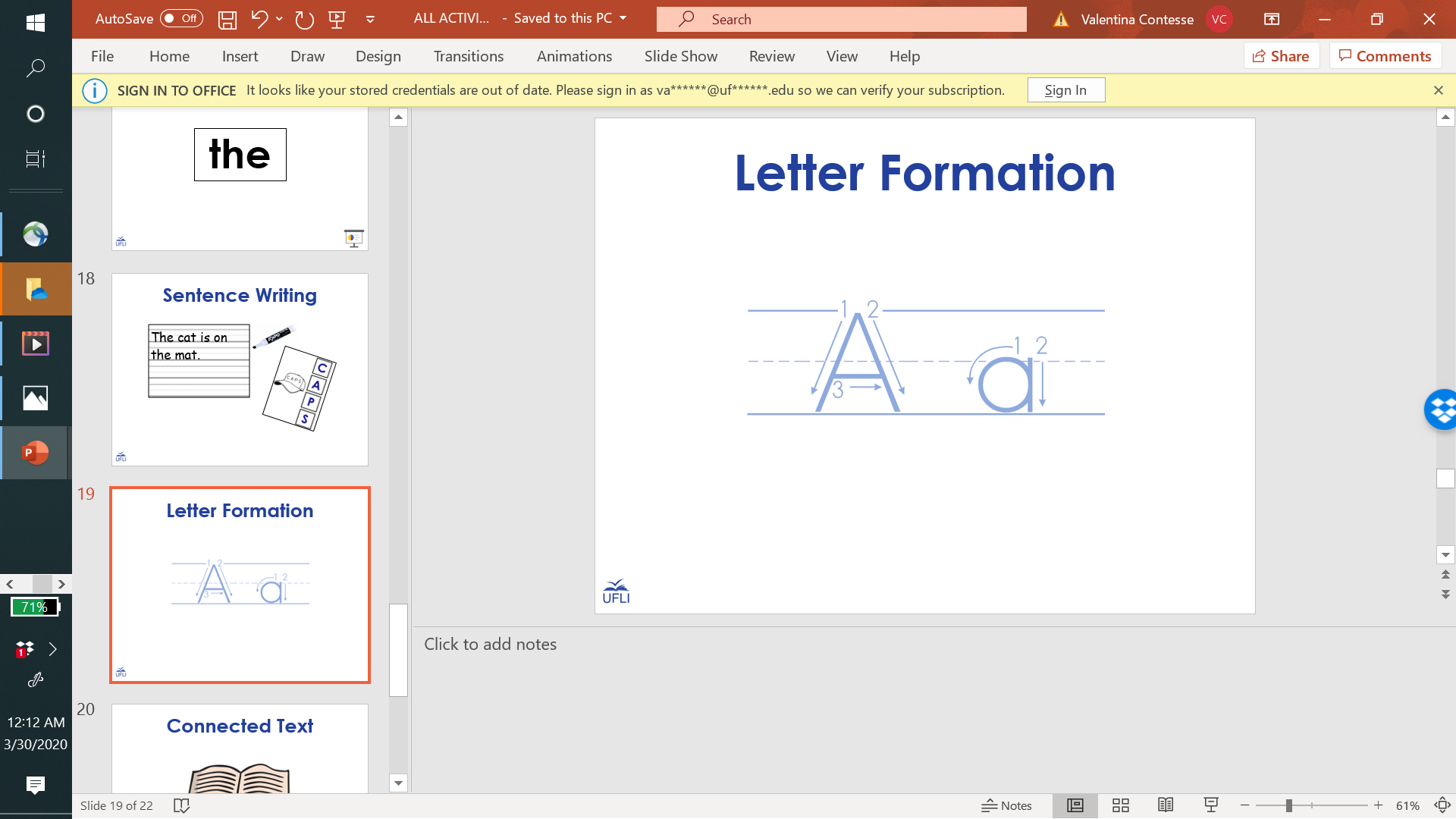 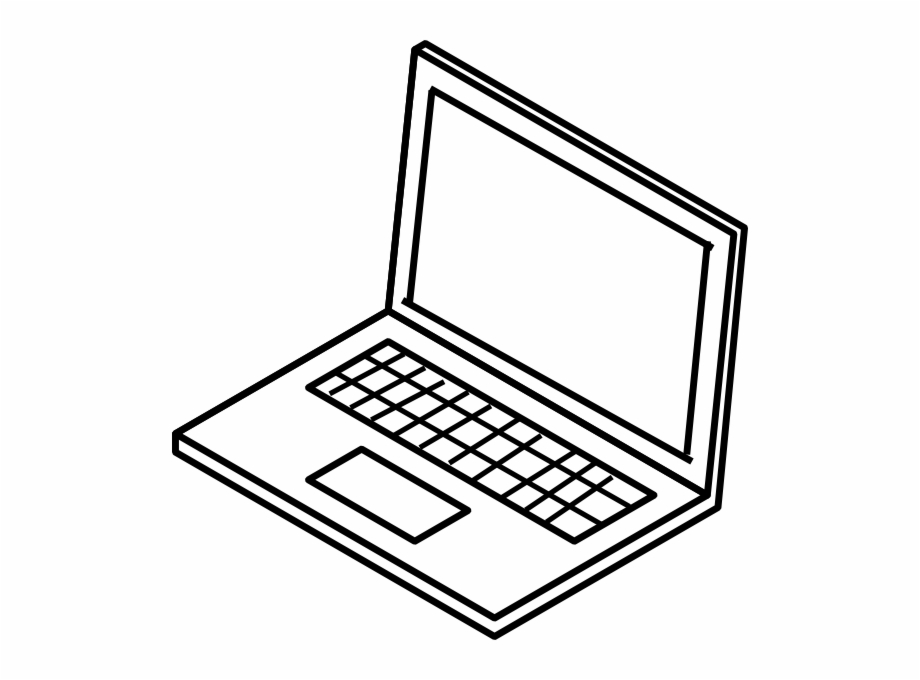 Stay in my area.
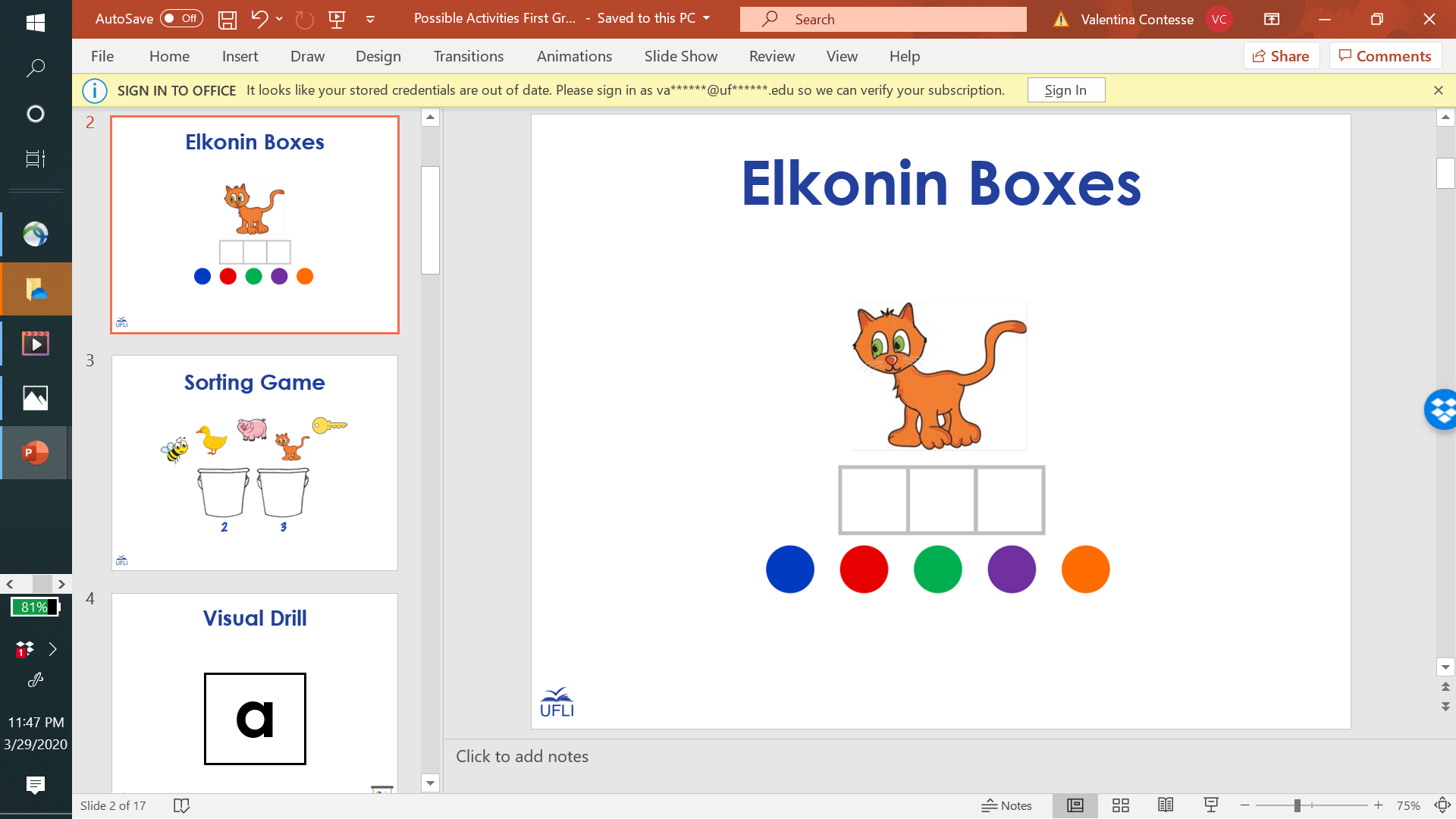 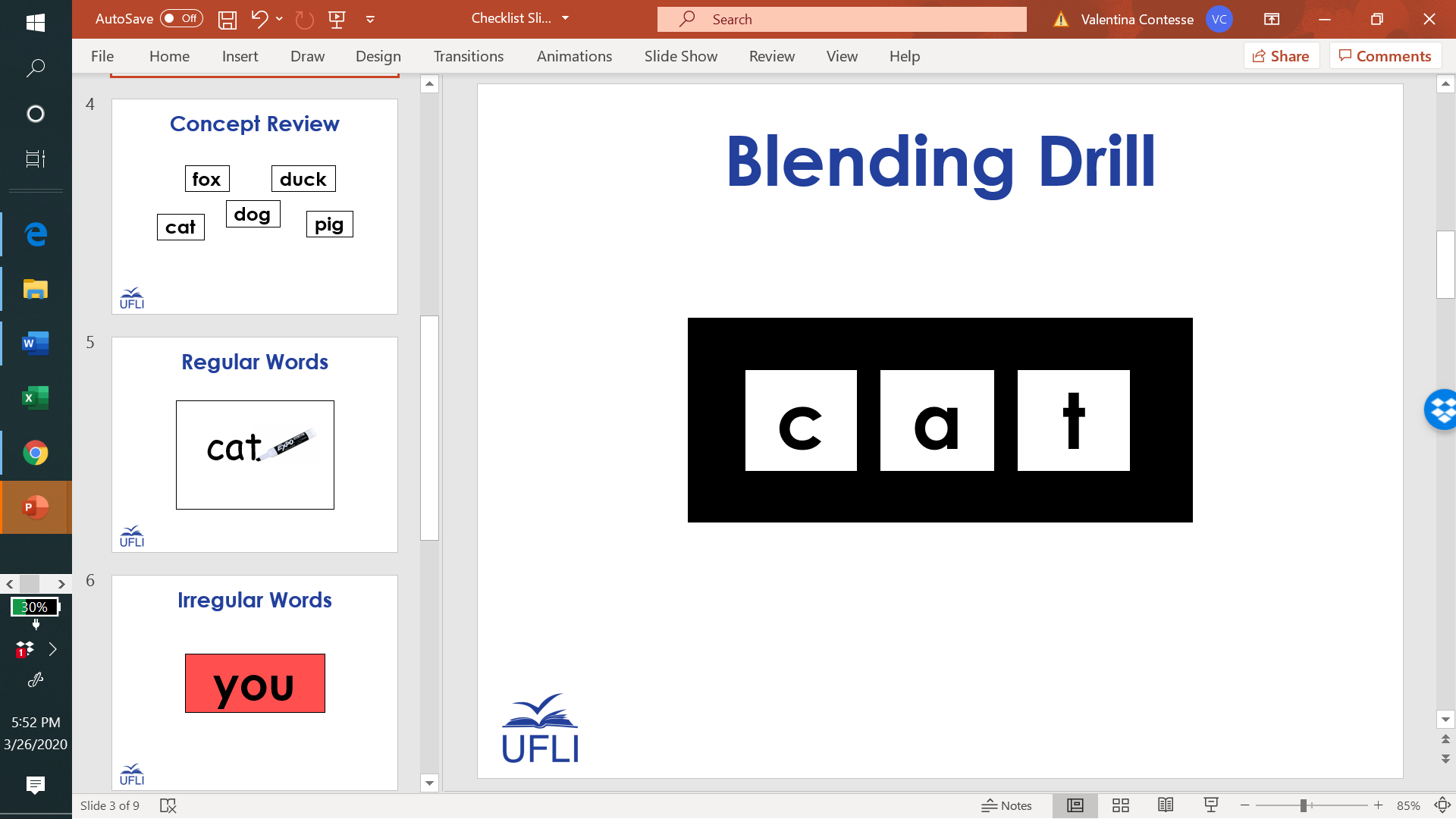 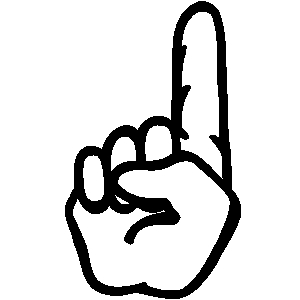 Follow directions the first time.
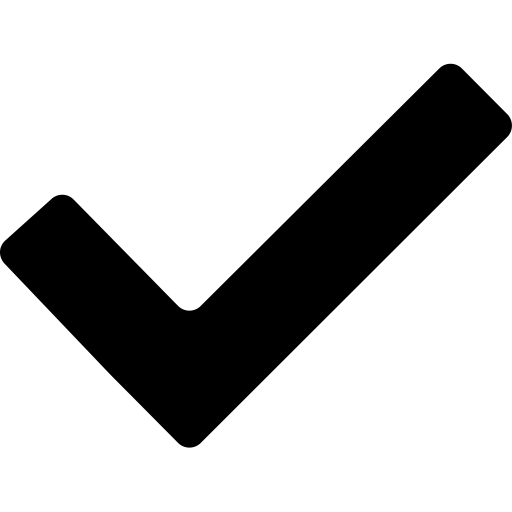 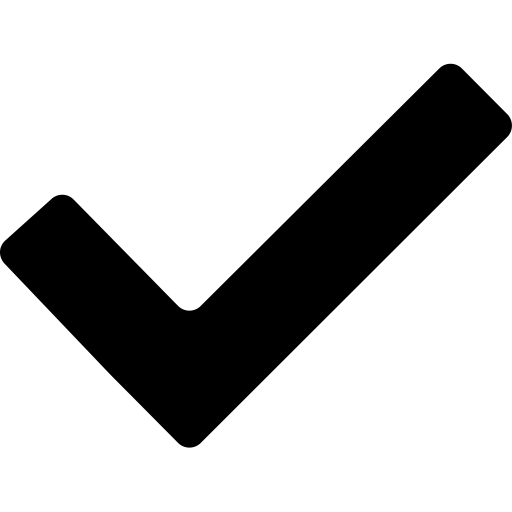 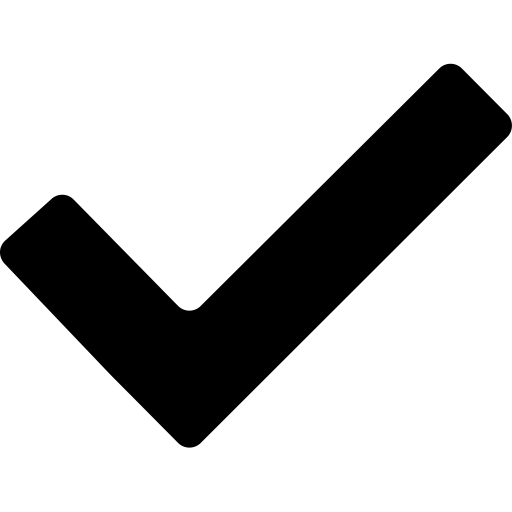 
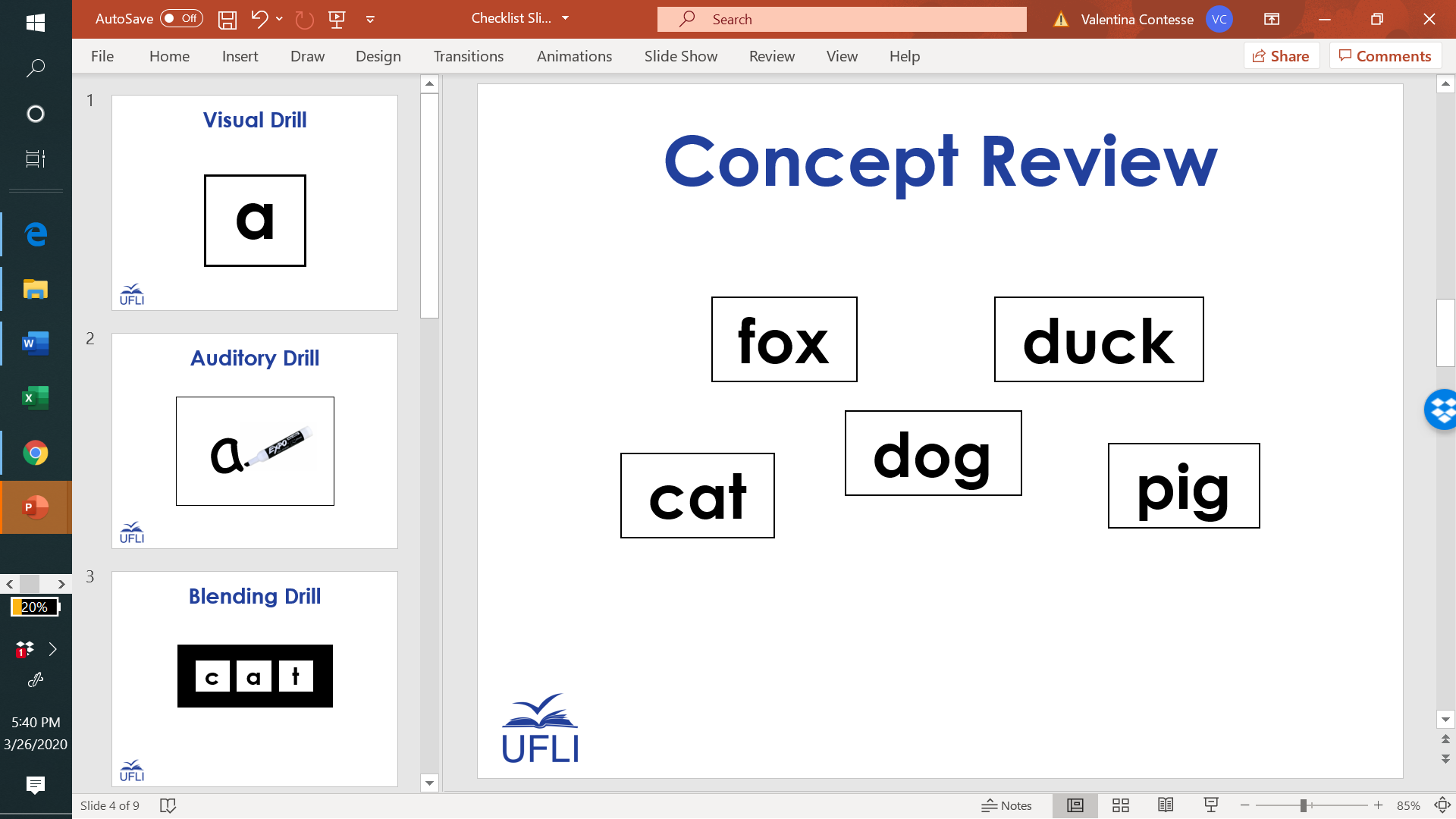 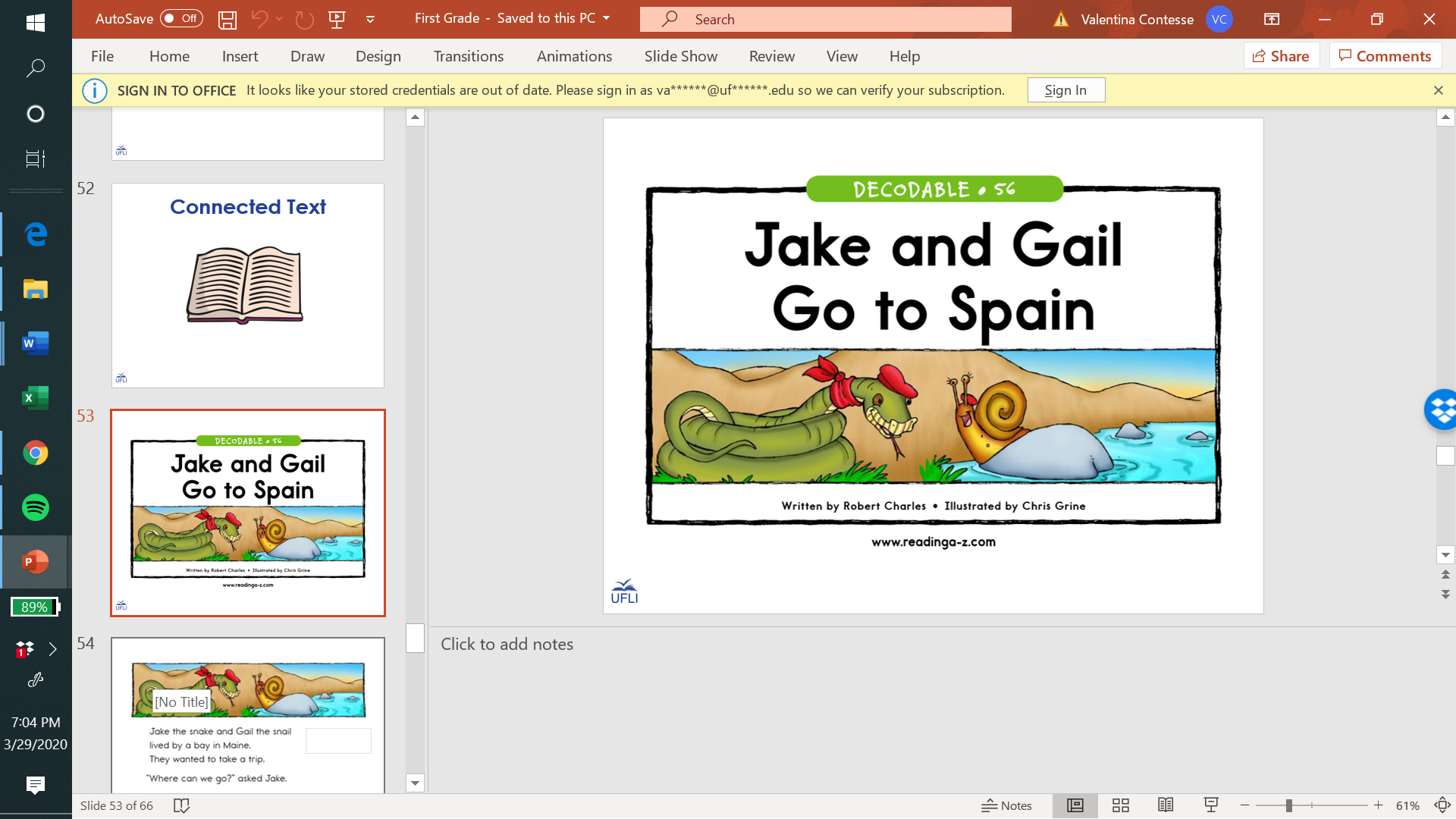 Have fun!
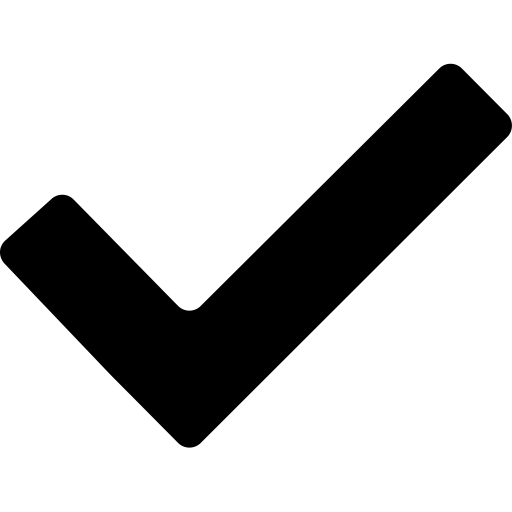 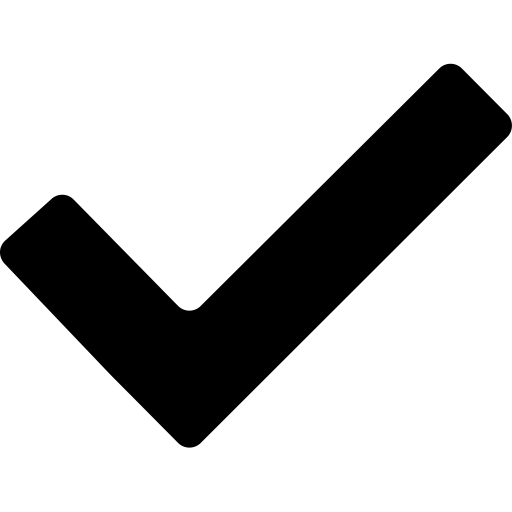 Connected Text
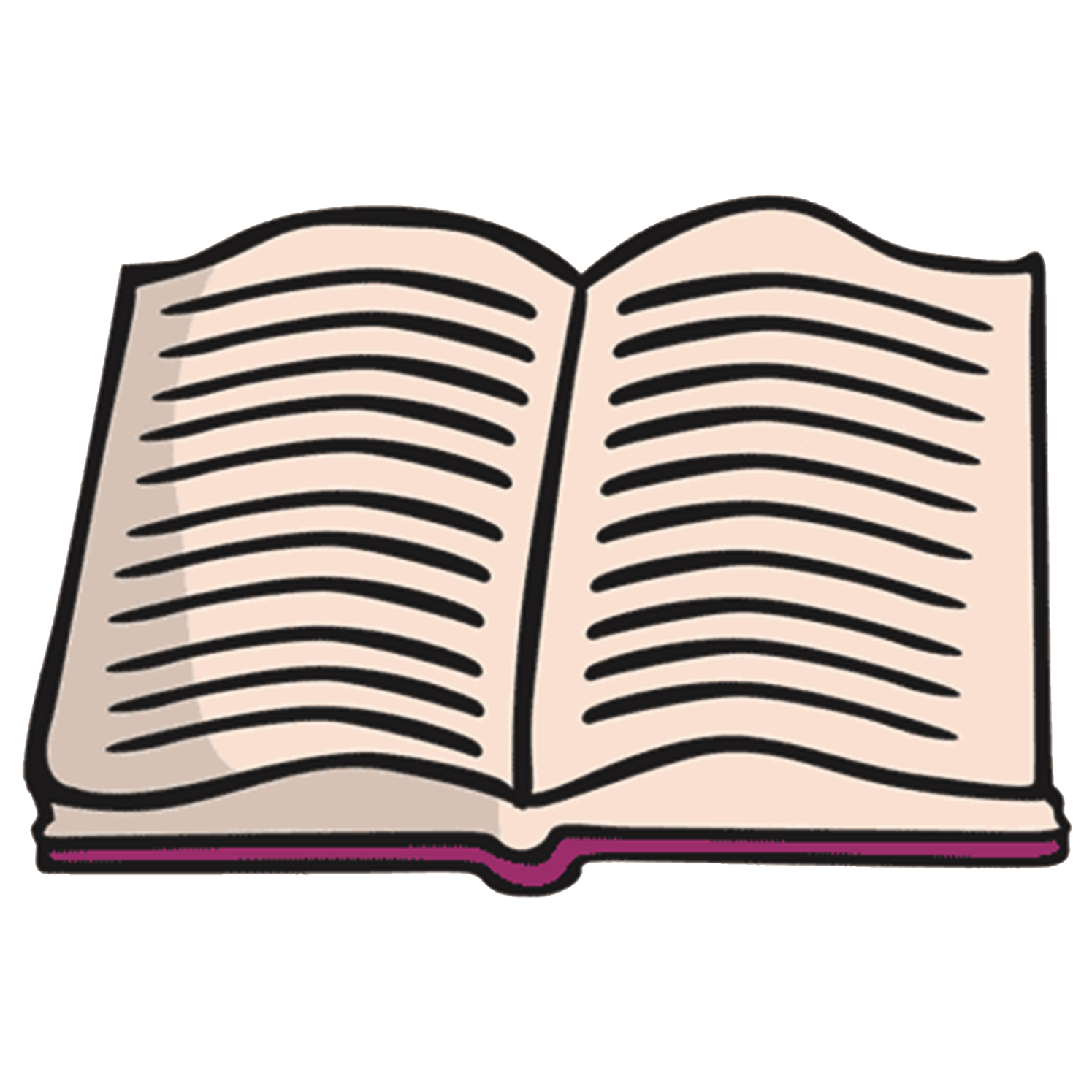 http://textproject.org/assets/products/fyi-for-kids/FYI-for-Kids-Level-5-ALL.pdf
[Speaker Notes: For text at levels 1-4: http://textproject.org/teachers/students/fyi-for-kids/]
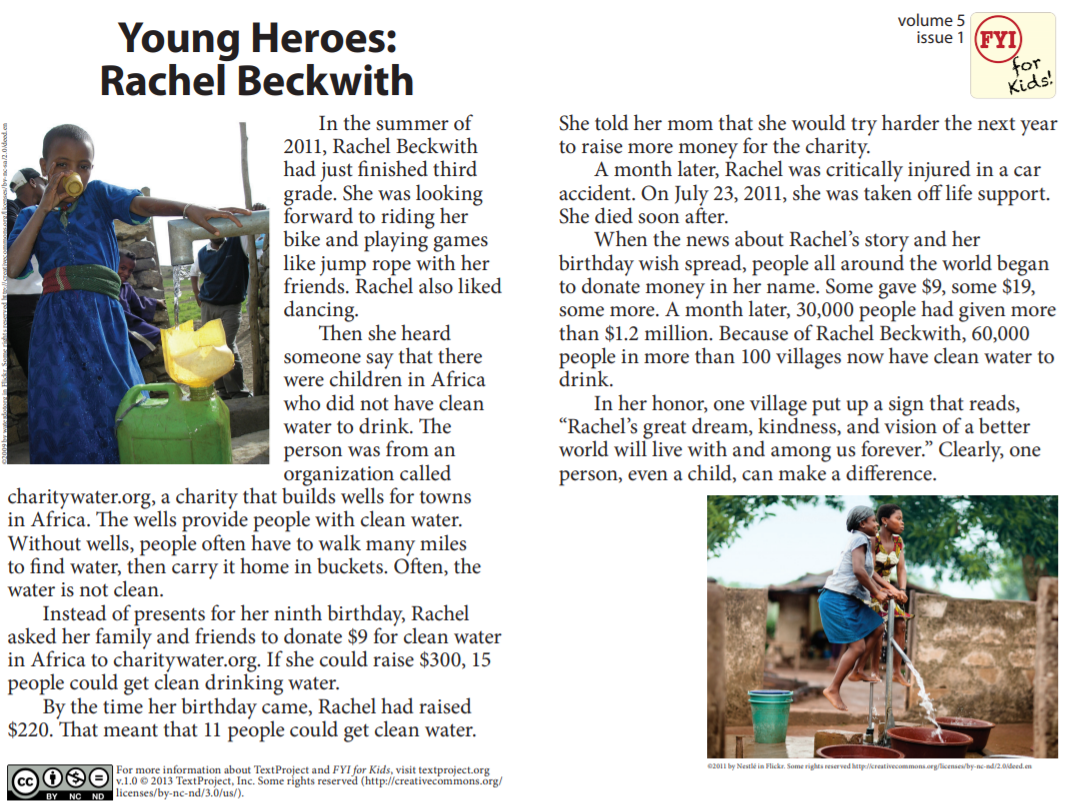 Connected Text
Schedule
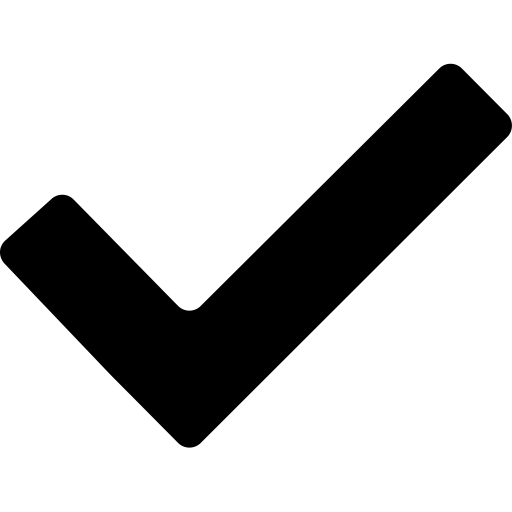 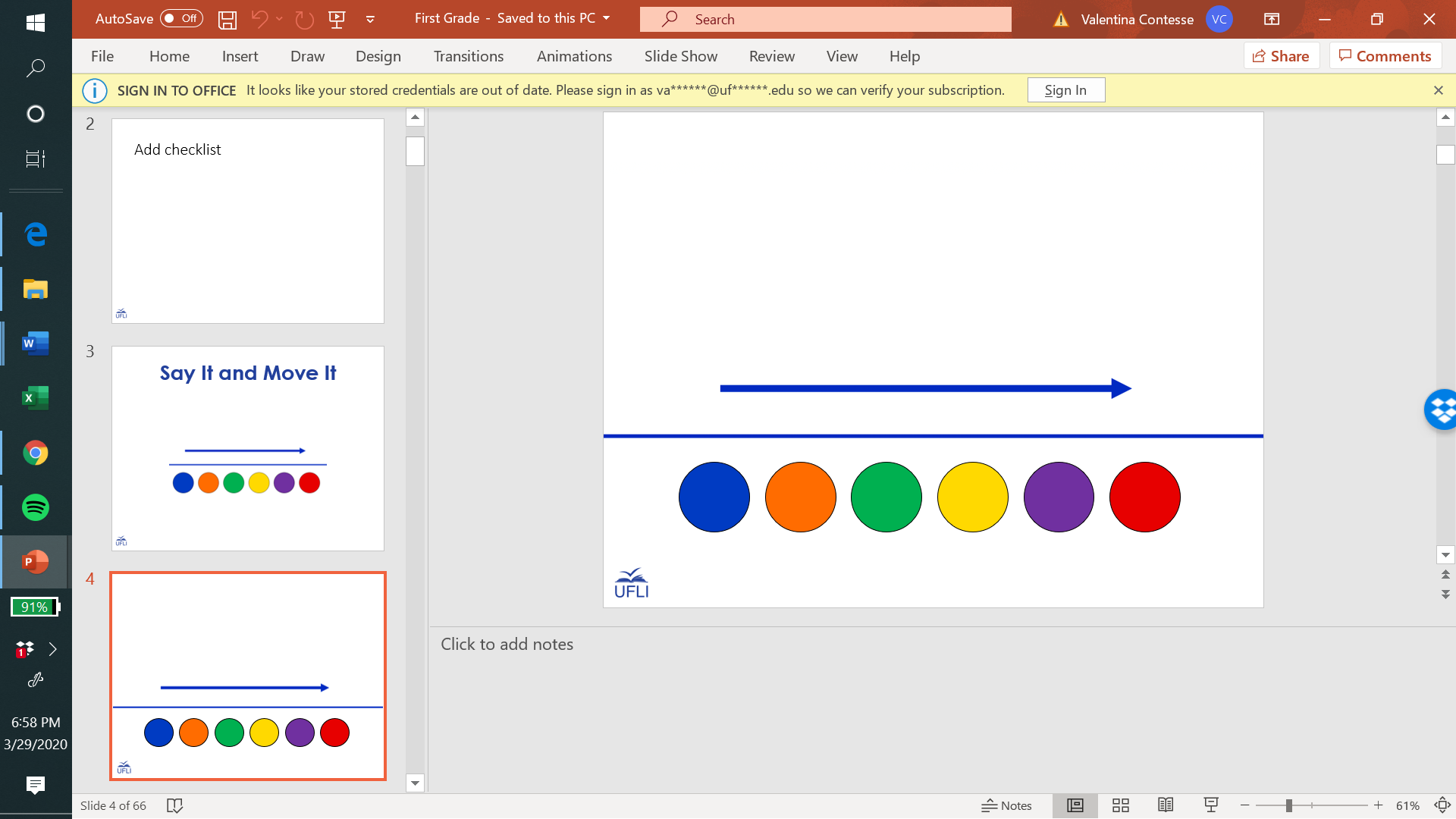 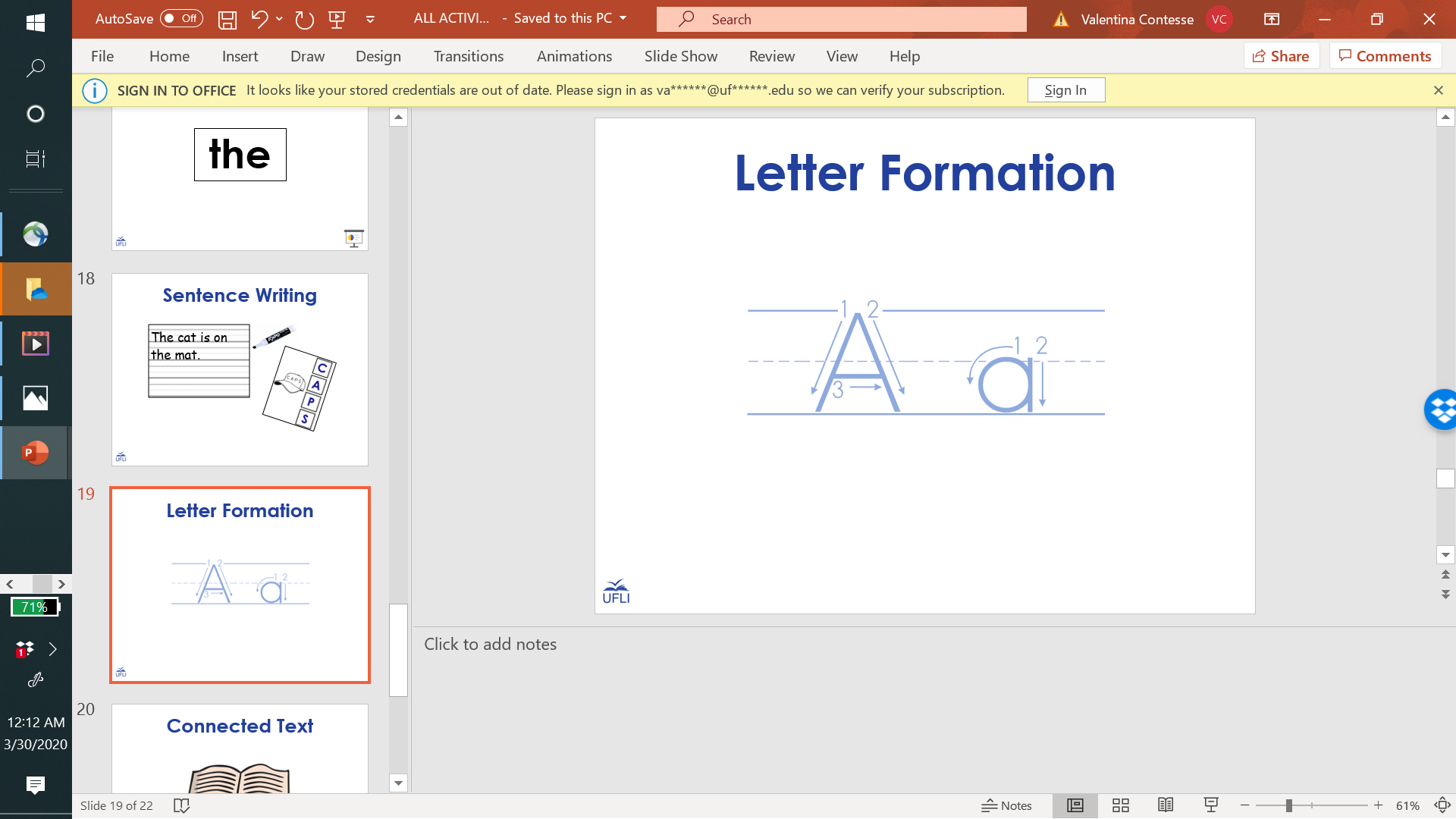 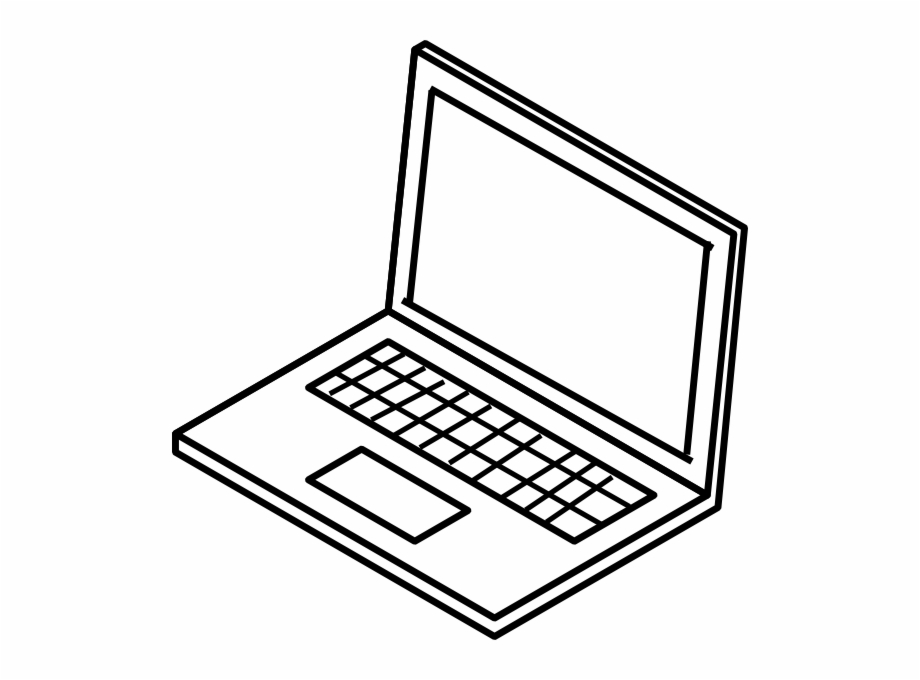 Stay in my area.
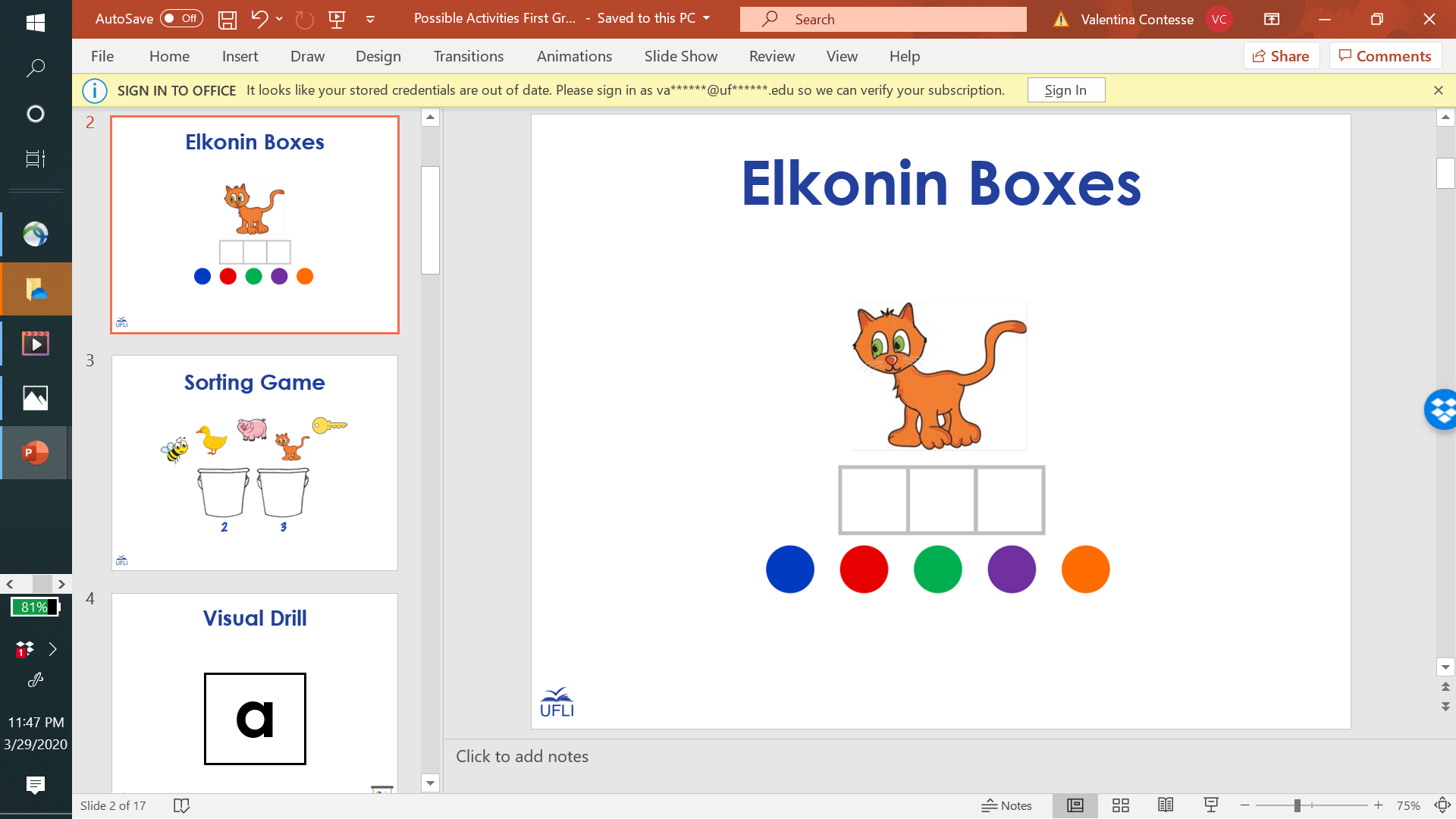 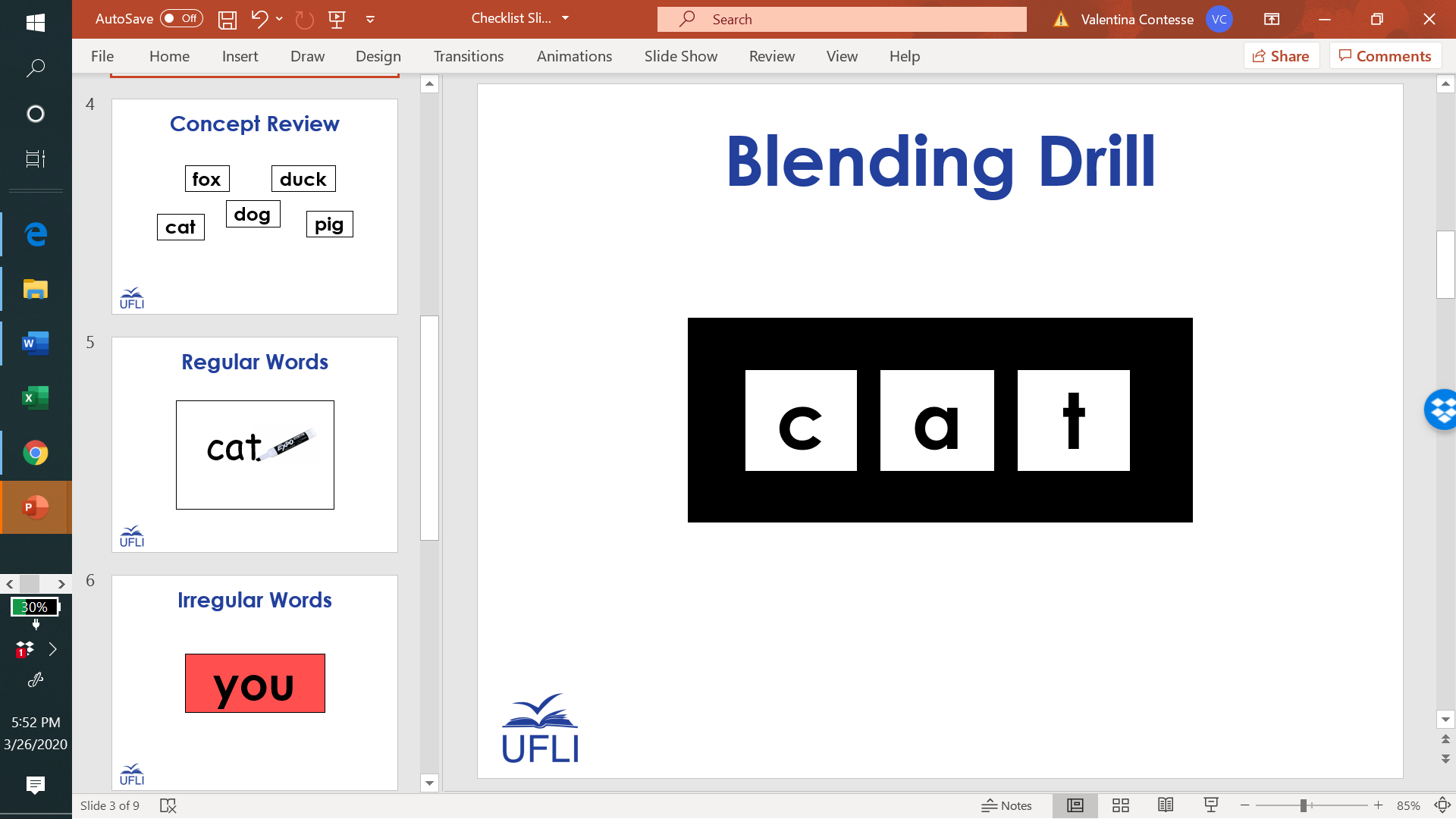 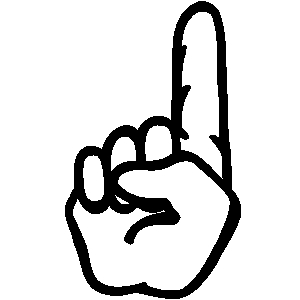 Follow directions the first time.
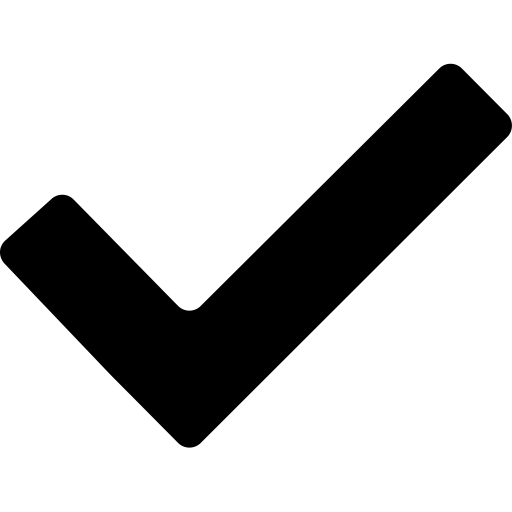 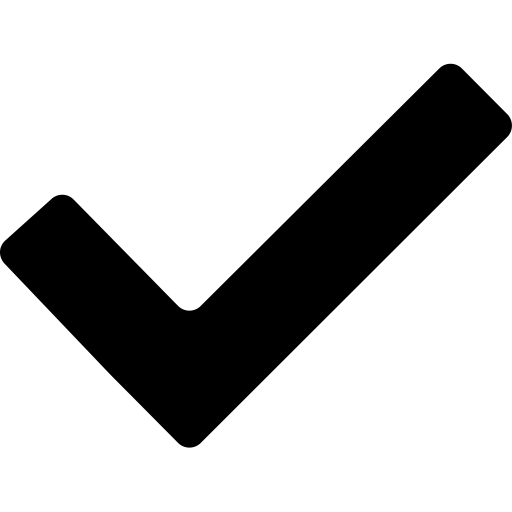 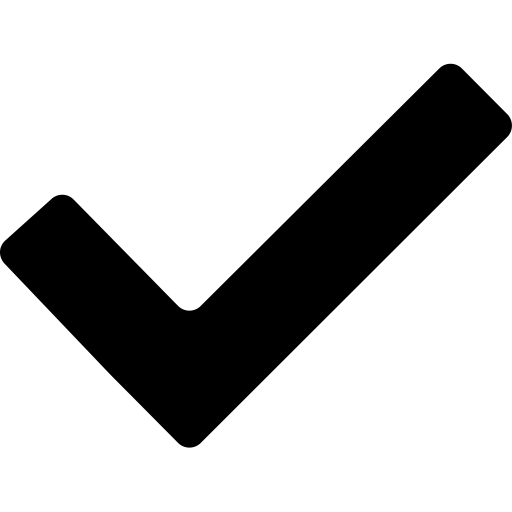 
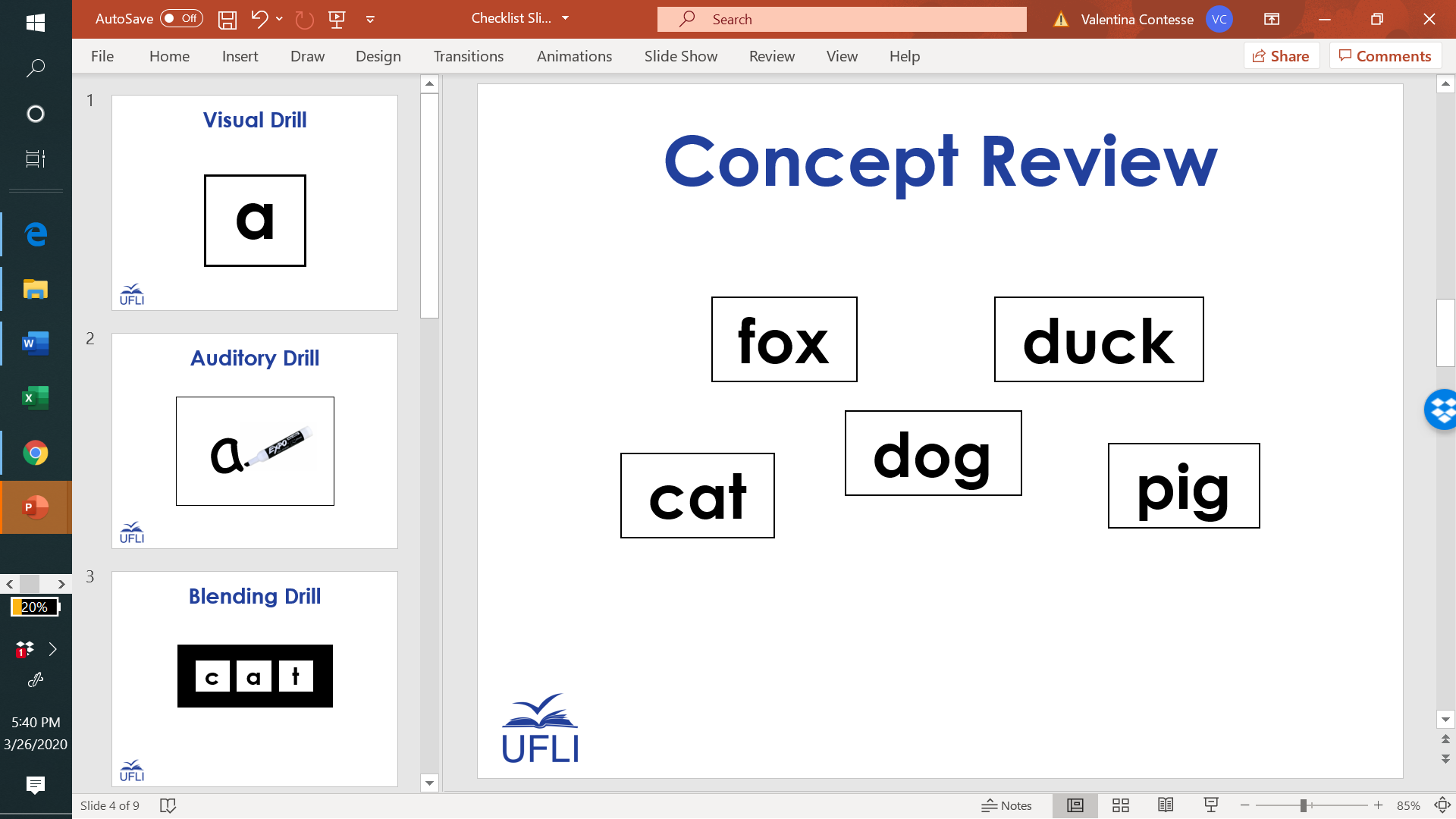 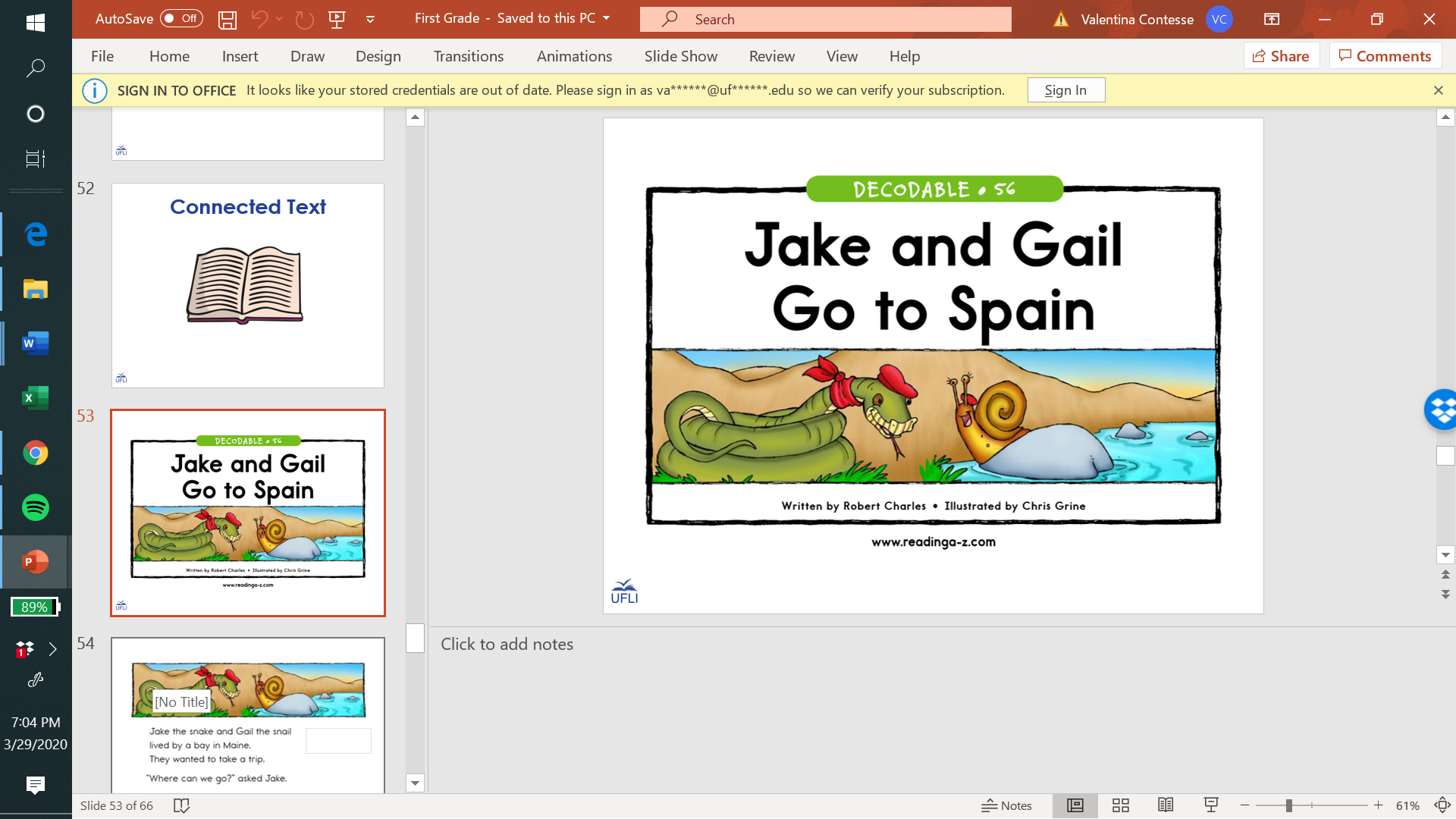 Have fun!
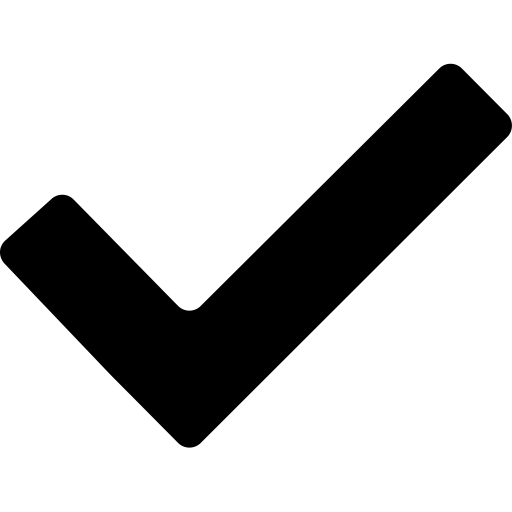 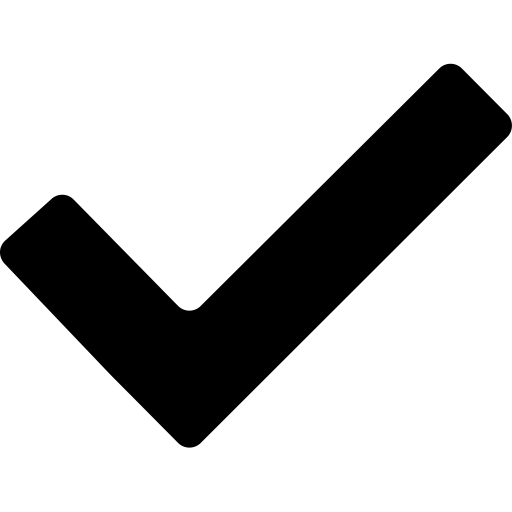 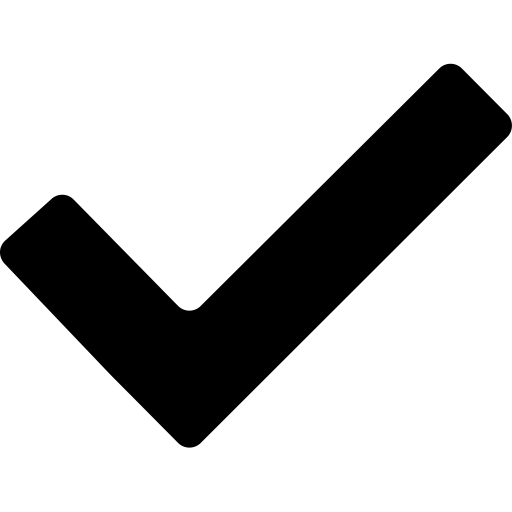 You did it!
FAVORITE THING SHOW & TELL!